CERTIFICACIÓN PROFESIONAL DE GRANDSTREAM
Agenda:
1
Instalación e Implementación
2
Administración
3
Implementación avanzada
4
Manejo de llamadas
Funciones de Comunicaciones Unificadas
5
Agenda:
6
Servicio de RemoteConnect
7
Aplicaciones de GS
8
Seguridad
9
Solución de Problemas
10
Mantenimiento
Requerimientos del entrenamiento
Poseer un certificado de GCS.
1 x UCM63xx.
2 x teléfonos GRP o GXP, preferiblemente con BLF.
Una PC con puerto RJ-45, Preferiblemente con Windows y explorador Google Chrome.
Cuentas de prueba de “Gmail” y “GDMS”.
Aplicación GS affinity.
Un punto de acceso  GWN7610 (Opcional).
Inyector PoE (Opcional).
Teléfono inteligente/Tablet con la Aplicación Wave.
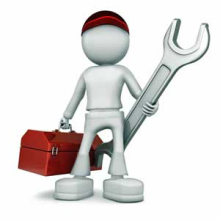 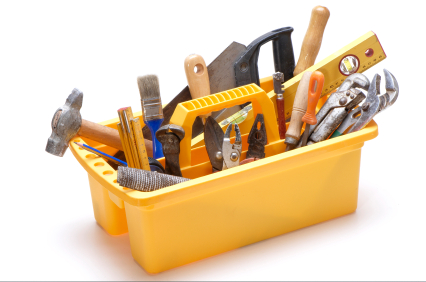 Agenda:
1
Instalación e implementación
Instalación e implementación
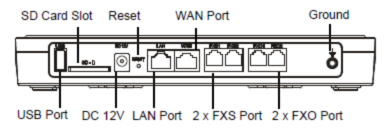 UCM6202/UCM6204
Interfaces físicas
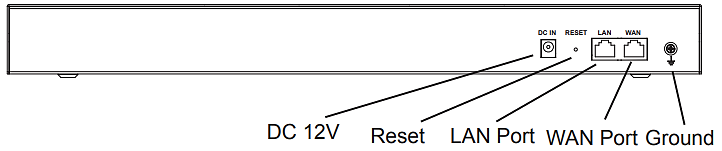 Conecte un extremo del cable RJ45 en el Puerto LAN de la UCM6XXX.
Conecte el otro extremo del cable RJ45 al Puerto LAN de su teléfono GRP_1 o GXP_1.
Conecte otro cable Ethernet desde el Puerto PC de su teléfono GXP_1 o GRP_1 hasta el Puerto LAN del teléfono GRP_2 o GXP_2
Conecte el adaptador 12V DC en el Puerto de alimentación en la parte trasera de la UCM6XXX. Conecte el adaptador a un enchufe con protector de corriente.
Conecte una memoria USB o una tarjeta SD (Si esta disponible).
UCM6208
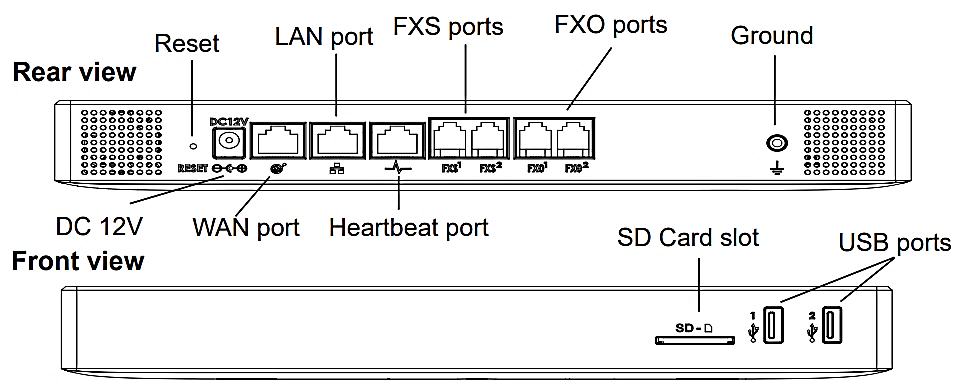 UCM6301/UCM6302 y UCM6300A/UCM6302A
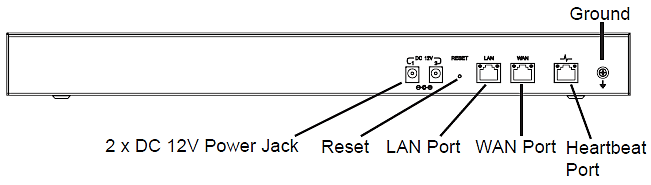 UCM6304/UCM6308 y UCM6304A/UCM6308A
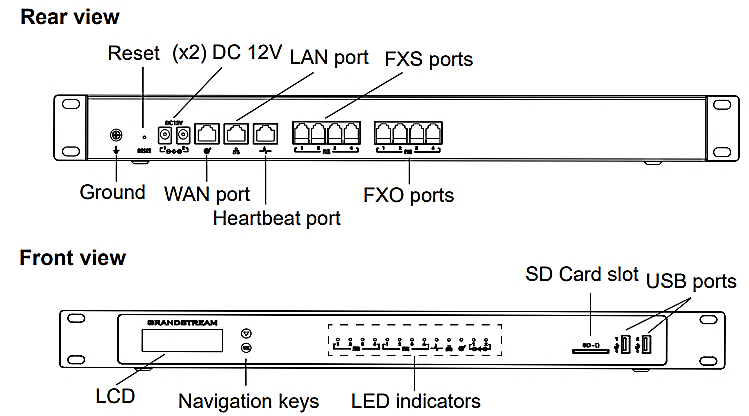 UCM6510
Instalación e implementación
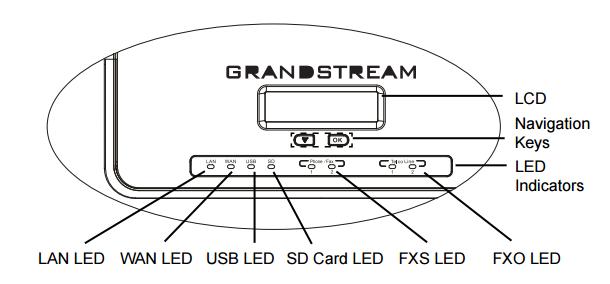 LCD
La serie UCM6XXX consta de una interfaz LCD, Indicadores LED e interfaz WEB:
La pantalla LCD muestra información como: hardware, versión de software. Usuarios pudieran verificar la información básica de red.
Solo para la serie UCM63XXX, usuarios pudieran revisar el estado de los puertos desde la pantalla LCD.
El indicador LED de al frente de la UCM indica la conexión de las interfaces y estado.
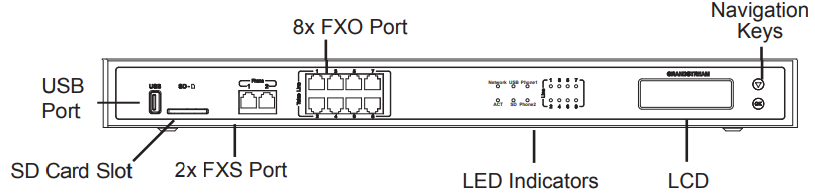 UCM6202/UCM6204
UCM6208
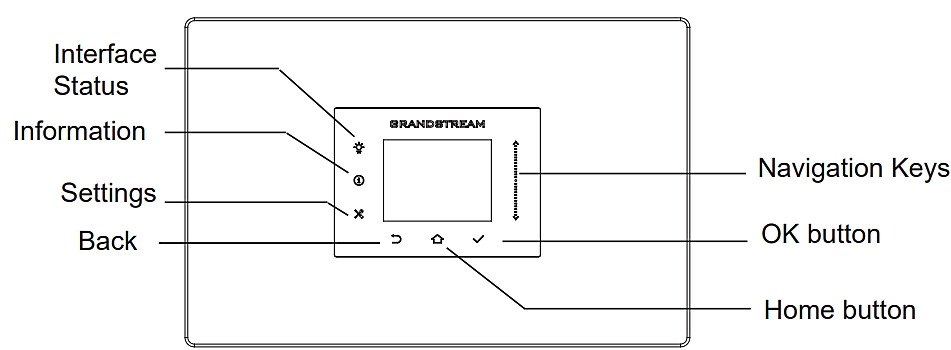 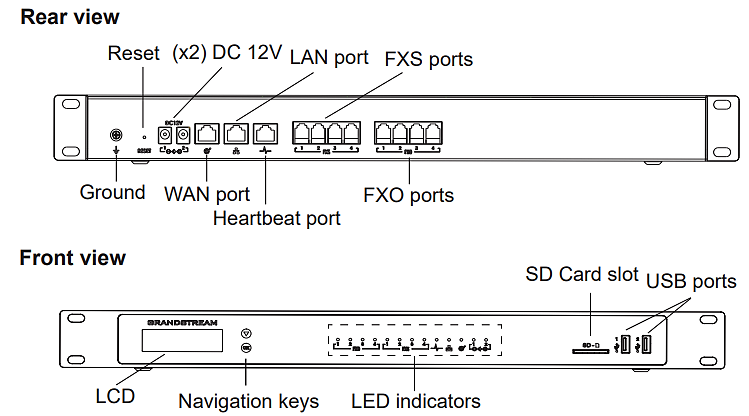 UCM6301/UCM6302 y UCM6300A/UCM6302A
UCM6304/UCM6308 y UCM6304A/UCM6308A
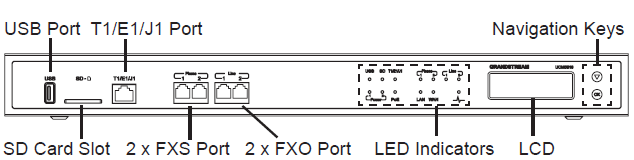 UCM6510
Instalación e implementación
Conecte su computadora mediante cable RJ45 al Puerto PC de su GXP_2 o GRP_2
Ingrese la dirección URL en su explorador en este formato
“ http(s)://Direccion-IP:Puerto”
El protocolo por defecto es HTTPS.
El Puerto por defecto es 8089.
Ejemplo: https://192.168.40.167:8089
La dirección IP por defecto de la UCM es 
https://192.168.2.1:8089
Introduzca su usuario y contraseña de la UCM63xx(Por defecto: admin/contraseña aleatoria).
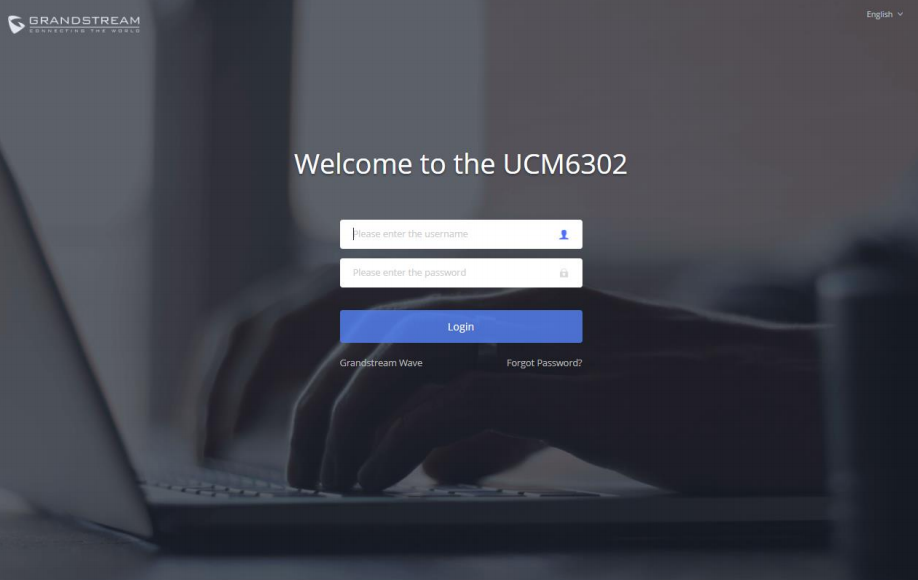 Instalación e implementación
Estado del sistema- Tablero
La UCM63XX supervisa el estado de las troncales, extensiones, colas, salas de reuniones, interfaces y parqueo de extensiones. 
Presenta a los administradores el estado en tiempo real en diferentes secciones en la interfaz Web → Estado del sistema → Tablero.
Los usuarios pueden buscar fácilmente una opción específica utilizando la barra de búsqueda de Web GUI.
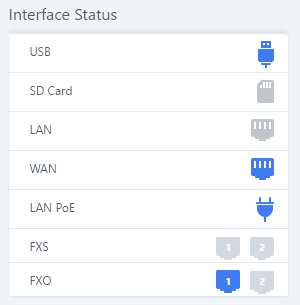 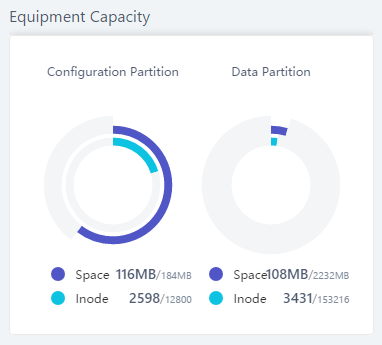 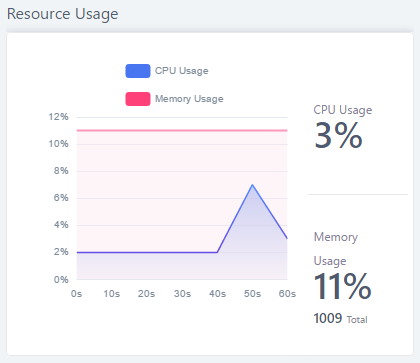 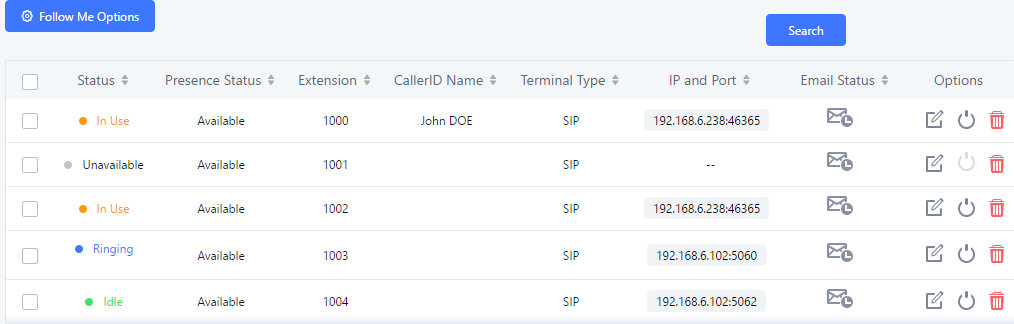 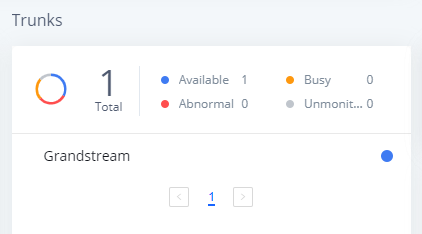 Instalación e implementación
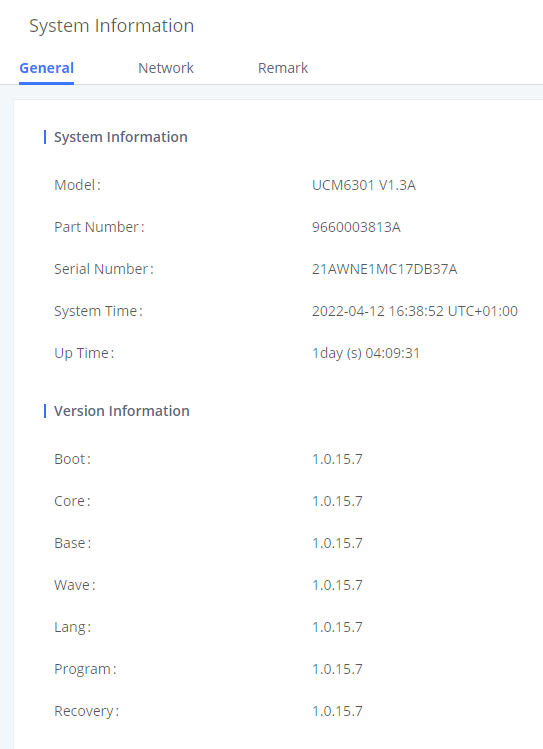 Estado del Sistema – Información del sistema
En la interfaz Web → Estado del sistema → Información del Sistema.
Compruebe la información de hardware y software para el UCM6xxx.
Compare el firmware real con el firmware oficial / beta y actualice si es necesario.
Nota: 
Los administradores siempre deben verificar la versión de firmware real instalada en la UCM6xxx y asegurarse de que sea la misma anunciada oficialmente en el servidor de firmware de Grandstream: firmware.grandstream.com
Instalación e implementación
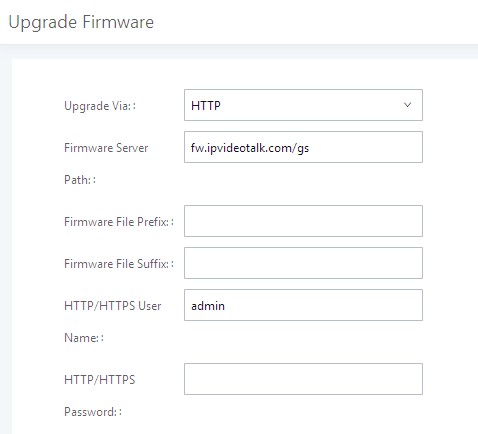 Actualización – Actualización mediante la red
Diríjase a la interfaz web  Mantenimiento  Actualizar
Configure “Actualizar a través de” (HTTP, HTTPS o TFTP). Si utiliza el servidor de firmware de Grandstream, configúrelo en “HTTP”.
Configure la “Ruta del servidor de firmware” a IP/FQDN del servidor que aloja el archivo del firmware. Si se utiliza el Servidor de Firmware de Grandstream, configúrelo como “firmware.grandstream.com”.
Haga clic en "Guardar". A continuación, reinicie el dispositivo para iniciar el proceso de actualización.
Por favor, sea paciente durante el proceso de actualización. Una vez hecho, aparecerá un mensaje de reinicio en la pantalla LCD.
Reinicie manualmente el UCM cuando se le solicite. Después de que se inicie, inicie sesión en la interfaz web para comprobar la versión del firmware.
Instalación e implementación
Actualización – Actualización local
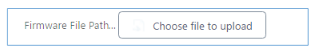 Descargue el último archivo de firmware para la UCM desde el enlace: http://www.grandstream.com/support/firmware
Diríjase a la interfaz web  Mantenimiento  Actualizar.
Cargue el archivo de firmware haciendo clic en "elegir archivo para cargar" y seleccione el archivo de firmware de su PC. El nombre del firmware por defecto es "ucm6510fw.bin", o "ucm6200fw.bin" para UCM6510, 6200 respectivamente.
Espere a que el proceso de actualización se realice con éxito y aparezca una ventana en la interfaz web.
Haga clic en "OK" para reiniciar el UCM6xxx y comprobar la versión del firmware después de que se inicie.
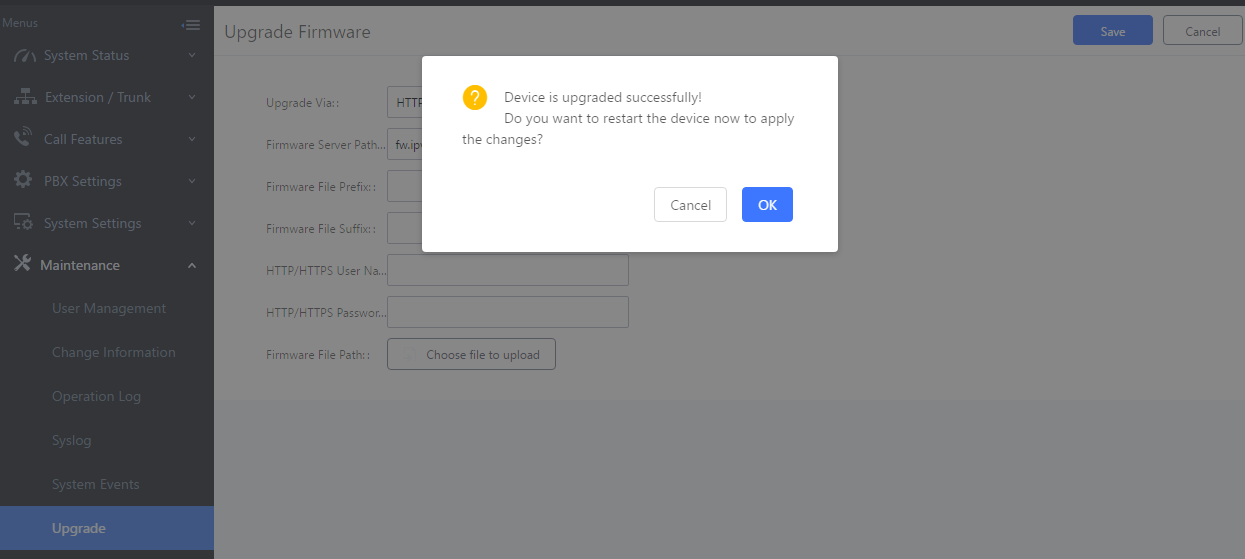 Agenda:
2
Administración
Instalación e implementación
Asistente de instalación
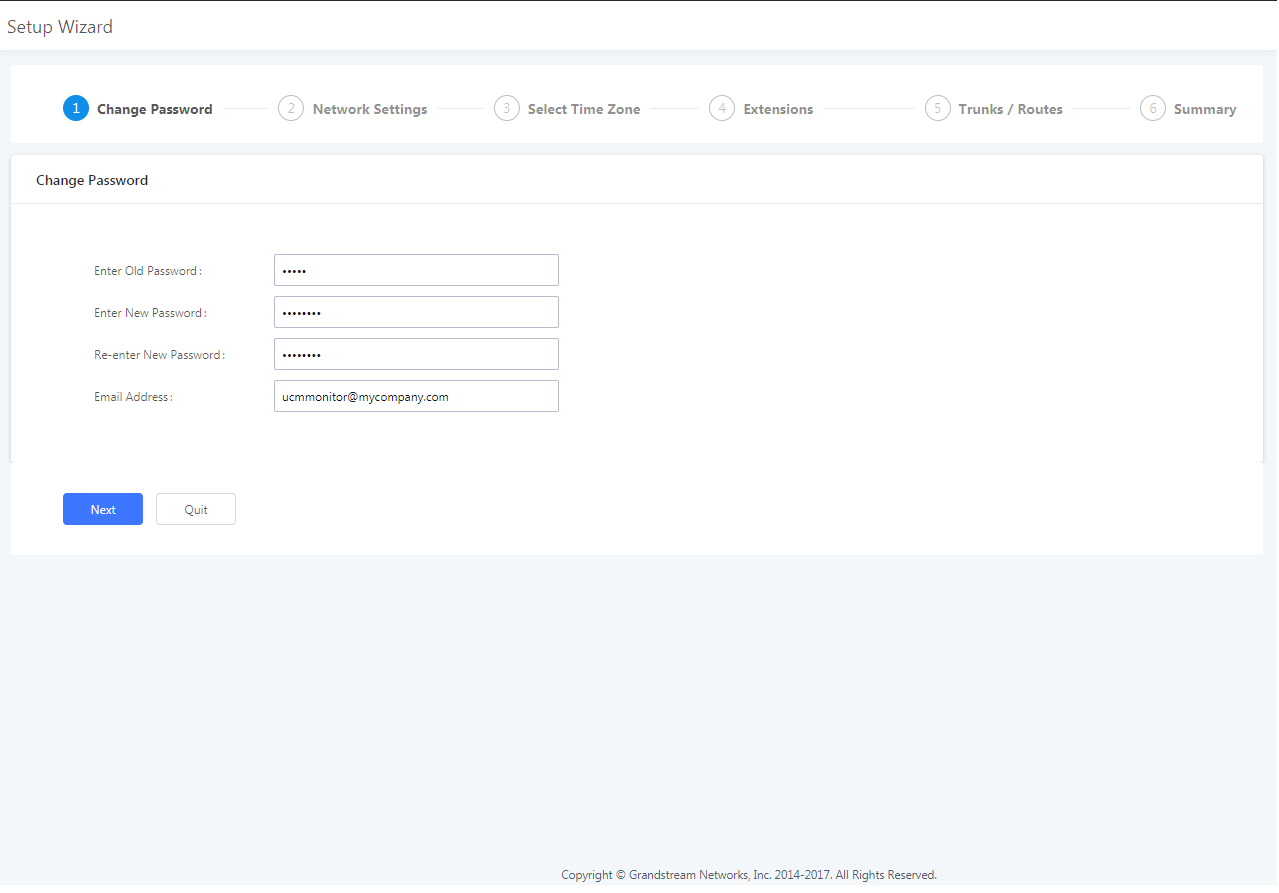 Sigue los pasos del asistente para configurar la UCM inicialmente.

La configuración inicial del asistente incluye:
Cambiar la contraseña.
Configuraciones de red.
Zona horaria.
Extensiones.
Troncales y rutas.
Resumen
[Speaker Notes: On small scale deployment, Setup Wizard can be enough for the deployment:
1- Change password of web access first.
2- Then configure the Network of the UCM (Change It to static IP or to Switch mode for instance).
3- Select the Time zone that will be used.
4- Create the extensions that will be used.
5- Configure the Trunks (For instance on a small scale installation, in general there is one PSTN line, you create for it its Analog Trunk).
6- Then finish the initial setup.]
Administración
Acceso Web
En la Interfaz WEB → Ajustes de Sistema → Servidor HTTP.
Configure lo siguiente:
Redirigir desde el puerto 80: Desactivar.
Tipo de protocolo: HTTPS 
Puerto: 8089
En el navegador web, ingrese <DIRECCION_IP_UCM> (ejemplo: 192.168.1.10). 
Resultado: El acceso no será permitido debido a que la “Redirección desde el Puerto 80” esta desactivada.
En el navegador web, ingrese <http://<DIRECCION_IP_UCM> (ejemplo: http://192.168.1.10).
Resultado :  El acceso no será permitido debido a que el “Tipo de protocolo” es HTTPS.
En el navegador web, ingrese <https://<UCM_IP_ADDRESS> (ejemplo: https://192.168.1.10).
Resultado : El acceso no será permitido debido a que el “Puerto” es 8089. (El puerto HTTPS por defecto es 443)
En el navegador web, ingrese <https://<UCM_IP_ADDRESS:8089> (ejemplo: https://192.168.1.10:8089).
Resultado: El acceso será garantizado.
Administración
Usuarios – Nuevo Administrador
En la Web UI → Mantenimiento → Administración de usuarios.
En la pestaña Información de usuario, haga clic en “+ Agregar”
Configure el usuario con esta información:
Usuario.
Contraseña del usuario
Primero/Segundo nombre.
Correo/Teléfono/Departamento. 
Seleccione “Administrador” como “Privilegio”.
Guarde y aplique cambios.
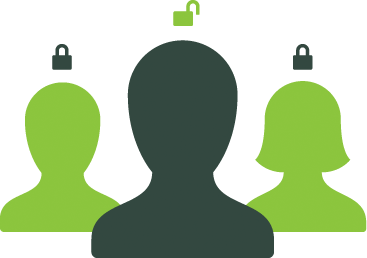 Administración
Usuarios - Privilegios personalizados
En la interfaz Web UI → Mantenimiento → Gestión de usuarios.
En la pestaña Privilegios personalizados, presione el botón "Agregar".
Configure el nombre del privilegio.
Seleccione los módulos que desea asignar a este privilegio.
Guarde y aplique cambios.
Cree un nuevo usuario y asígnele este privilegio personalizado.
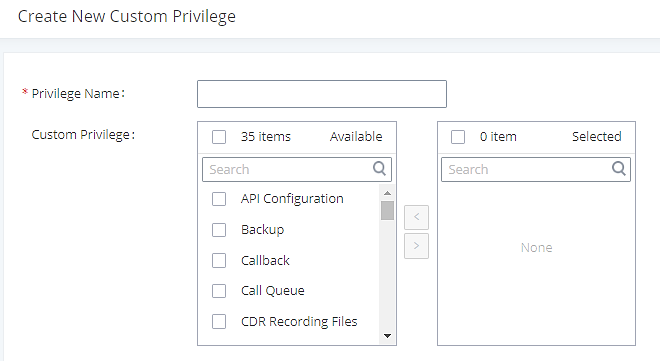 Administración
Red – Ajustes Básicos
Diríjase a la interfaz Web  Ajustes del sistema  Configuraciones de red.
En la pestaña de Configuraciones Básicas, seleccione uno de los “Métodos” siguientes: 
“Ruta”: Conecta un teléfono o computador al puerto LAN. Revise la dirección IP asignada. Acceda al web UI desde el puerto LAN usando la IP por defecto “192.168.2.1”.
“Conmutador de red”: Mantenga el puerto WAN conectado a la red y conecte el computador o el teléfono al puerto LAN. Revise la dirección IP asignada. En este modo se soporta servidor DHCP y Reenvío de puertos.
“Dual”: Seleccione LAN2 como “Interfaz por defecto”. Mantenga el puerto WAN conectado a la red. Conecte el puerto LAN a una red distinta.
18
Administración
Alta disponibilidad
Diríjase la interfaz web  Ajustes del sistema  HA.
Habilite la opción de alta disponibilidad, seleccione el tipo de estación HA como secundaria, luego introduzca la IP del clúster de HA (debe ser la misma para ambas estaciones) e introduzca la dirección MAC peer del HA.
Introduzca el número del puerto de Heartbeat y luego especifique el Período de espera del Heartbeat. 
Habilite “Interruptor de falla de software” de ser necesario.
Administración
Tiempo – Auto Ajustable
En la interfaz Web → Ajustes del sistema →  Configuración horaria.
Configure lo siguiente:
Servidor NTP remoto: IP o Dominio del servidor NTP (ejemplo: ntp.ipvideotalk.com)
Habilite la Opción 2 DHCP:  Si el servidor DHCP provee la dirección del servidor NTP. 
Habilite la Opción 42 DHCP: Si el servidor DHCP provee la zona horaria (offset)
Zona horaria: Seleccione su zona horaria actual desde la lista.
Zona horaria Auto definida: Ingrese su zona horaria manualmente si no se encuentra en la lista
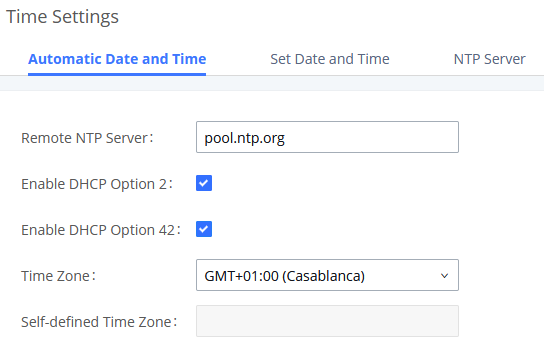 Administración
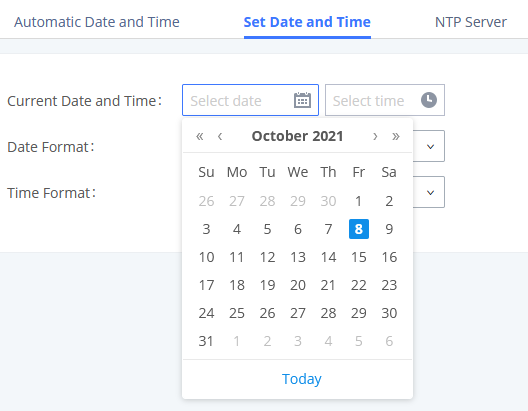 Tiempo – Manual
En la Interfaz Web → Ajustes del sistema → Configuración horaria → Establecer fecha y hora.
Seleccione la fecha y la hora.
El formato es:
AAAA-MM-DD HH:MI:SS
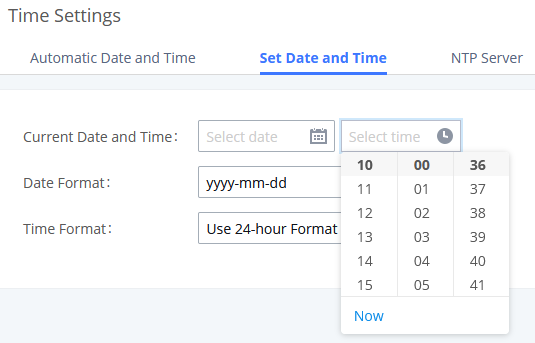 Administración
Tiempo – Servidor NTP
En la interfaz Web → Ajustes del Sistema → Configuracion horaria → Servidor NTP.
En el lado del cliente, Podria apuntarse a la direccion IP o el dominio de la UCM para ser utilizada como servidor NTP.
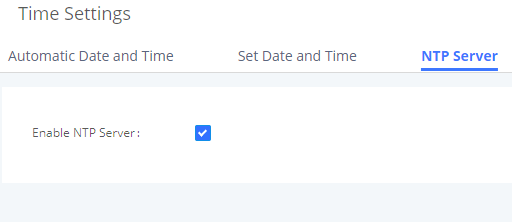 Administración
Tiempo – Horario de laboral
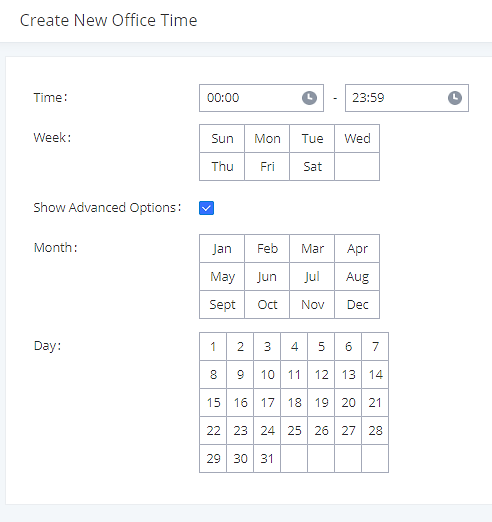 En la interfaz Web → Ajustes del Sistema → Configuracion horaria → Horario Laboral.
Haga clic en “Agregar”.
Defina el horario y los días de semana. debajo de las “Opciones avanzadas” Defina el/los Meses y Dias.
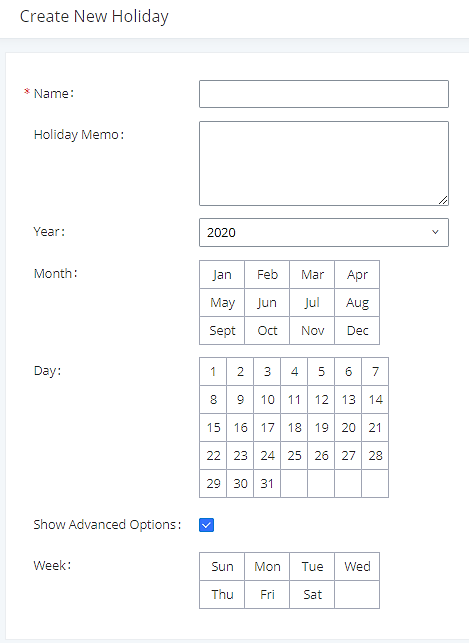 Administración
Tiempo – Feriado
En la interfaz Web → Ajustes del Sistema → Configuracion horaria → Feriado.
Haga clic en “Agregar”.
Defina el Nombre, Descripcion, Mes y Dia. Dentro de “Opciones avanzadas” defina los días de semana.
Administración
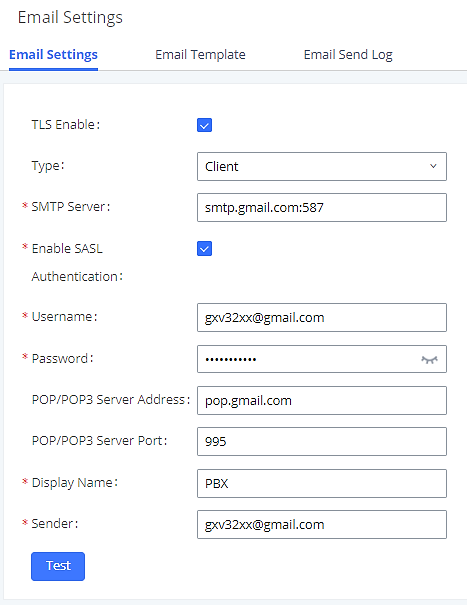 Configuraciones de correo electrónico
En la interfaz Web → Ajustes del Sistema → Configuración de correo electrónico.
Configure lo siguiente:
Habilitar TLS: Marcado.
Tipo: “Cliente”.
Servidor SMTP: Su servidor SMTP:Puerto (Ejemplo: smtp.gmail.com:587)
Usuario/Contraseña: Configure las credenciales de su correo.
Mostrar nombre: Especifique el nombre a mostrar en el encabezado “DE” en el correo electrónico.
Enviado por: Especifique la dirección de correo del remitente. (Ejemplo: ucm@gmail.com)
Administración
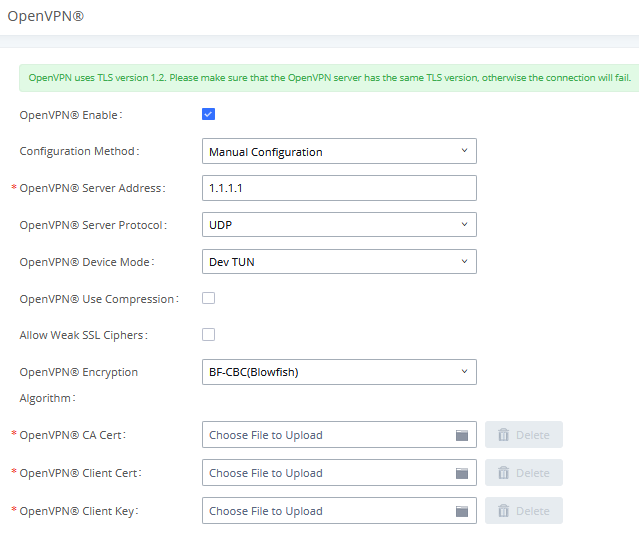 OpenVPN
En la interfaz Web → Ajustes del Sistema → OpenVPN.
Configure lo siguiente:
Habilite el servicio de OVPN: Marque la casilla.
Método de configuración: Seleccione la configuración manual (Si el usuario posee un archivo OVPN que pueda ser cargado, seleccione “Cargar archivo de configuración”.
Dirección del servidor: Ingrese la dirección IP o Dominio del servidor.
Protocolo del servidor: Elija el protocolo del servidor.
Modo del dispositivo: Seleccione Dev TUN o Dev TAP dependiendo de la configuración del servidor.
Utilizar compresión: Habilite el algoritmo de compresion LZO dependiendo de la configuración.
CA Cert/Client Cert/Client Key: Cargue el certificado raíz SSL y TLS, el certificado de cliente y la llave privada del cliente, respectivamente.
Guardar y aplicar cambios.
Nota: Los usuarios también pueden elegir en el "Método de configuración" la opción de "Cargar archivo de configuración" para cargar archivos .ovpn y .conf en el UCM con el fin de configurar automáticamente los ajustes de OpenVPN.
Administración
Almacenamiento en NAS
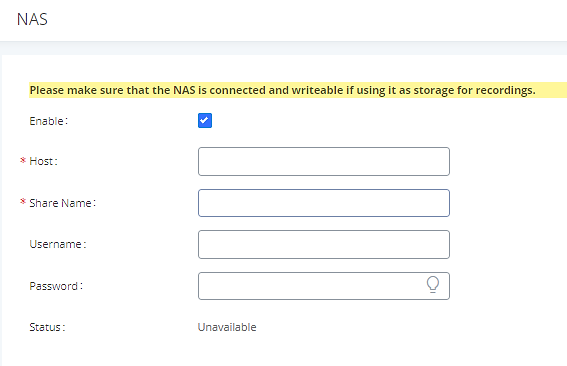 Diríjase a la interfaz web de la UCM63xx → Ajustes de PBX → NAS
Habilite la función e ingrese lo siguiente:
Host: Dominio o IP@ del almacenamiento  NAS.
Nombre compartido: El nombre de la carpeta compartida.
Nombre de Usuario: Nombre de la cuenta.
Contraseña: Contraseña de la cuenta.
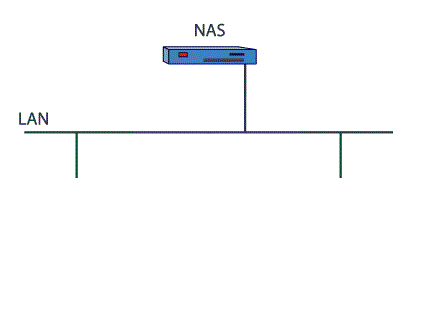 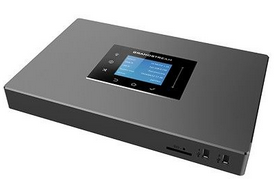 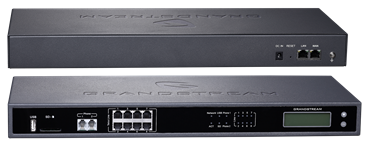 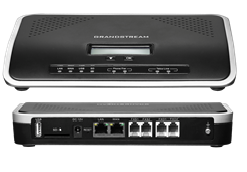 [Speaker Notes: Additionally, the NAS will appear as a selectable storage option in the PBX SettingsRecording Storage page and CDRRecording Files page.]
Administración
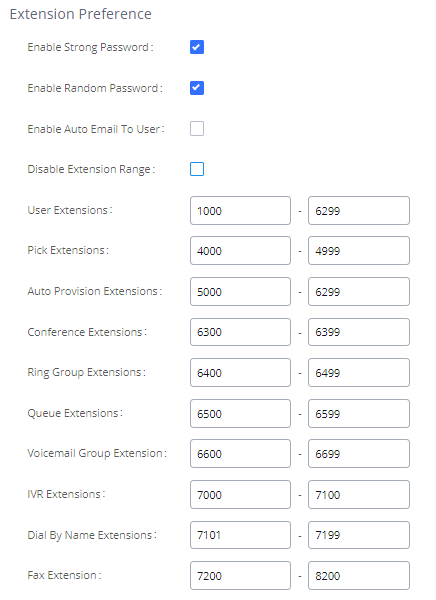 PBX – Selección del rango de extensiones
En la interfaz Web → Ajustes del Sistema → Configuraciones generales.
Dentro de Extensiones/Preferencias configure lo siguiente:
Extensiones de usuario: Rango por defecto 1000 – 6299
Extensiones de : Rango por defecto 4000 – 4999 (debe estar dentro del rango de extensiones de usuario)
Extensiones de Auto-Aprovisionamiento: Rango por defecto 5000 – 6299 (debe estar dentro del rango de extensiones de usuario)
Extensiones de reuniones: Rango por defecto 6300 - 6399
Extensiones de grupos de timbrado: Rango por defecto 6400 - 6499
Extensiones de colas de llamadas: Rango por defecto 6500 - 6599
Extensiones de grupos de correo de voz: Rango por defecto 6600 - 6699
Extensiones de IVRs: Rango por defecto 7000 - 7100
Dial By Name Extensiones: Rango por defecto 7101 - 7199
Extensiones de Fax: Rango por defecto 7200 - 8200
Administración
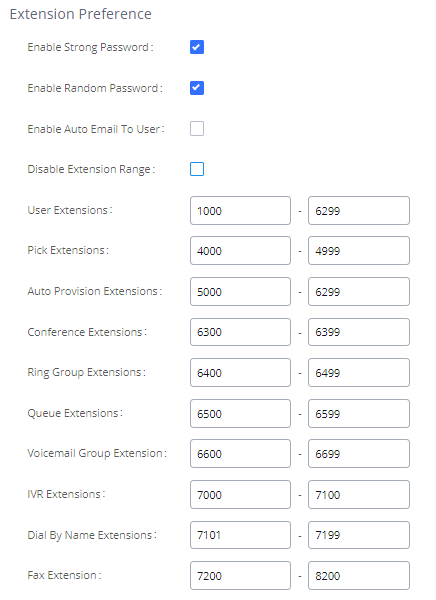 PBX – Configuraciones SIP
En la interfaz Web → Ajustes del Sistema → Configuraciones SIP.
En la pestaña General, Configure lo siguiente:
Bind UDP Port: 5080
Registre una Cuenta SIP, No deberá registrar.
Registre una cuenta SIP mediante el puerto configurado, deberá Registrar.
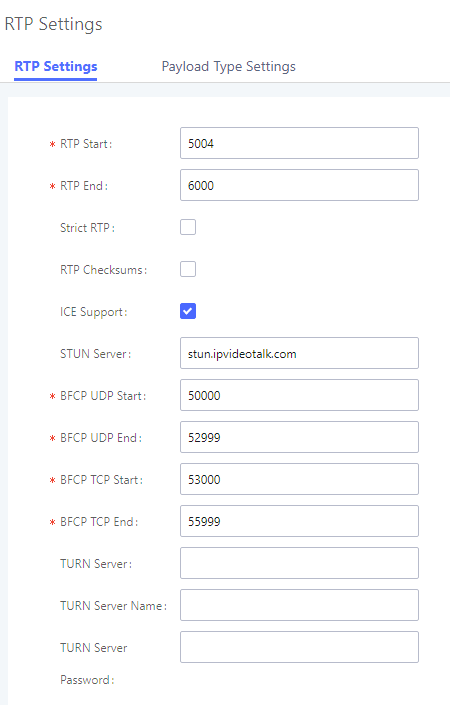 Administración
PBX – Configuración de RTP
En la interfaz Web → Configuraciones de PBX→ Configuraciones RTP.
En la pestaña Configuración de RTP, establezca lo siguiente:
Inicio de RTP: 5004
Fin de RTP: 6000
Guarde y aplique cambios cambios.
Administración
Configuración Zero (1/2)
Vaya a la Interfaz WEB→ Otras características →Zero Config→ Ajustes de Configuración Zero, y verifique que la opción Activar la Configuración Zero se encuentre habilitada.
Configure la Política Global:
En la interfaz WEB→ Otras Características → Configuración Zero→ Política global.
Configura el “Formato de fecha”, “Formato de tiempo” y la “Ruta del archivo de firmware”. 
Crea las Plantillas por Modelo:
En la interfaz WEB→ Otras Características → Configuración Zero→ Plantillas por modelo.
Crea una nueva plantilla por modelo  “Plantilla de idioma Español”  para los dispositivos disponibles GXP o GRP. 
Agregue la opción “Idioma” Y seleccione “Español”. 
Seleccione la opción “Plantilla de modelo por defecto” para que esta plantilla se aplique por defecto a los dispositivos de este modelo.
Administración
Configuración Zero (2/2)
Luego que los dispositivos están encendidos y conectados a la red LAN, en caso de no mostrarse en la Interfaz WEB → Otras Características → Configuración Zero, Utilice la función “Detección automática” o  el botón de “ + Agregar”.
Para cada uno de los teléfonos utilizados por soporte técnico hispano-hablante, En Configuraciones “Básicas” seleccione una extensión disponible para la cuenta 1, y guarde. Luego presione la pestaña de Configuraciones avanzadas para visualizar las configuraciones. Los usuarios podrán notar que la “plantilla modelo español” será aplicada debido a que es la plantilla por defecto.
Repita los pasos desde el 3 al 5 utilizando la plantilla Inglés (la cuál deberá ser creada).
Funciones de Comunicaciones Unificadas
Wave
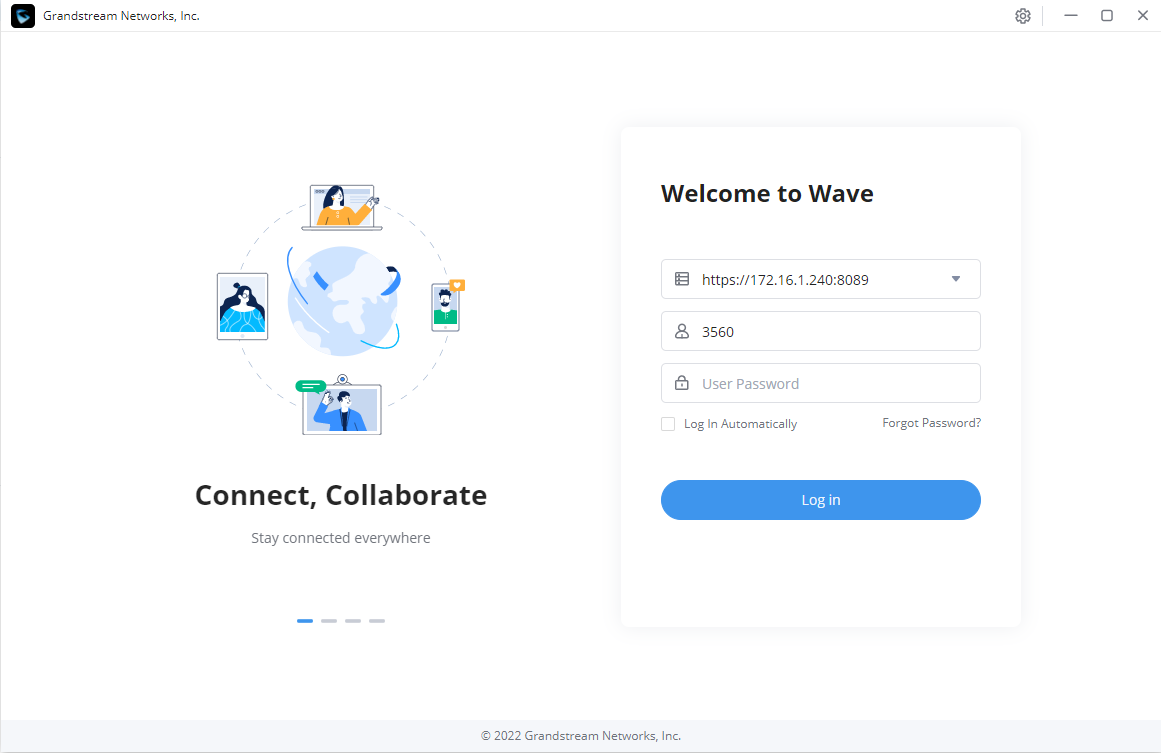 Diríjase a la interfaz web de la UCM6300 → Extensión/Troncal→ Extensiones.
Agregue o edite una extensión.
En la pestaña de Wave, marque la opción “Habilitar Wave”.
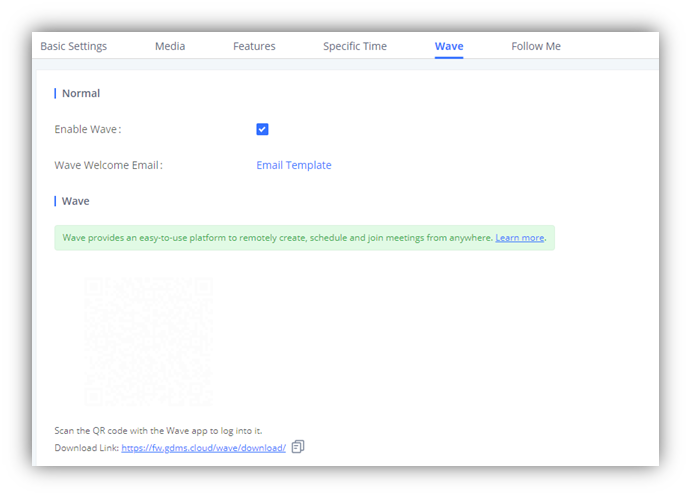 [Speaker Notes: This lab need a Grandstream video phone in order to test Video WebRTC calls, or GS Wave mobile application.]
Administración
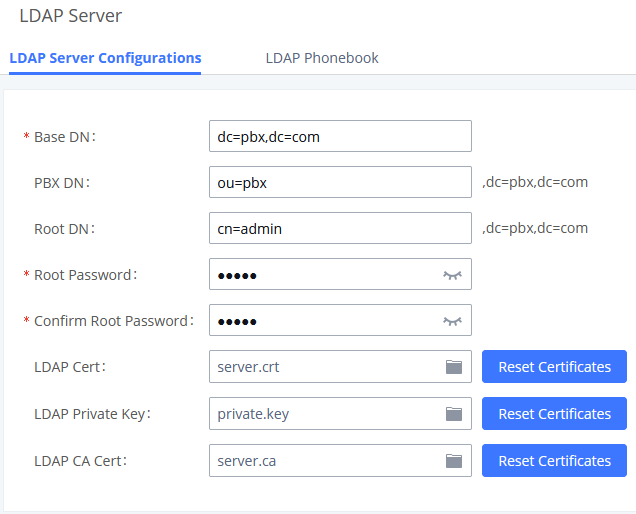 LDAP Server
En la interfaz Web → Ajustes del Sistema → Servidor LDAP
Configure lo siguiente:
Base DN
PBX DN
Superusuario DN
Contraseña del superusuario
Confirme la contraseña de superusuario.
En el lado del cliente, Aplique las configuraciones LDAP con las mismas     credenciales que la UCM.
Notas: 
LDAPS También esta soportado por la UCM.
Los usuarios tambien podrán importar una agenda en formato CSV, VCF, y XML.
La serie UCM6300/UCM6300A no soporta la sincronización anónima.
Administración
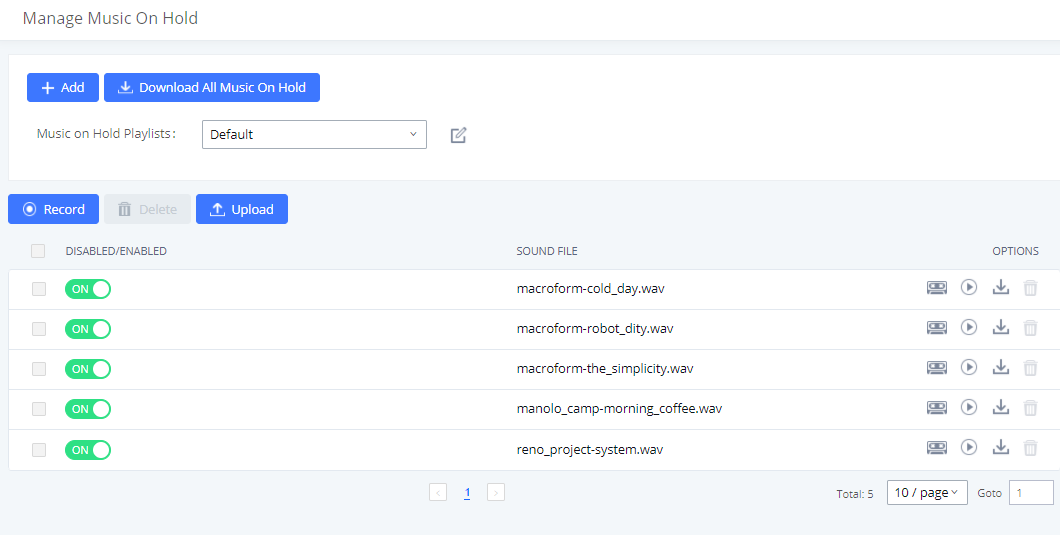 Música en espera
En la interfaz Web → Ajustes de PBX→ Musica en espera. 
Haga clic en "Agregar" para agregar una nueva clase de Música en espera.
Haga clic para configurar el método de clasificación de clase MOH para que sea "Nombre" o "Aleatorio" para los archivos de sonido
Haga clic en                     para cargar el archivo.
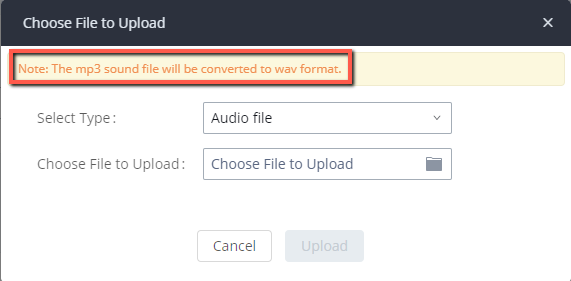 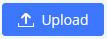 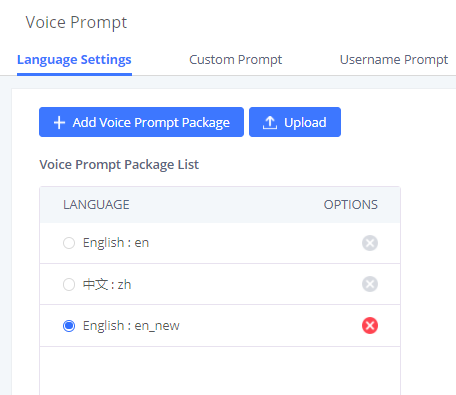 Administración
Notificación de voz– Descarga automática
En la interfaz Web → Ajustes de PBX → Notficacion de voz → Ajustes de lenguaje. 
Haga clic en "Agregar paquete de notificaciones de voz".
Localice el idioma en la lista y haga clic en Descargar e instalar.
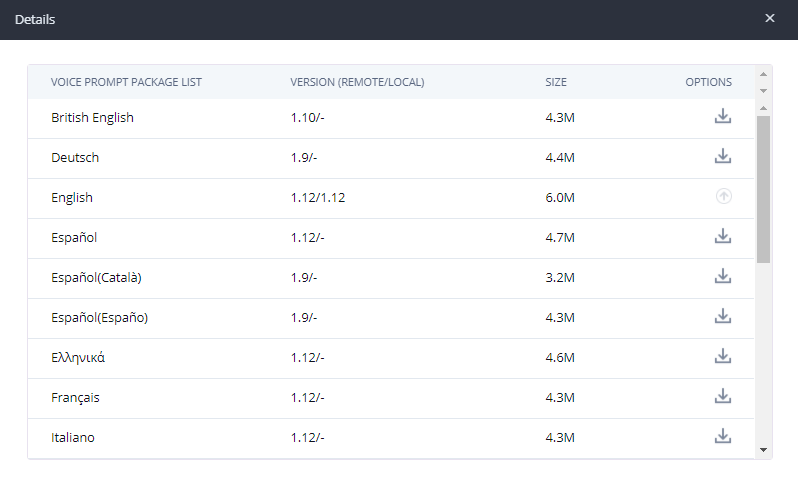 Agenda:
3
Implementación avanzada
Implementación avanzada
Troncales analógicas – Opciones básicas
Conecte las líneas analógicas a los puertos FXO del UCM6XXX.
Crear una troncal analógica En la interfaz Web → Extension/Troncal → Troncal analógica.
Haga clic en "Agregar".
Seleccione el puerto FXO donde está conectada la línea analógica.
Especifique una etiqueta única para identificar el troncal en el campo "Nombre de la troncal".
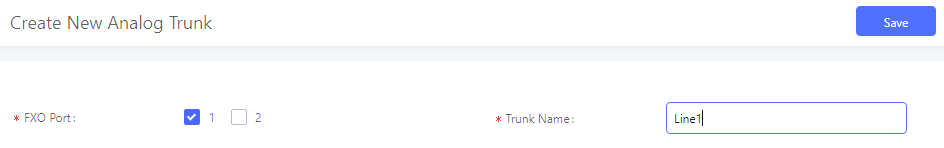 Implementación avanzada
Troncales analógicas– Opciones avanzadas
Modo SLA: Este modo se puede utilizar para dos propósitos: 1 - emular un sistema de teclas simple; 2 - crear extensiones compartidas en una PBX.
Habilitar la inversión de polaridad: Habilite si es compatible con la línea telefónica.

Desconexión de corriente: Habilite si es compatible con la línea telefónica. Si está habilitado, configure el "Umbral de desconexión actual" de acuerdo al valor de la línea.
Tiempo de espera de timbre: mantener el valor por defecto.
Ganancias de RX/TX: Configure la ganancia para el canal de recepción/transmisión del puerto FXO.
Usar el CallerID: Habilite esta opción para permitir la detección del identificador de llamadas.
Esquema de CallerID: Elija detección automática o seleccione manualmente el esquema de identificación de llamadas.
FXO Dial Delay: Configure el intervalo de tiempo entre el descolgado y el primer dígito marcado para las llamadas salientes.
Grabación automática: Habilite la grabación automática de llamadas salientes / entrantes utilizando esta troncal.
 Deshabilitar esta troncal: Deshabilita la troncal.
 Selección de línea de salida DAHDI: Elija la estrategia para seleccionar la línea al realizar una llamada saliente: Ascender, Sondeo y Descendente.
Modo de cancelación de eco: Habilite el uso de la troncal con la función de cancelación eco.
Devolución de llamada directa: Habilite para permitir que los números externos se dirijan a la extensión que los llamó por última vez.
Implementación avanzada
Troncales analógicas – Ajustes de tono
Detección de tonos de ocupado: Se utiliza para detectar el tono de ocupado desde el otro extremo.
Contador de tonos de ocupado: Especifique el número de tonos ocupados antes de colgar.
Detección de tonos de congestión: Se utiliza para detectar la señal de congestión de la troncal.
Contador de tonos de congestión: Especifique el número de tonos de congestión que se debe esperar.
Tono del país: Seleccione el país para la configuración de tono o personalizado para la configuración manual.
Tono ocupado: Se utiliza para configurar manualmente el valor de tono ocupado cuando se elige personalizar en el tono de país.
Tono de congestión: Se utiliza para configurar manualmente el valor del tono de congestión cuando se elige personalizar en el tono de país.
Detección PSTN: Opción utilizada para detectar automáticamente el tono ocupado, la inversión de polaridad y la desconexión de corriente.
Implementación avanzada
Troncales VoIP – Troncales de registro
En la interfaz Web  Extension/Troncal  Troncales VoIP  Troncales VoIP y haga clic en "Agregar troncal SIP“.
Seleccione en tipo la opción “Troncal de registro SIP” 
Escriba un nombre de referencia para Nombre del proveedor. Esto es principalmente como referencia.
En Nombre de host, introduzca la dirección IP/dominio del proveedor. 
Haga clic en Introducir nombre de usuario/contraseña con las credenciales proporcionadas por el proveedor
Guarde y edite la troncal. 

En la pestaña Configuración básica, establezca lo siguiente:
Necesita registro: Si la troncal necesita registrarse en el servidor externo o no.
Permitir llamadas salientes si se produce un error en el registro: Se utiliza para permitir llamadas salientes incluso si el registro en este troncal no se realiza.
ID de autenticación: Se utiliza para introducir el ID de autenticación de la troncal si es requerido por el proveedor.
Autenticar troncal: Si está habilitado, el UCM enviará la respuesta 401 a la llamada entrante para autenticar la troncal.
[Speaker Notes: SIP trunks are a VoIP service that can be provided from an ITSP (Internet Telephony Service Provider) to extend telephony features beyond IPPBX local area. SIP trunks can carry voice calls, video calls, instant messages, multimedia conferences, and other SIP-based, real-time communications services.

Using SIP trunks helps to reduce call rates especially when making long distance calls, since VoIP providers can offer better calling rates compared to local ISP using analog lines.

UCM6xxx series support two types of SIP trunks: “Register SIP trunks”, mainly used to connect with provider’s trunk and “Peer trunks”, that can be used to interconnect multiple IP-PBXs. UCM6xxx series support up to 50 SIP trunks.

Bellow are SIP Register trunk status:
Registered
Unrecognized Trunk]
Implementación avanzada
Troncales VoIP – Troncales de enlace SIP
En la interfaz Web  Extensión/Troncal  Troncales VoIP  Troncales VoIP y haga clic en "Agregar troncal SIP".
Seleccione Tipo de troncal como “Troncal de enlace SIP".  
Escriba un nombre de referencia para Nombre del proveedor. 
En Nombre de host, escriba la dirección IP/dominio de otro UCM o IP-PBX de terceros. 
Mantener CID original: se utiliza para mantener el identificador de llamadas de la llamada entrante al marcar.
Mantener el CID de la troncal: Se utiliza para mantener el identificador de llamadas de la troncal  para evitar ser anulado por el CID de la extensión.
Caller ID: El número que la troncal intentará usar al realizar llamadas salientes. 
Nombre del CallerID: Configurar el nuevo nombre de la persona que llama cuando la extensión no tiene nombre de identificador de llamadas.
Grabación automática: Si está habilitado, las llamadas gestionadas con esta extensión/troncal se grabarán automáticamente.
Regreso de llamada directo: Permite a los números externos la opción de ser dirigidos a la extensión que los llamó por última vez.
Guarde y edite la troncal. 
En la pestaña Configuración avanzada, seleccione los códecs que se admitirán y habilite "Detección heartbeat".
[Speaker Notes: Bellow are SIP Peer trunk status:
Unreachable: The hostname cannot be reached.
Unmonitored: Heartbeat feature is not turned on to be monitored.
Reachable: The hostname can be reached.

Direct Callback: For Example: User 2002 has dialed external number 061234575 but they were not reachable, once they have received missed call notification on their phone, they would mostly call back the number, if the option “Direct Callback” is enabled then they will be directly bridged to user 2002 regardless of the configured inbound destination.

Users can enable the ‘RemoteConnect Mode’ option in the Extension/Trunk→VoIP Trunks→Edit SIP Trunk from the UCM6300’s web interface, and this will automatically. configure the trunk for the UCM RemoteConnect service]
Implementación avanzada
Rutas Salientes: Patrón, privilegio y contraseña
Patrón: Es similar al plan de marcado.
Todos los patrones están prefijados por el carácter “_” .
N = Cualquier dígito entre 2-9
.  = Comodín, coincide con uno o más caracteres.
!  = Comodín, coincide con cero o más caracteres inmediatamente.
X = Cualquier dígito entre 0-9
Z = Cualquier dígito entre 1-9
[] = Intervalo. Ejemplo [1-58]XXX

Contraseña: Cree una contraseña para que los usuarios la introduzcan antes de poder usar esta regla para realizar llamadas salientes.
Nivel de privilegio: Hay 4 tipos diferentes:
Deshabilitado: Solo las extensiones o grupos de extensiones seleccionados pueden usar esta regla, debe usarse con la opción de “Habilitar la lista blanca por Caller ID de origen”.
Interno: el nivel más bajo al que puede acceder cualquier persona. 
Local: los usuarios que tienen nivel local, nacional e internacional pueden usar esto.
Nacional: los usuarios que tienen nivel nacional e internacional pueden usarlo.
Internacional: el nivel más alto al que solo pueden acceder los usuarios con permiso internacional.
Implementación avanzada
Troncales VoIP – Rutas salientes
En la interfaz Web  Extensión/Troncal  Rutas de salida.
Haga clic en el botón "Agregar" para crear una nueva ruta de salida.
Especifique un Nombre para la Ruta saliente (obligatorio).
Especifique un patrón para esta ruta (obligatorio).
Definir una contraseña (opcional).
Seleccione un Grupo de PIN si existe (opcional).
Seleccione el Nivel de privilegios (obligatorio).
Habilite la opción Habilitar la lista blanca por Caller ID de origen (Recomendado si el privilegio está “Desactivado”).
Configure el Caller ID de la Ruta saliente (opcional)
Seleccione la troncal principal para esta ruta (Requerido, Utilice la troncal creada).
Configure si es necesario Remover/Anteponer basado en su patrón (opcional).
Seleccione una Troncal de respaldo (opcional).
Defina la condición de tiempo (opcional).
[Speaker Notes: Outbound routing is a set of rules that the UCM uses to decide which trunk to use for an outbound call. Having multiple trunks allows you to control cost by routing calls over the least costly trunk for a particular call. Outbound routes are used to specify what numbers are allowed to go out a particular route; the routing can be based on :
Pattern (Dial plan).
Extension ID.
Privilege level.]
Implementación avanzada
Rutas salientes: filtrar en el identificador de llamadas de origen
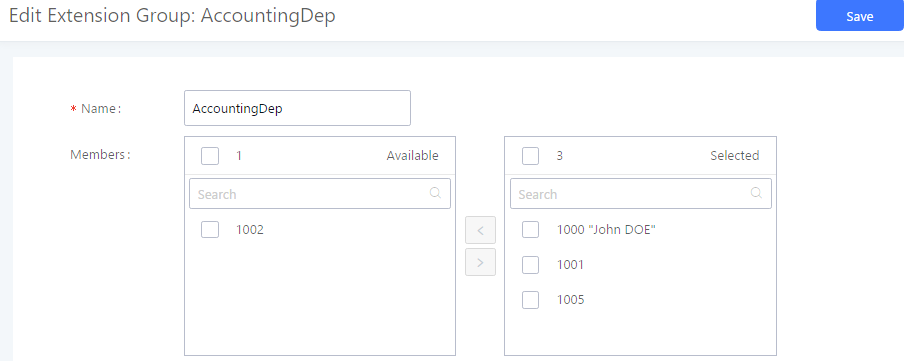 Permitir que solo usuarios específicos usen rutas de salida específicas.
Permita que un grupo de extensiones utilice rutas de salida específicas.
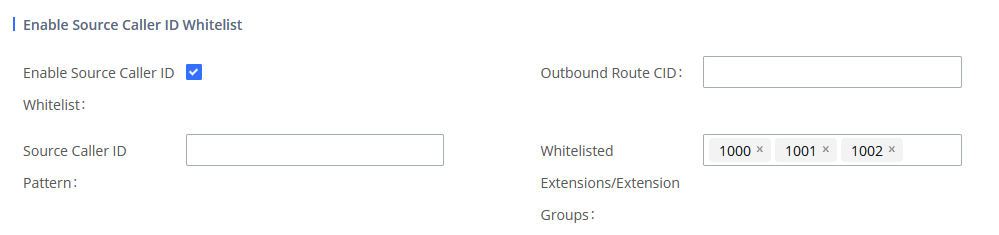 [Speaker Notes: This is used when you want to assign specific extensions to specific Trunk.]
Implementación avanzada
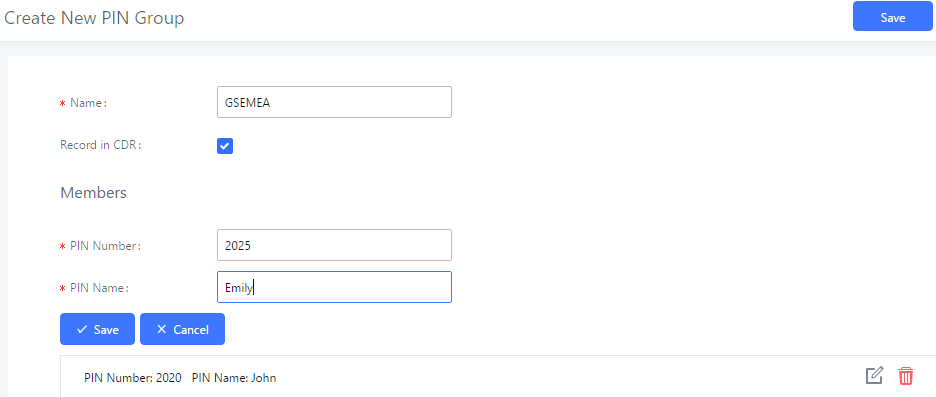 Rutas de salida – Grupos PIN
Al realizar una llamada en la ruta de salida protegida por pin, se le pedirá a la persona que llama que ingrese el número de pin del grupo. 
Si la opción "Grabar en CDR" está habilitada, el registro CDR mostrará el nombre del PIN de la persona que llamo.
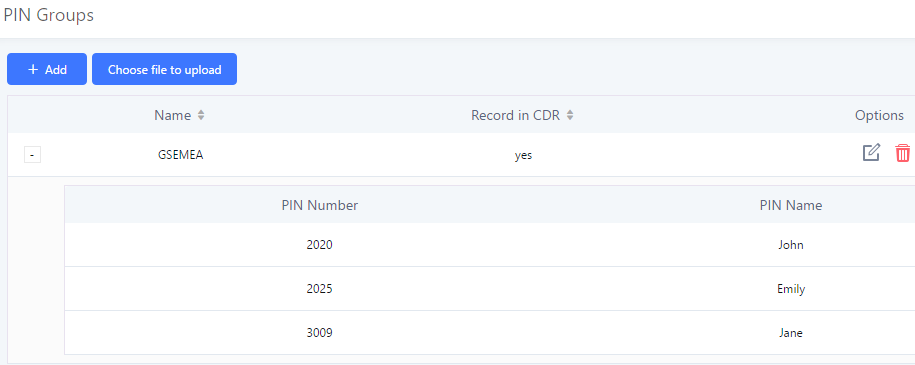 Nota: si la función Grupos de PIN está habilitada en el nivel de ruta saliente, se desactivarán "Contraseña", "Nivel de privilegios" y "Habilitar filtro en el identificador de llamadas de origen".
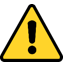 Implementación avanzada
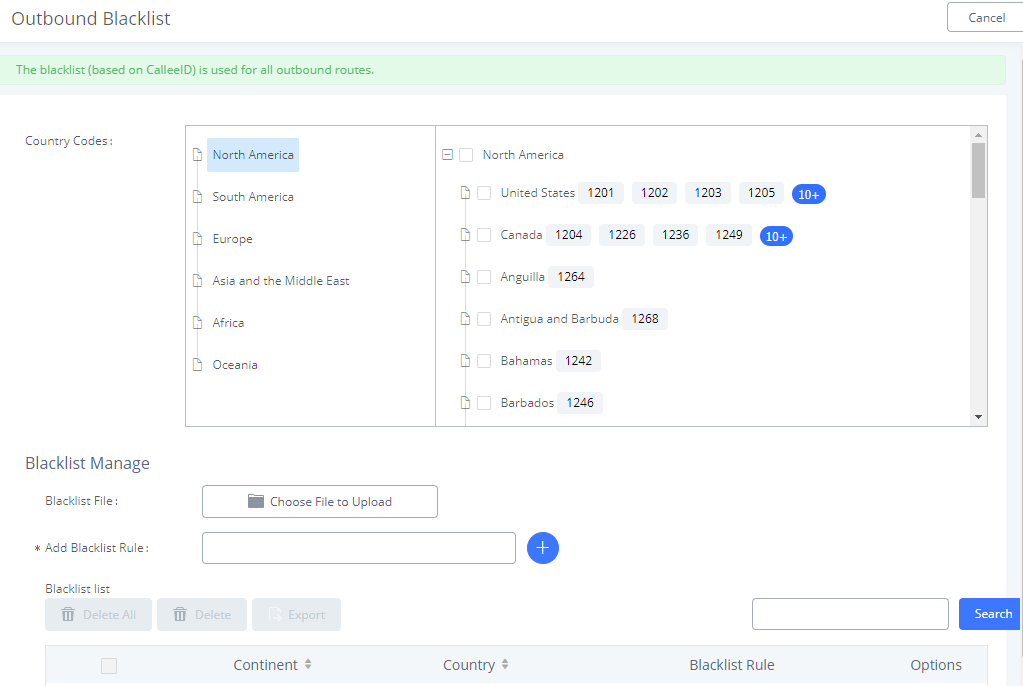 Rutas salientes – Lista negra
Go to Web UI  Extension/Troncales  Rutas de salida  Códigos de país.  
Seleccione las restricciones de países para las rutas de salida.
Nota: Los usuarios pueden exportar listas negras de rutas salientes y eliminar todas las entradas de la lista negra. Además, los usuarios también pueden importar listas negras para rutas salientes.
[Speaker Notes: Outbound route blacklist is used to block specific countries from being dialed, for instance if you know that your PSTN Line will be highly charged when dialing the UK, you can block UK country code using blacklist on your PSTN line outbound route and allow UK numbers on your VoIP Trunk for instance…]
Implementación avanzada
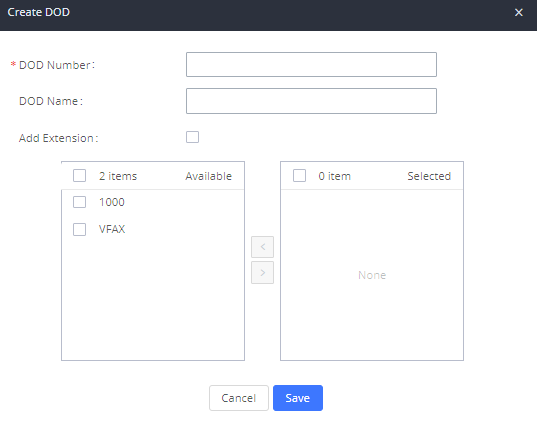 Rutas de salida – Anexar número de extensión en DOD
DOD único por extensión
En la Interfaz Web  Extension/Troncal  Troncal VoIP
Habilite "Agregar extensión" para que el número de extensión seleccionado se anexe al DOD.
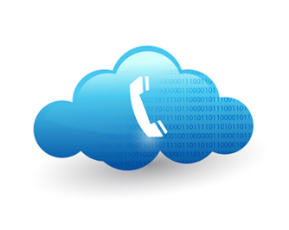 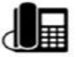 1000
12341000
VOIP Trunk
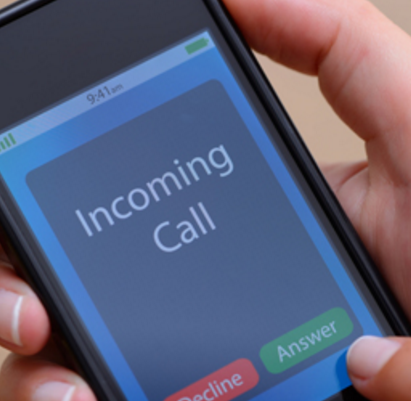 12341001
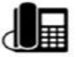 1001
12341002
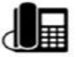 100
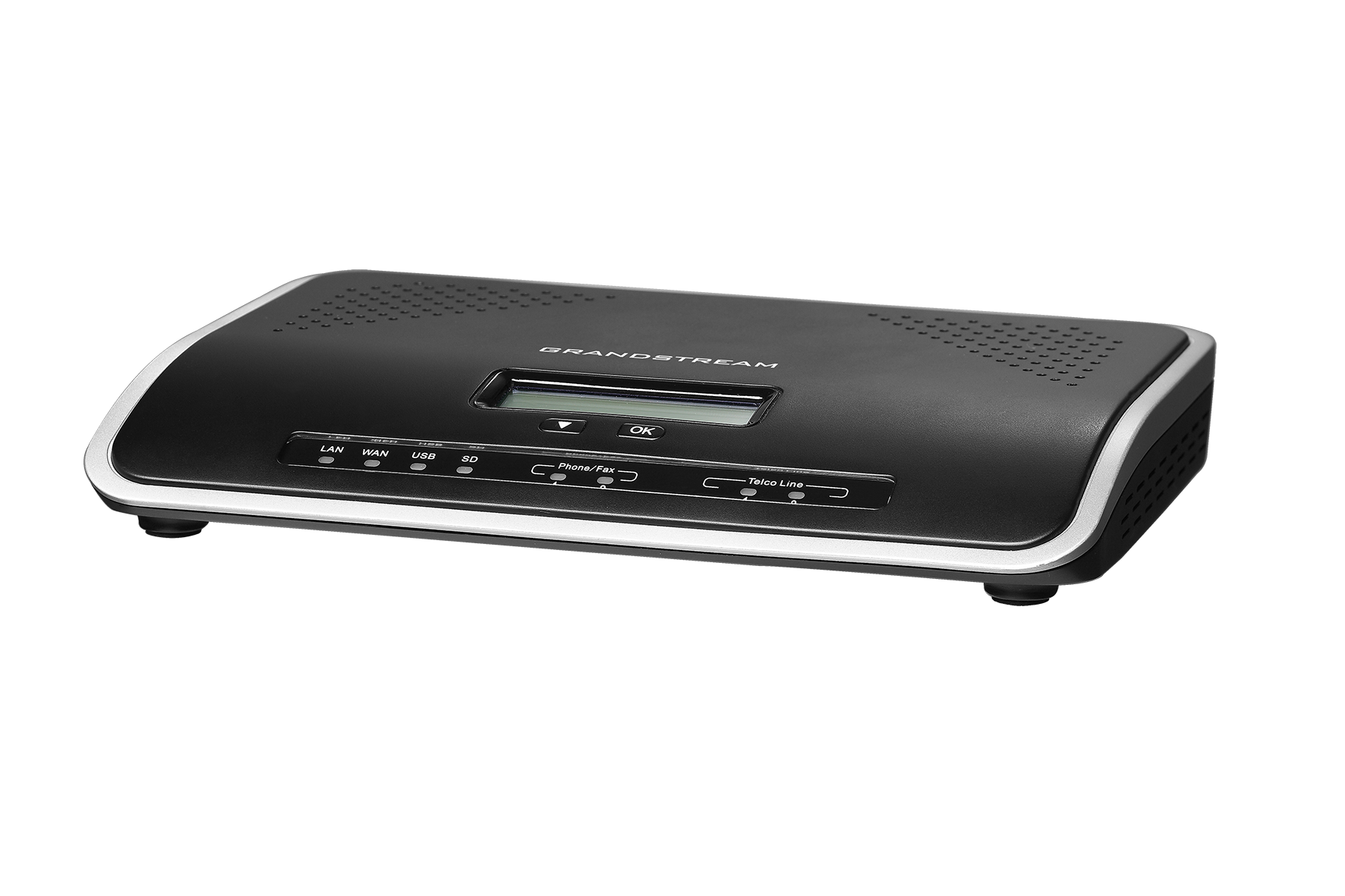 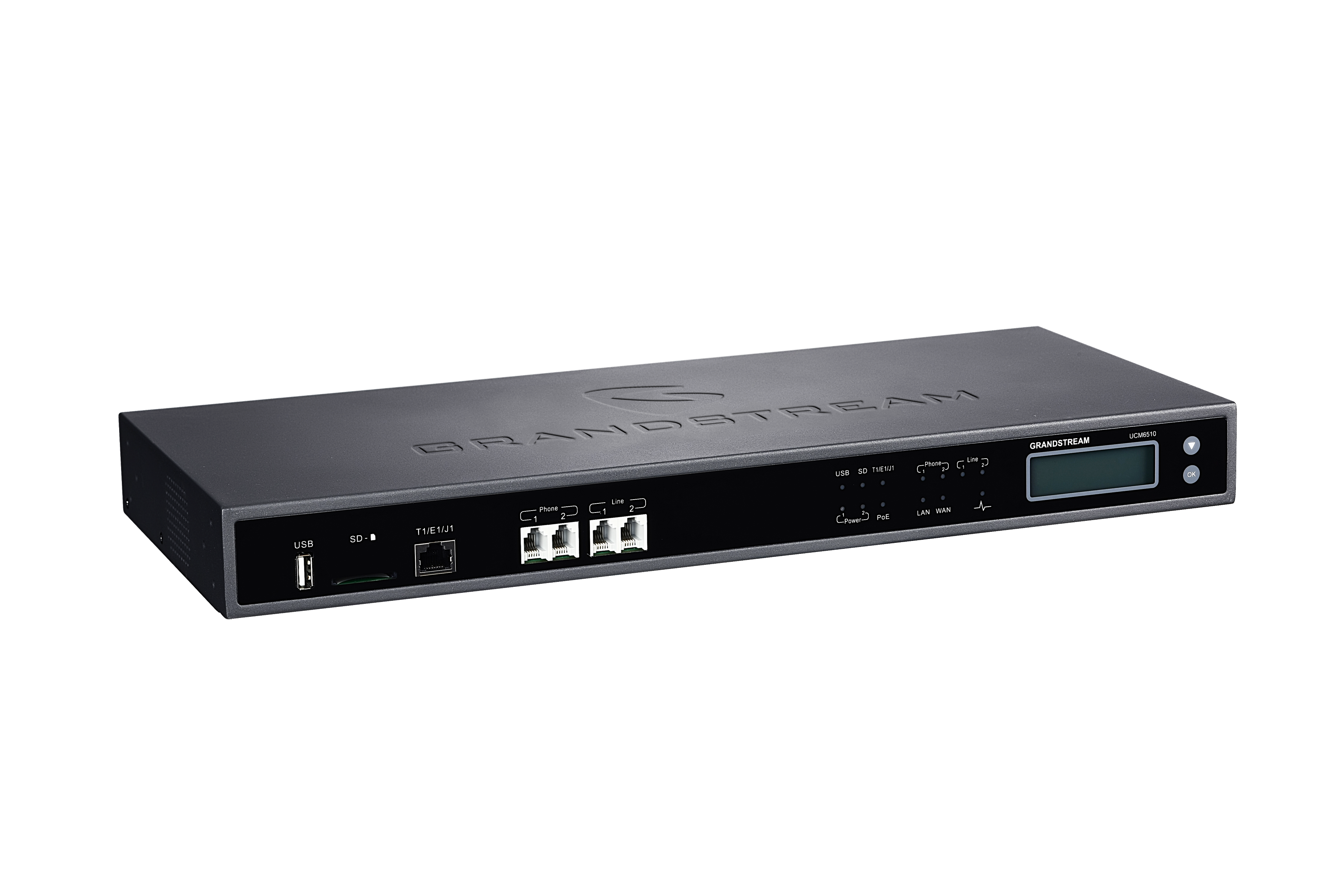 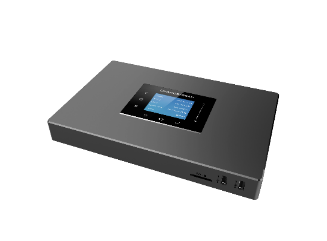 [Speaker Notes: Users can append extension number to the DoD configured on the VoIP Trunk, the DoD will be used on outgoing calls:
For instance if you make a call from extension 100 and DoD is 1234, the called party will see the caller id as 1234100. and this is also because “Add extension” option is enabled on the DOD.

Note: Users can also assign DOD to UCM’s fax sending feature (VFAX).]
Implementación avanzada
Rutas entrantes: patrón/identificador de llamadas
Patrón: Es similar al plan de marcado.
Todos los patrones tienen el prefijo "_".
N = Cualquier dígito entre 2-9
.  = Comodín, coincide con uno o más caracteres
!  = Comodín, coincide con cero o más caracteres inmediatamente
X = Cualquier dígito entre 0-9
Z = Cualquier dígito entre 1-9
[ ] = Intérvalo. Ejemplo [1-58]XXX



El patrón contiene dos partes, Patrón y Patrón de identificador de llamadas. La primera parte se usa para especificar el número marcado, mientras que la segunda parte se usa para especificar el identificador de llamadas y es opcional, si se establece significa que solo la extensión con un identificador de llamadas específico puede llamar o llamar ser llamada.  
Notas:
Se pueden utilizar múltiples patrones. Cada patrón debe introducirse en una nueva línea.
Los usuarios pueden agregar comentarios a un plan de marcado escribiendo "/*" y "*/" antes y después de cada comentario respectivamente.
Example:
Implementación avanzada
Rutas entrantes – Funciones DID / Lista negra
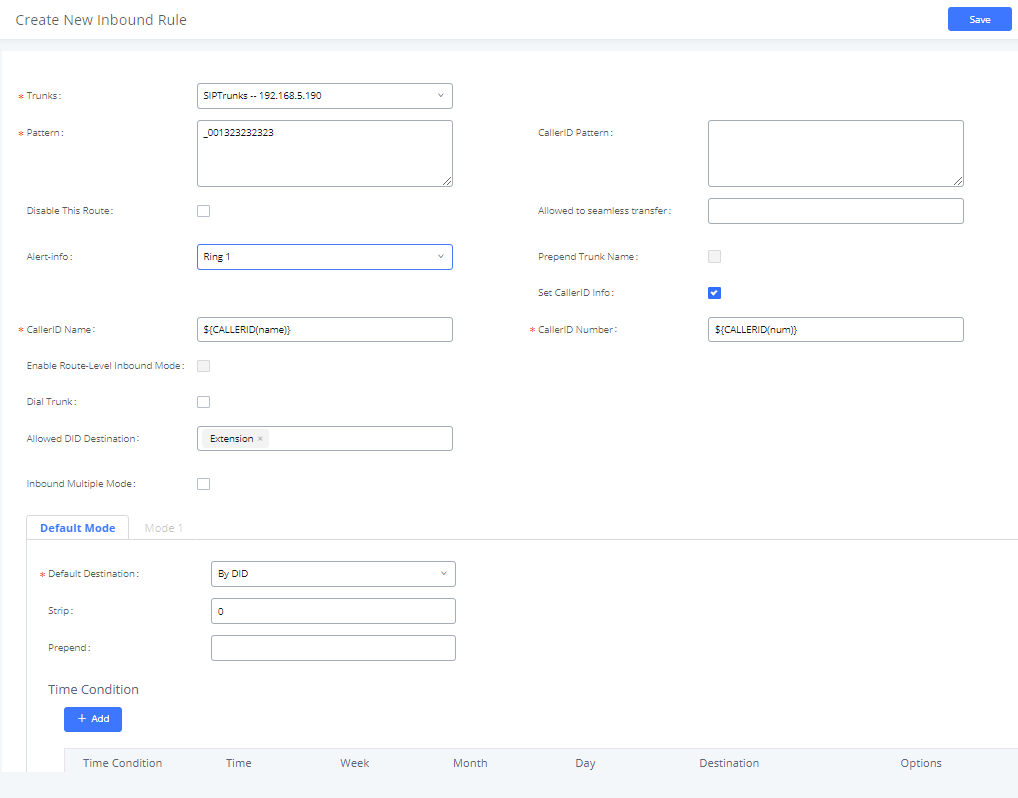 Funciones de DID
     Gestionar los destinos de las rutas de entrada
     La extensión puede ser llamada directamente cuando es configurada la ruta entrante por DID
Lista Negra
     Bloquee las llamadas para todas las rutas entrantes.
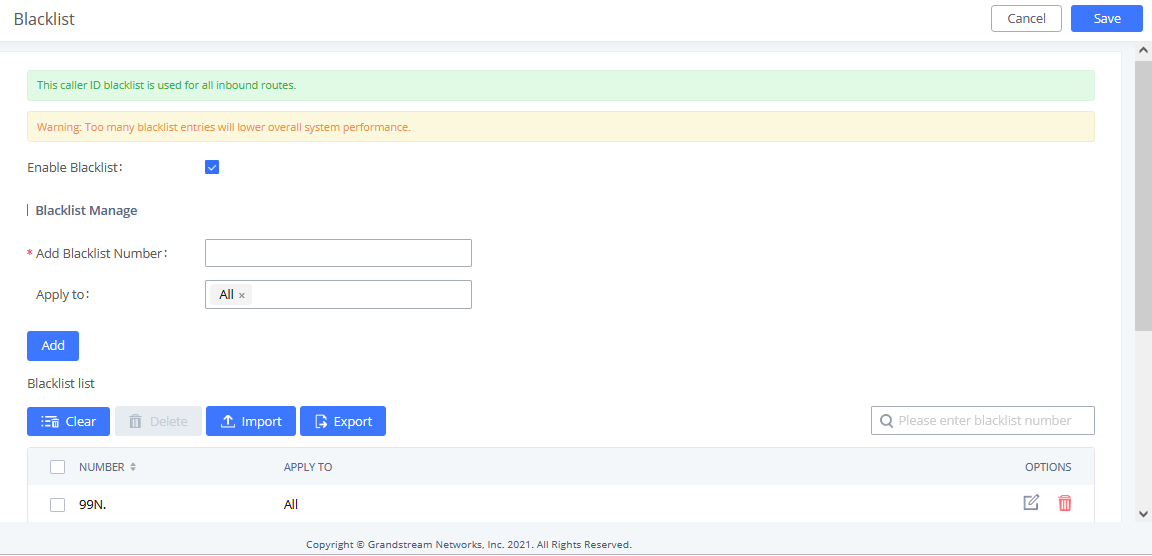 [Speaker Notes: Users can export Inbound route blacklists and delete all blacklist entries. Additionally, users can also import blacklists for inbound routes.]
Implementación avanzada
Rutas entrantes– Modo múltiple
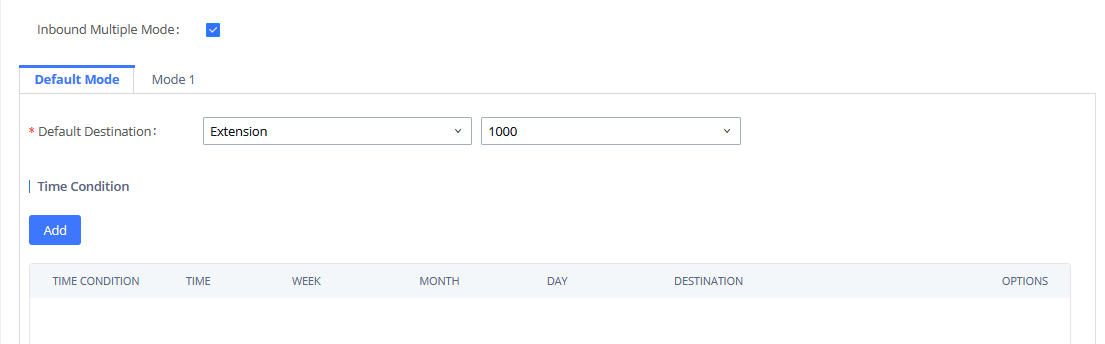 En la interfaz WEB Extensión/Troncal Rutas entrantes. 
Habilite el modo múltiple de la ruta entrante.
Elija el destino por defecto y la condición de tiempopara cada modo.
Desde un teléfono SIP Registrado en la UCM, marque el código de función *62, este cambiará el destino de la ruta entrante a "Modo 1"; Marcando el código de función *61 cambiará el destino de la ruta de entrada a "Destino por defecto". Esto se puede configurar fácilmente sin que el administrador tenga que ingresar a la interfaz WEB.
[Speaker Notes: In]
Implementación avanzada
Rutas entrantes: modos de entrada para rutas individuales
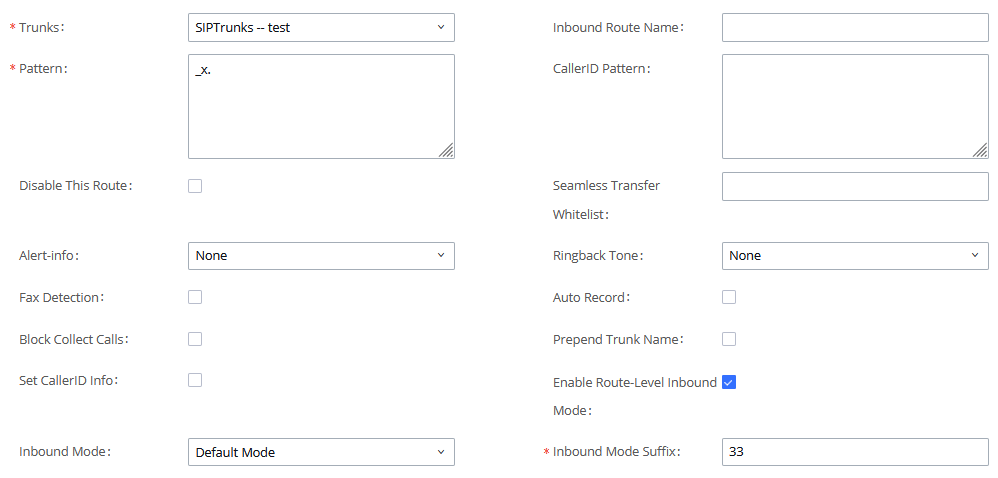 En la interfaz WEB Extensión / Troncal  Rutas entrantes. 
Habilite el modo de entrada a nivel de ruta y establezca el sufijo en 33.
Establezca el número de suscripción global de BLF en 777.
Configure el BLF en el teléfono, para el 33 y 777
Presione el BLF 33 y el BLF 777 y vea qué sucede.
Presione nuevamente BLF 33 y BLF 777 y vea qué sucede.
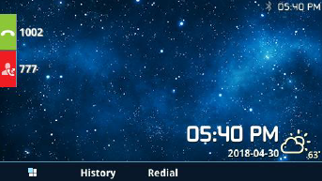 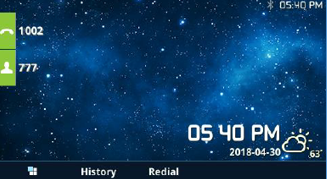 [Speaker Notes: Step 4. The 2 VPKs will subscribe successfully and light up with Green. 
Step 5:
- Once VPKs 33 pressed it switches to RED and following is prompted : "Inbound 33 set to mode 1" 
- Once VPKs 777 pressed it switches to RED and following is prompted : "Inbound routes set to Mode 1. All inbound routes are currently using route-level inbound mode. No routes will be affected by this change" 
Step 6: 
- Once VPKs 33 pressed it switches to GREEN and following is prompted : "Inbound 33 set to default mode“
- Once VPKs 777 pressed it switches to RED and following is prompted : "Inbound routes set to Default Mode. All inbound routes are currently using route-level inbound mode. No routes will be affected by this change" ==> On All steps the calls are directed to correct destination.]
Agenda:
4
Manejo de Llamadas
Manejo de Llamadas
Transferencia de llamadas
Habilite la transferencia de llamadas por código de función
En la interfaz web Funciones de llamadas  Códigos de función.
Marque “Activar para ambos” para Transferencia Ciega/Atendida y habilite “Transferencia continua”.
Permitir transferencia.
En la interfaz web Funciones de llamadas  Códigos de función.
Marque "Permitir transferencia".
Transferencia continua
Vaya a Extensiones / Troncales  Extensiones.
En la extensión  Funciones, elija las extensiones que tendrán la capacidad de transferir a su extensión sin problemas.
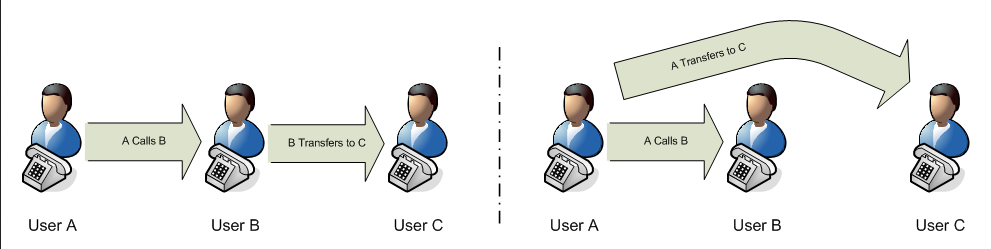 [Speaker Notes: Seamless transfer allows UCM to blindly transfer calls without using Music On Hold.

UCM can call back to the transferer when transferencia ciega fails (reason of failure includes: busy and no answer). For that the option “Allow Callback when transferencia ciega fails” needs to be enabled.]
Manejo de Llamadas
DND / DND Lista blanca
En la interfaz WEB Extensión / Troncal  Extensiones.
Habilite “No molestar”.
Agregar un número de extensión o un número externo en la lista blanca de DND.
Elija la condición de tiempo para el DND (DND habilitado todo el tiempo o en un horario de oficina específico...)
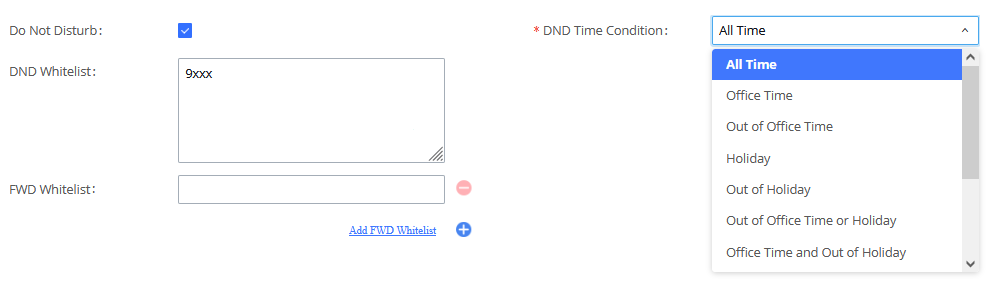 [Speaker Notes: Users can add up to 10 numbers on DND whitelist option.]
Manejo de Llamadas
Desvío de llamadas(1/2)
Lista blanca de desvío de llamadas
Desvío de llamadas
En la interfaz WEB Extensión / Troncal  Extensiones.
En la interfaz WEB Extensión / Troncal  Extensiones, En la sección Transferencia de llamadas, agregue una extensión 1002 y número 061111111 en la lista blanca de Desvío de llamadas.
Nota: Estos 2 números siempre podrán llegar a su extensión, incluso si el desvío de llamadas está habilitado.
En la interfaz WEB Extensión / Troncal  Extensiones.
En la interfaz WEB Extensión  Funciones, En la sección de transferencia de llamadas :
Establezca CFA en una "Extensión" y establezca su condición de horario en "Tiempo fuera de la oficina".
Establezca CFN en un "Correo de voz" y establezca su condición de horario en "Vacaciones".
Establezca CFB en un "Número personalizado" y establezca su condición de horario en "Hora específica".
[Speaker Notes: Call forward in this lab will be configured on the UCM side, but note that the Call forward can be also configured on the End point side.]
Manejo de Llamadas
Desvío de llamadas (2/2)
Los usuarios pueden establecer de forma remota las opciones de desvío de llamadas para un dispositivo final solo mediante códigos de función.
Después de configurar el desvío de llamadas, En la interfaz Web GUI → Funciones de llamadas → Códigos de función → DND/Desvio de llamadas.
Habilitar la opción “Configuración de desvío de llamadas remoto”
Establezca la extensión con el privilegio de configurar la opción de desvío en "Lista blanca de desvío remoto de llamadas".
[Speaker Notes: Users can now remotely change the call forwarding settings of another extension via feature codes. Additionally, a whitelist can be configured to restrict this ability to specific users.  By default the following feature codes that can be used are:

To enable / Disable CFB: *65 / *651
To enable / Disable CFN: *66 / *661
To enable / Disable CFA: *67 / *671]
Manejo de Llamadas
Parqueo de llamadas
Recuperar llamada parqueada
Parqueo de llamadas
Para recuperar la llamada estacionada, simplemente marque el número de parqueo y se establecerá la llamada. 
Si una llamada parqueada no se recupera después del tiempo de espera, se devolverá la llamada a la extensión original que parqueo la llamada.
Existen 2 códigos de función que pueden ser utilizados para parquear llamadas.
Parqueo de llamadas (Código predeterminado #72)
Durante una llamada activa, presione #72 y la llamada será parqueada. El número de parqueo (por defecto entre el 701 y el 720) se anunciará después de parquear la llamada.
Funciones de llamadas  Área de aparcamiento  editar (Extensión del parqueo de llamada 700)
Durante una llamada activa, inicie la transferencia ciega (código por defecto #1) y luego marque 700 para parquear la llamada. El lote de parqueo (por defecto del 701 al 720) sera anunciado cuando se parquee.
[Speaker Notes: Parqueo de llamadas is similar to call hold, but in addition when you park a  call your line is free and the parked caller can be retrieved by any other extension.]
Manejo de Llamadas
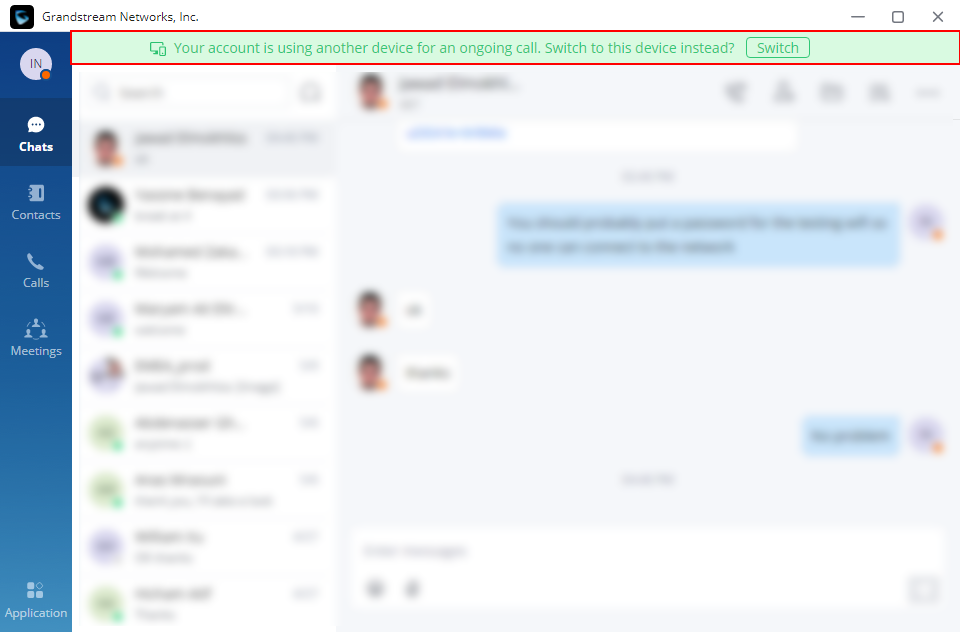 Call Flip
Asegúrese de haber iniciado sesión con la misma extensión en Wave móvil y Wave desktop.
Establezca una llamada a una extensión mediante Wave móvil.
Una vez que se haya establecido la llamada, debería poder cambiar a Wave desktop.
Utilice el código de function *46 en el teléfono de escritorio para acceder a la llamada.
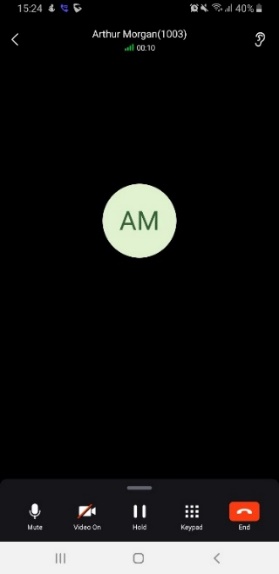 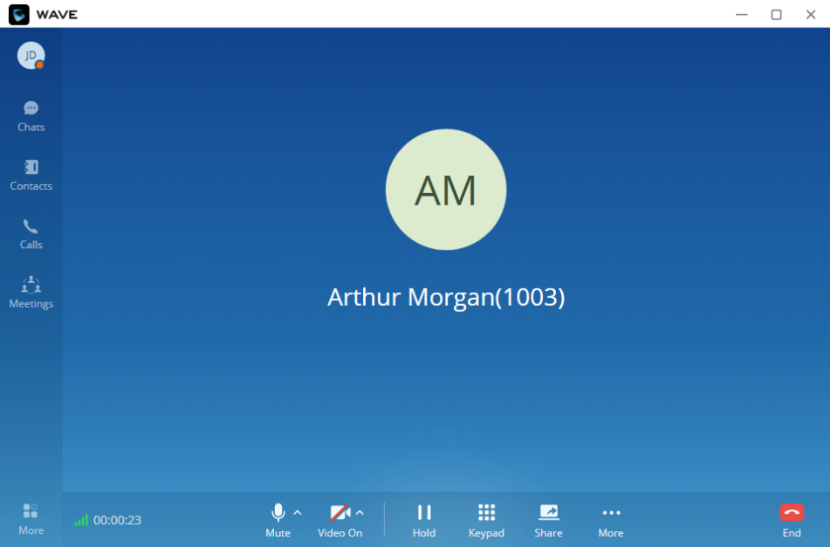 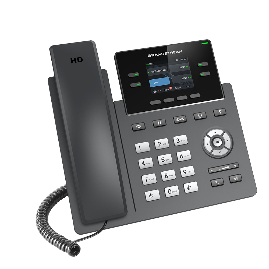 Manejo de Llamadas
CDR (Call Detail Record)
CDR (Call Detail Record) es un reporte de datos generados por la UCM el cual contiene atributos especificos de una instancia de llamada manejada por la UCM.
Podemos consultar los reportes del CDR en, la Interfaz WEB  CDR  CDR.
Los Usuarios pueden filtrar el reporte de llamadas, especificando el rango de datos, dependiendo de lo que el usuario incluya en el reporte, haga clic en Buscar para generar el reporte.
Los usuarios pueden tambien descargar o borrar el Reporte CDR asi como personalizarlo al momento de exportar presionando la opción “Descargar resultados de la busqueda”.
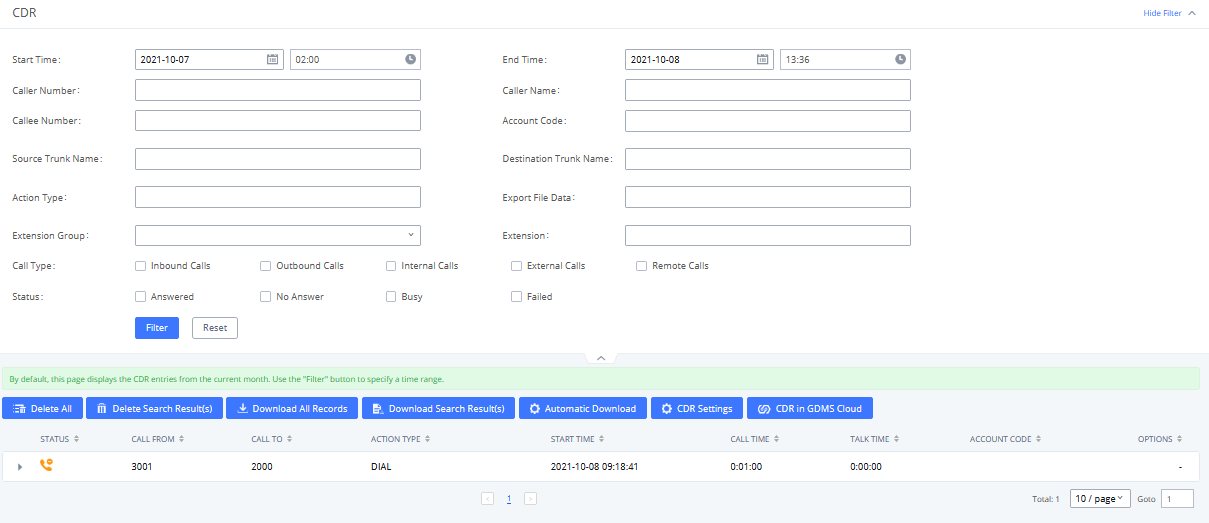 Manejo de Llamadas
CDR (Call Detail Record) – Estadisticas de llamadas
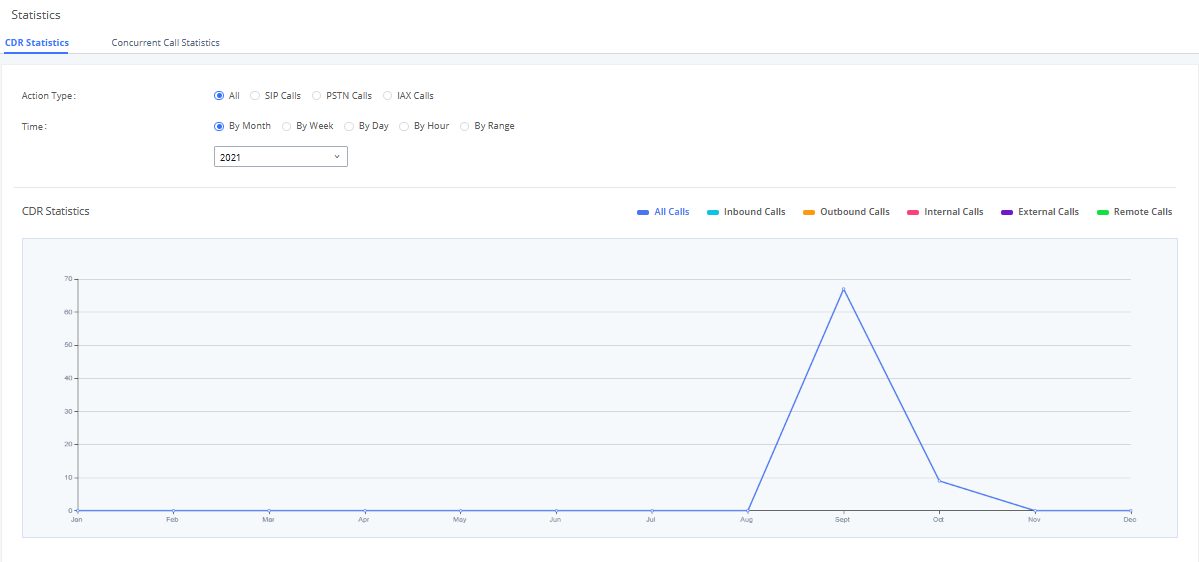 Las estadísticas del CDR es una función adicional en la UCM que provee al usuario un reporte visual de las llamadas en un rango de tiempo, Los usuarios pueden filtrar la Ventana de tiempo para generar este gráfico.
Las estadísticas del CDR Pueden ser encontradas en la interfaz Web  CDR  Estadísticas.
Manejo de llamadas
Grabaciones de llamadas
Asegúrese de que el código de función para "Audio Mix Record" esté configurado y habilitado.
Después de establecer la llamada, ingrese el código de la función "Audio Mix Record" (por defecto es *3) seguido de # o SEND para comenzar a grabar.
Para detener la grabación, ingrese el código de función "Audio Mix Record" (por defecto es *3) seguido de # o SEND nuevamente, sino, la grabación se detendrá una vez que se cuelgue la llamada.
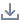 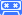 [Speaker Notes: If Recording storage is set to “Enable Auto Change”, the recording files will be automatically saved in the available USB Disk or SD card plugged into the UCM. If both USB Disk and SD card are plugged in, the recording files will be always saved in the USB Disk.]
Agenda:
Funciones de Comunicaciones Unificadas
5
Funciones de Comunicaciones Unificadas
Registro concurrente
Registre una extensión del UCM en 2 telefonos IP.
Verifique que ambos esten registrados y reciba una llamada en esa extensión, ambos deben timbrar.
Acceda a la interfaz  WEB  Extensión/Troncal  Extensiones y edite la extensión.
En la pestaña de Configuraciones basicas, configure los “Registros concurrentes” en 2 o mas, (El máximo es 10).
Repita los pasos 1 – 2 y compruebe la configuración.
Wave App : Extension 1000
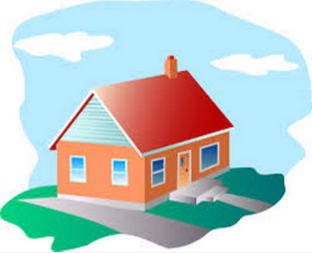 Registro
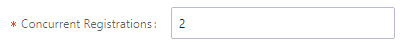 Registro
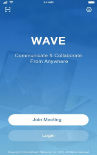 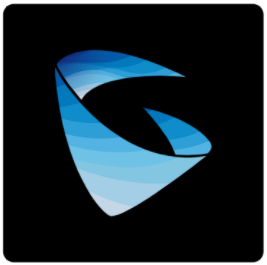 Teléfono de casa: Extensión 1000
Registro
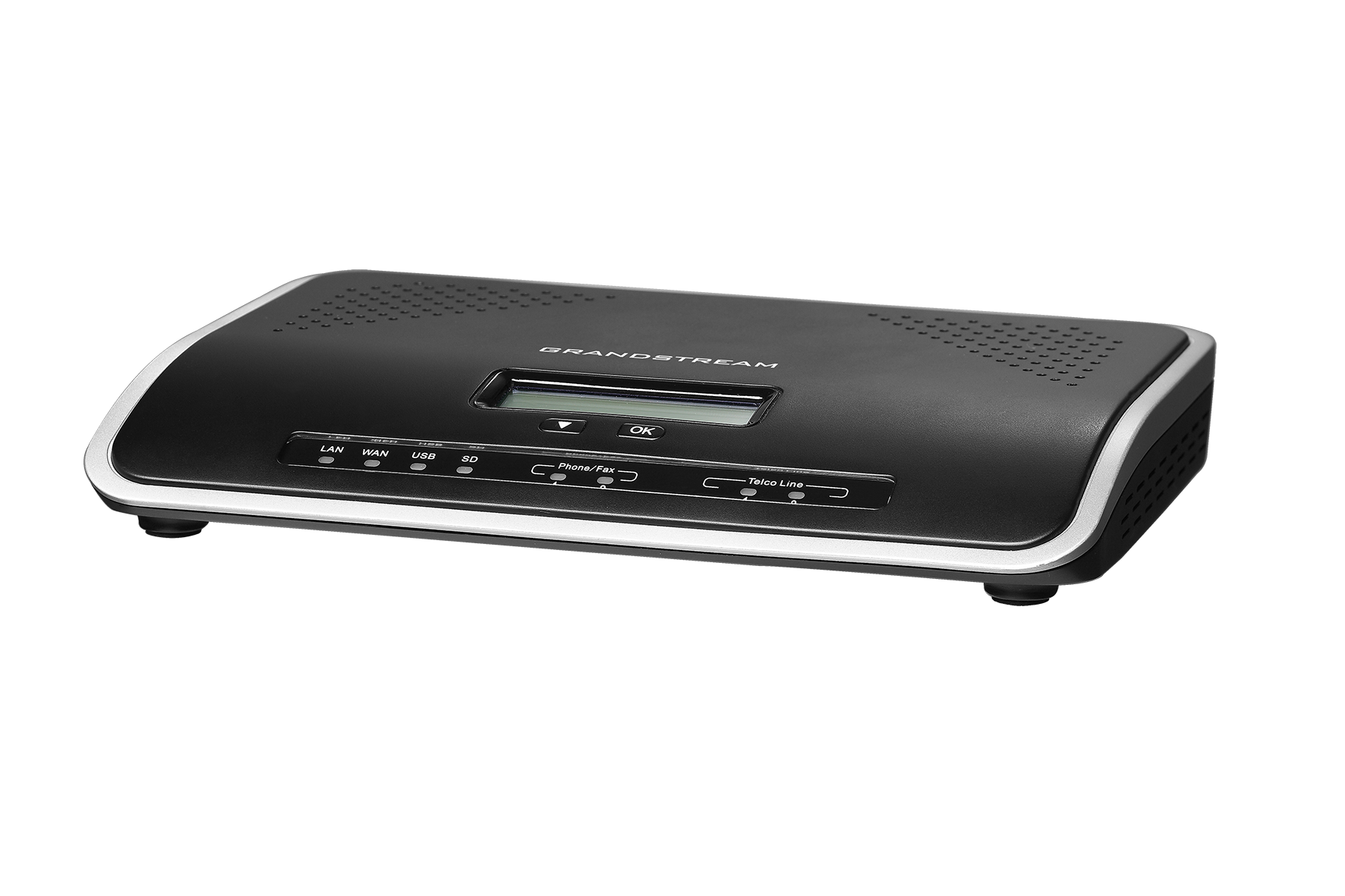 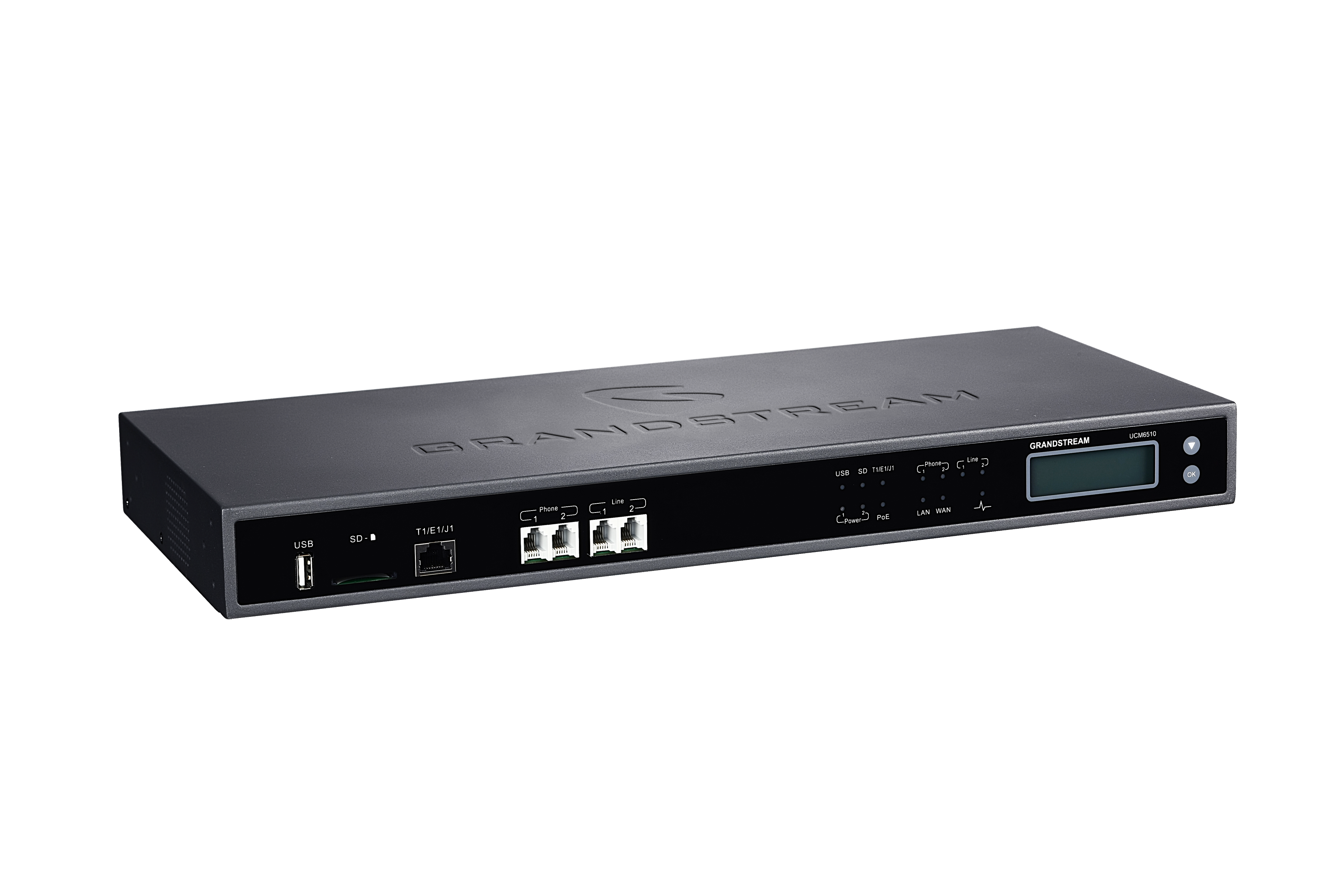 Teléfono de oficina Extensión 1000
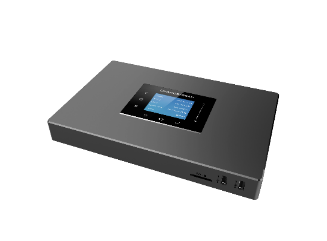 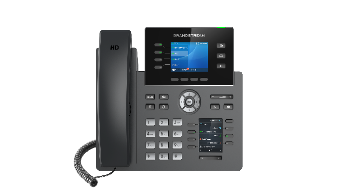 [Speaker Notes: SIP Concurrent registration allows multiple devices to register to the same extension, UCM supports up to 10 time concurrent registration.]
Funciones de Comunicaciones Unificadas
Presencia SIP – Configurando el estado de presencia
En el portal de Administrador de la UCM
Acceda a la interfaz web del UCM como administrador y dirijase a Extensión/Troncal  Extensiones.
Edite la extensión y dirijase a la pestaña funciones.
Configure el estado de presencia.
Guarde y aplique cambios.
En el portal de usuarios
Acceda al portal de usuarios  Información basica  Extensiones.
En la pestaña de “funciones”.
Configure el estado de presencia.
Guarde y aplique cambios.
Por código de función
Desde una extensión registrada, marque *48.
Siga las indicaciones y seleccione el estado deseado (1 hasta 6).
Funciones de Comunicaciones Unificadas
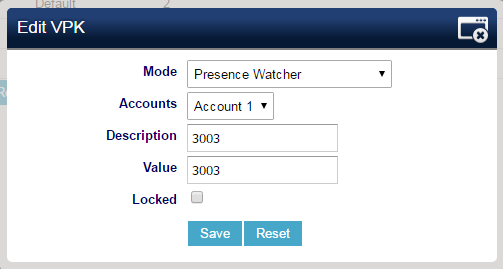 Presencia SIP– Monitorear estados de la extensión
Utilizando VPKs
Acceda a la interfaz web del teléfono Ajustes  Teclas programables  Teclas virtuales multiproposito.
Agregue o edite las VPKs, seleccione “Observador de presencia” como el modo para la tecla VPK.
Seleccione la cuenta para la VPK. La cuenta debe ser la registrada en el teléfono.
En el campo “value”, Ingrese la extensión de la UCM a monitorear.
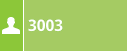 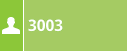 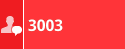 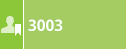 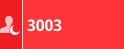 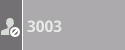 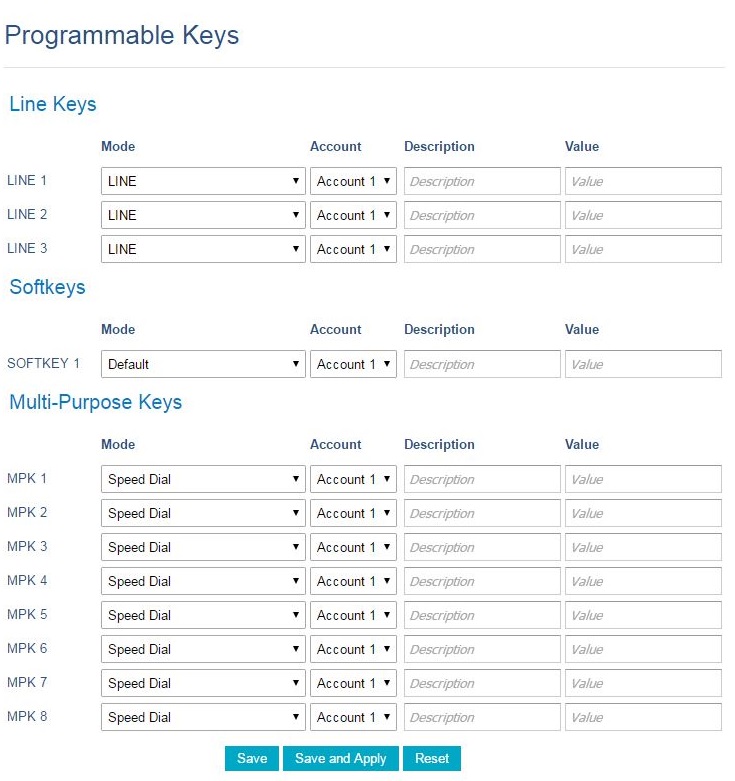 Funciones de Comunicaciones Unificadas
Presencia SIP – Monitoreo del estado de las extensiones
Uso de las MPKs
Acceda a la interfaz de usuario web del teléfono de monitoreo y navegue a Configuración  VMPKs.
Tecla de configuración de Múltiproposito, seleccione "Observador de presencia“ como el Modo para la MPK seleccionado.
Seleccione la cuenta para MPK. La cuenta debe ser la extensión UCM registrada en el teléfono.
En Valor, escriba la extensión de la UCM que se va a supervisar.
Funciones de Comunicaciones Unificadas
Presencia SIP – Monitoreo del estado de las extensiones
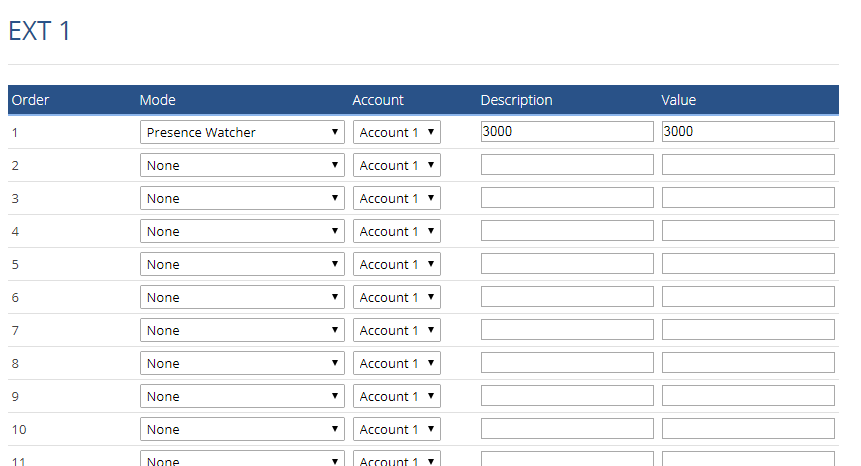 Uso del tablero de extensiones
Acceda a la interfaz de usuario web del teléfono de monitoreo y navegue a Configuración   Tableros de extensión  Ext#.
Seleccione "Observador de presencia" como el modo para el MPK seleccionado.
Seleccione Cuenta para MPK. La cuenta debe ser la extensión de la UCM registrada en el teléfono.
En Valor, escriba la extensión de la UCM que se va a supervisar.
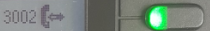 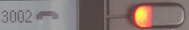 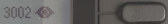 Funciones de Comunicaciones Unificadas
Buzón de voz
Configuración del correo de voz
Grupos de buzón de voz
Diríjase a Funciones de llamadas  Buzón de voz
Configure lo siguiente según sus necesidades:
Tiempo máximo del saludo
Marcar “0” para el operador
Mensajes máximos por carpeta
Tiempo máximo de mensajes
Tiempo mínimo efectivo de mensajes
Anunciar el número del remitente
Anunciar la duración del mensaje
Reproducir información
Reproducir desde el último
Permitir a los usuarios revisar
Acceso remoto al buzón de voz
Reenviar el mensaje de voz a las UCMs enlazadas
Contraseña de buzón de voz
En la pestaña “Grupos de buzón de voz”, haga clic en “Agregar”.
Configure lo siguiente:
Nombre: El nombre del grupo de buzón de voz.
Contraseña de buzón de voz.
Correo electrónico: El Correo electrónico para recibir notificaciones del buzón de voz.
Los buzones de voz de las extensiones de los miembros de este grupo.
[Speaker Notes: For the voicemail lab, first enable voicemail on the extension level, then dial the voicemail extension (*97), navigate through the voicemail menus. 
Try to make some calls, reject them to be redirected to voicemail. Then reach the voicemail box to listen to your saved Voicemail.

Users can also test Voicemail to email.]
Funciones de Comunicaciones Unificadas
Llamadas de emergencia
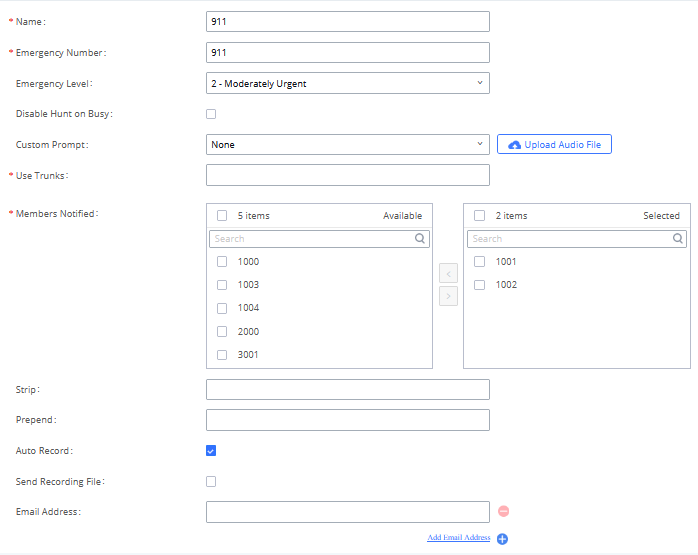 En la interfaz web de la UCM6xxx → Funciones de llamadas → Llamadas de emergencia y haga clic en “Agregar”.
Configure lo siguiente: 
Nombre: El nombre de la llamada de emergencia.
El número de emergencia y nivel.
Seleccione la troncal que se utilizará para comunicarse con el número de emergencia.
Seleccione lo miembros a notificar, cuando se marca una llamada de emergencia.
(Opcional) Habilite “Grabación automática” y la dirección de correo electrónico donde se enviaran las grabaciones de las llamadas de emergencia.
Nota: Los Usuarios también pueden encontrar las grabaciones de las llamadas de emergencia en la interfaz web de la UCM6xxx → Funciones de llamadas → Llamadas de emergencia, así como el Mapeo de localización de emergencia.
[Speaker Notes: On critical situations, having the ability to make emergency calls to ask for help is a must for any telephony system, whether it’s public telephony system such as GSM network or PSTN network, or the private local telephony system managed by the PBX on premises. 

UCM provides users with the ability to manage such type of calls to help users deal with critical situations and make emergency calls for help. These calls need to have higher priority than regular calls, categorized depending on the emergency service called and the ongoing situation as well as the possibility to notify related personal about the situation (guards, first aid ... etc.).]
Funciones de Comunicaciones Unificadas
Grupo de timbrado
Acceda a la interfaz web de la UCM  Funciones de llamadas  Grupos de timbrado.
Haga clic en “Agregar” para crear un nuevo grupo de timbrado.
Especifique el nombre del grupo de timbrado y el numero de la extensión.
Seleccione las extensiones disponibles para ser miembros de este grupo (al menos una extensión necesita ser seleccionada).
Configure la estrategia del grupo timbrado en “Estrategias de timbrado” (“Timbrar en orden” o “Timbrar todos simultáneamente”).
Haga clic en “Guardar” y en “Aplicar cambios”.
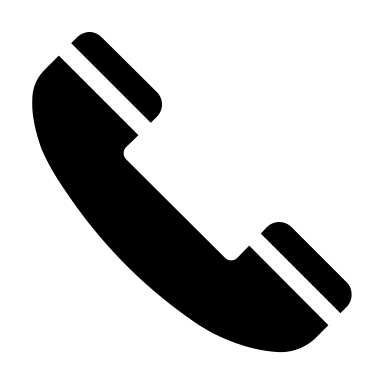 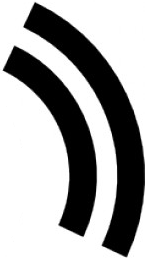 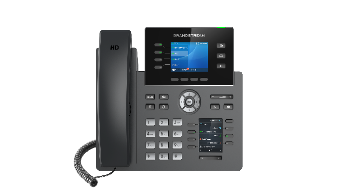 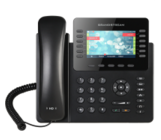 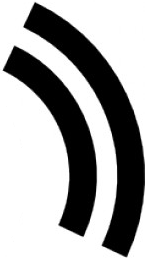 Grupo de timbrado
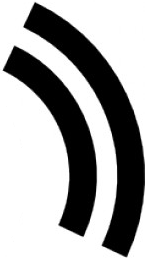 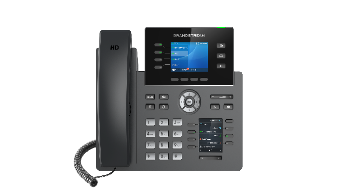 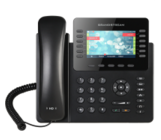 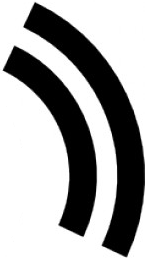 Funciones de Comunicaciones Unificadas
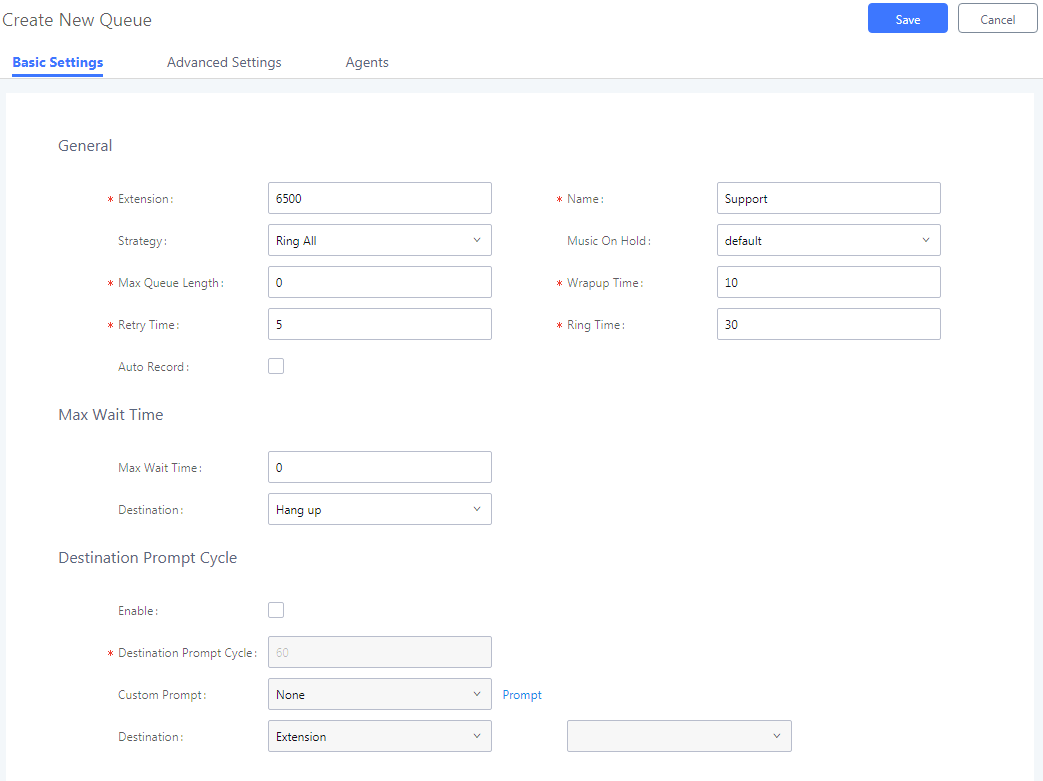 Cola de llamadas – Crear una cola de llamadas
Acceda a la interfaz web de la UCM en Funciones de llamadas  Cola de llamadas. 
Haga clic en “Agregar” para agregar una nueva cola de llamada. 
Especifique el número de extensión de la cola de llamadas en el campo Extensión.
Defina un nombre para esta cola de llamadas.
Configure la estrategia de la cola de llamadas en “Estrategia”.
Vaya a la pestaña “Agentes” para seleccionar los agentes estáticos disponibles para recibir llamadas.
 Haga clic en “Guardar” y “Aplicar cambios”.
[Speaker Notes: Reset Agent Call Counter: This option is only available when the strategy is set to “Fewest Calls”, and if this option is checked the agent call counter will be reset according to the Repeat time settings.]
Funciones de Comunicaciones Unificadas
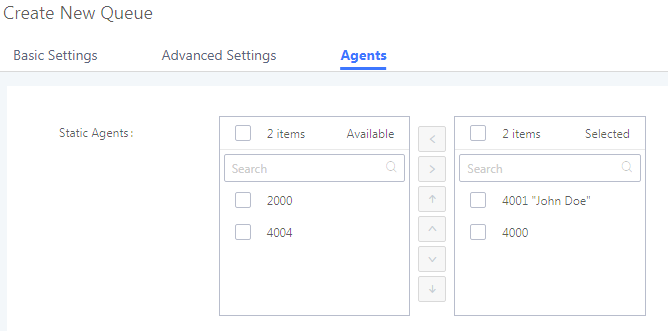 Colas de llamadas – Gestión de agentes
Agentes estáticos
Acceda a la interfaz web de la UCM, en el menú Funciones de llamadas  Cola de llamadas  Edite la cola. 
Haga clic en la pestaña “Agentes”.
Seleccione los miembros estáticos (agentes) de la cola.
Agentes dinámicos
Acceda a la interfaz web de la UCM, en el menú Funciones de llamadas  Cola de llamadas  Ajustes comunes de la Cola de llamadas  Configuraciones de inicio de sesión para agente dinámico. 
Configure el sufijo de la extensión de la cola de llamada para inicio/cierre de sesión(Ej: * para el inicio de sesión y ** para el cierre de sesión).
Guarde y aplique cambios.
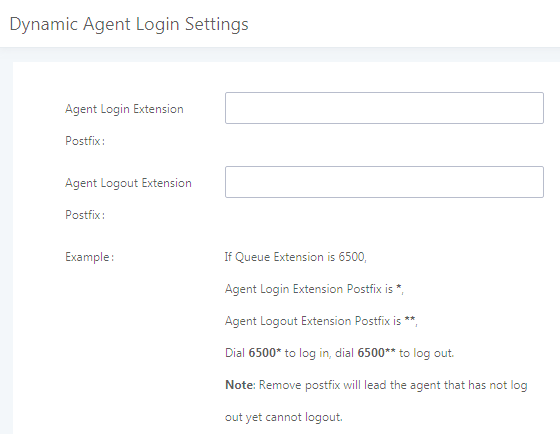 [Speaker Notes: Static Agents are agents that will be assigned manually from the web interface, Dynamic agents are agents that will join the queue using feature code dynamically.

Static Agents have ability to stop receiving queue calls by using the pause feature code, they can receive calls again by using unpause feature code.]
Funciones de Comunicaciones Unificadas
Cola de llamadas – Cola virtual y Anuncio de posición
Acceda a la interfaz web de la UCM en Funciones de llamada  Cola de llamada.
Edite la cola de llamadas y diríjase a Configuraciones avanzadas.
Marque “Habilitar Cola virtual” y deje el modo establecido para ser ofrecido a la persona que llama.
Establezca el “Periodo de la cola de llamadas virtual (s)” (ej: 30s).
Configure el “Prefijo de salida de cola virtual” que será utilizado para las coincidencias de las reglas de salida.
Marque “Habilitar Anuncio de posición”.
Marque “Habilitar anuncio del tiempo en espera”.
Configure el intervalo del anuncio (ej: 30s).
Guarde y aplique los cambios.
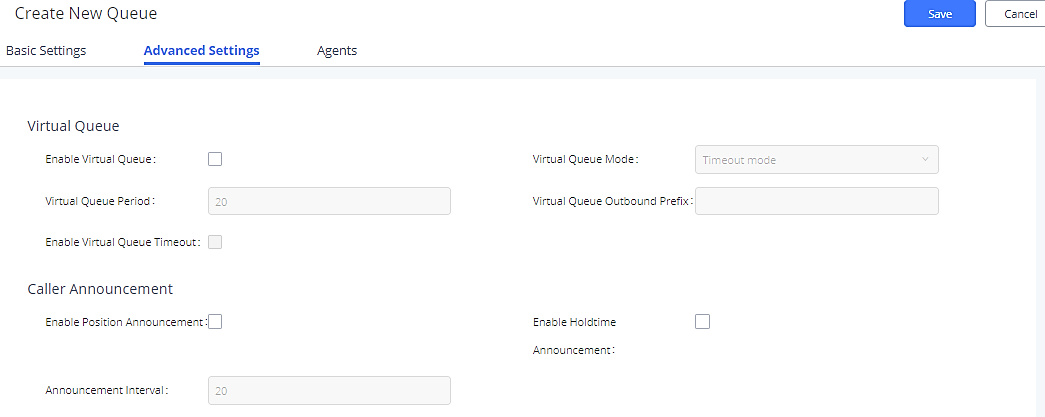 [Speaker Notes: Virtual Queue will invite waiting callers to drop the call and to wait for UCM call once an agent is available.


 Position announcement allows callers to know where exactly in the queue they are currently at. 

 Wait-Time Announcement allows calls to know the estimated queue wait time.

 Welcome Prompt allows users to upload an audio file to play when callers call into the queue.

Virtual Queue Callback Key Settings: Users can customize the keys for virtual queue options in order to set his current number as callback number, customize the callback number or to continue waiting.

Call back Current Number: by default the key is “ * “ and it can be customized. Once the configured key is pressed the caller will be able to set his current phone number as callback number.
Custom Callback Number: By default it’s “ 0 “and can be customized. Once the configured key is pressed the caller will be able to customize the callback number.
Continue Waiting: By default it’s “ # “ and can be customized. Once the configured key is pressed the caller will keep himself in the virtual queue and will wait for an agent to be free to receive his call.]
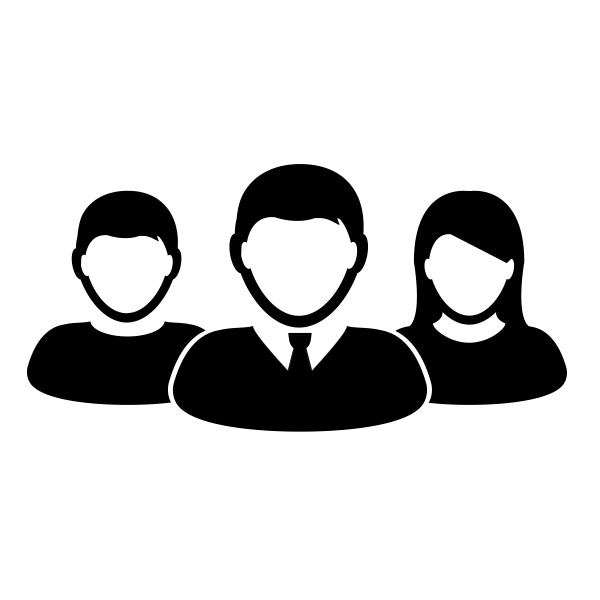 Funciones de Comunicaciones Unificadas
Cola de llamadas – Jefe de la Cola
El Jefe de la Cola puede ser asignado por el super administrador para monitorear las extensiones de la cola de llamadas por medio del tablero que se encuentra en su menú de usuario.
Solo esta permitido tener 3 Jefes de cola por cada cola de llamadas.
Diríjase a la interfaz web de la UCM → Funciones de llamadas → Cola de llamadas.
Edite la Cola de llamadas creada anteriormente y diríjase a “Configuraciones avanzadas”.
En CTI, escoja tres Jefes de cola para esta cola de llamadas.
Funciones de Comunicaciones Unificadas
Cola de llamadas – Solicitud de encuesta de satisfacción
Acceda a la interfaz web de la UCM en Funciones de llamadas  Cola de llamadas.
En “Solicitud de encuesta de satisfacción”, elija el mensaje que se reproducirá a la persona que llama cuando el agente finalice la llamada.
Los resultados de la encuesta son recolectados y pueden ser visualizados en la pagina de Funciones de llamadas  Cola de llamadas  Estadísticas de colas de llamadas.
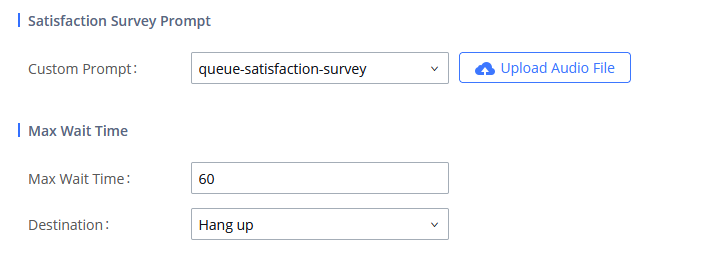 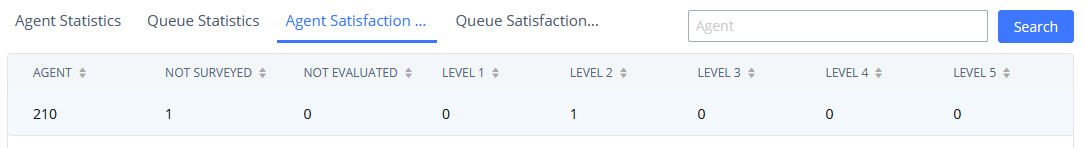 Funciones de Comunicaciones Unificadas
Cola de llamadas – Estadísticas de colas de llamadas
Las Estadísticas de colas de llamadas proporcionadas por la UCM tienen algunas funciones de filtrado útiles que pueden utilizarse para obtener información detallada sobre el rendimiento de cada cola por separado o de todo el sistema. La siguiente información puede ser encontrada en Estadísticas de colas de llamadas:
Soporta el filtrado por Agente/Cola.
Número de llamadas recibidas, contestadas, perdidas, abandonadas o transferidas.
Hora de inicio, número de caller ID, Tiempo de espera y tiempo de conversación.
Tasas de llamadas no atendidas y tasa de llamadas abandonadas.
Estadísticas de satisfacción de agentes.
Estadísticas de satisfacción de cola de llamadas.
Promedio de tiempo de conversación y tiempo promedio de espera.
Hora de inicio de sesión/Hora de cierre de sesión del agente.
Registro de pausas de los agentes.
[Speaker Notes: Agent Details is a call log that shows every call to each individual agent from all queues. The following information is available:

Time – the date and time the call was received. 
Agent – the agent that was rung for the call.
Queue – the queue that the call went to.
Caller ID Number – the CID of the caller
Abandoned – indicates whether the call was picked up or not by that specific agent. If the call rang several agents simultaneously, and this specific agent did not pick up the call, the call will be considered abandoned even if a different agent in the same queue picked it up.
Wait Time – the amount of time that the call was waiting in queue after dialing in. 
Talk Time – the duration of the call after it was picked up by agent.

Login Record is a report that shows the timestamps of dynamic agent logins and logouts and calculates the amount of time the dynamic agents were logged in. Dynamic agents are extensions that log in and out either via agent login/logout codes (configured in Global Queue Settings page) or by using the GXP21xx call queue softkey. A new record will be created only when an agent logs out. The following information is available:

Agent – the extension that logged in and out.
Queue – the queue that the extension logged in and out of.
Login Time – the time that the extension logged into the queue.
Logout Time – the time that the extension logged out of the queue.
Login Duration – the total length of time that the extension was logged in. 

Pause Log is a report that shows the times of agent pauses and unpauses and calculates the amount of time that agents are paused. If an agent is part of several queues, an entry will be created for each queue. An entry will only be created after an agent unpauses. The following information is available:

Agent – the extension that paused and unpaused
Queue – the queue that the agent is in.
Pause Time – the time that the agent paused.
Resume Time – the time that the agent unpaused.
Pause Duration – the total length of time the agent was paused for.]
Funciones de Comunicaciones Unificadas
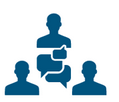 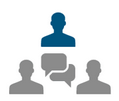 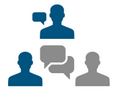 Call Barge
La UCM soporta la configuración de privilegios para realizar call-barging (intervención de la llamada) basado en las extensiones. Solo las extensiones añadidas en la “Lista de extensiones permitidas para Intervención de llamada” puedan interrumpir (barge) en las llamadas activas.
Por ejemplo, en la configuración de la extensión 1001, seleccione 1003 y 1004 desde las extensiones disponibles y transfiéralas a extensiones seleccionadas en la derecha. Cuando 1001 este en una llamada activa, solo las extensiones 1003 y 1004 pueden interrumpir en la llamada usando el código de función.
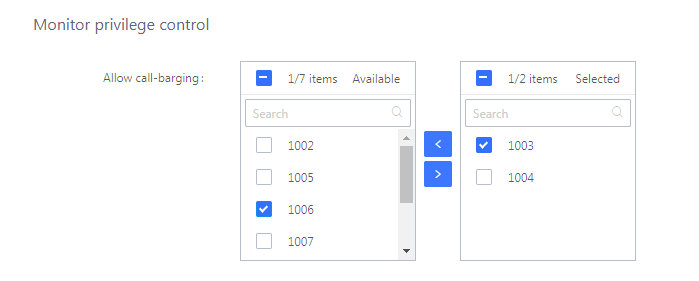 [Speaker Notes: Call barging can be done using feature code or from UCM Web interface under Active calls page.]
Funciones de Comunicaciones Unificadas
Grupo de voceo/intercom (Voceo 1-Vía / Retrasar Voceo / Intercomunicador de 2-vías / Intercom privado)
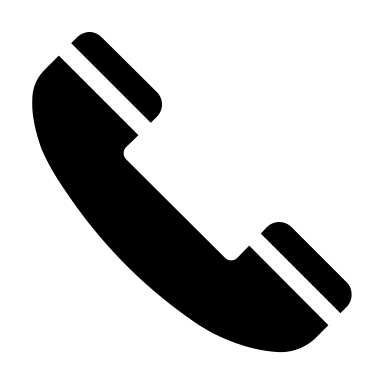 Acceda a la interfaz web de la UCM  Funciones de llamadas  Voceo/Intercom.
Haga clic en “Agregar” para crear un grupo de Voceo/Intercom.
Especifique el nombre del grupo y la extensión.
Seleccione el tipo “Intercomunicador de 2-vías”, “Voceo de 1-vía” o “Intercom privado”.
Nota: Se recomienda “Intercom privado” cuando se utiliza el altavoz/micrófono del intercomunicador SIP GSC3510.
Seleccione las extensiones disponibles para ser miembros de este grupo (al menos una extensión debe ser seleccionada).
Haga clic en “Guardar” y en “Aplicar cambios”.
Nota: El usuario puede habilitar “Retrasar Voceo” y configurar la cantidad de tiempo a esperar antes de reproducir el mensaje.
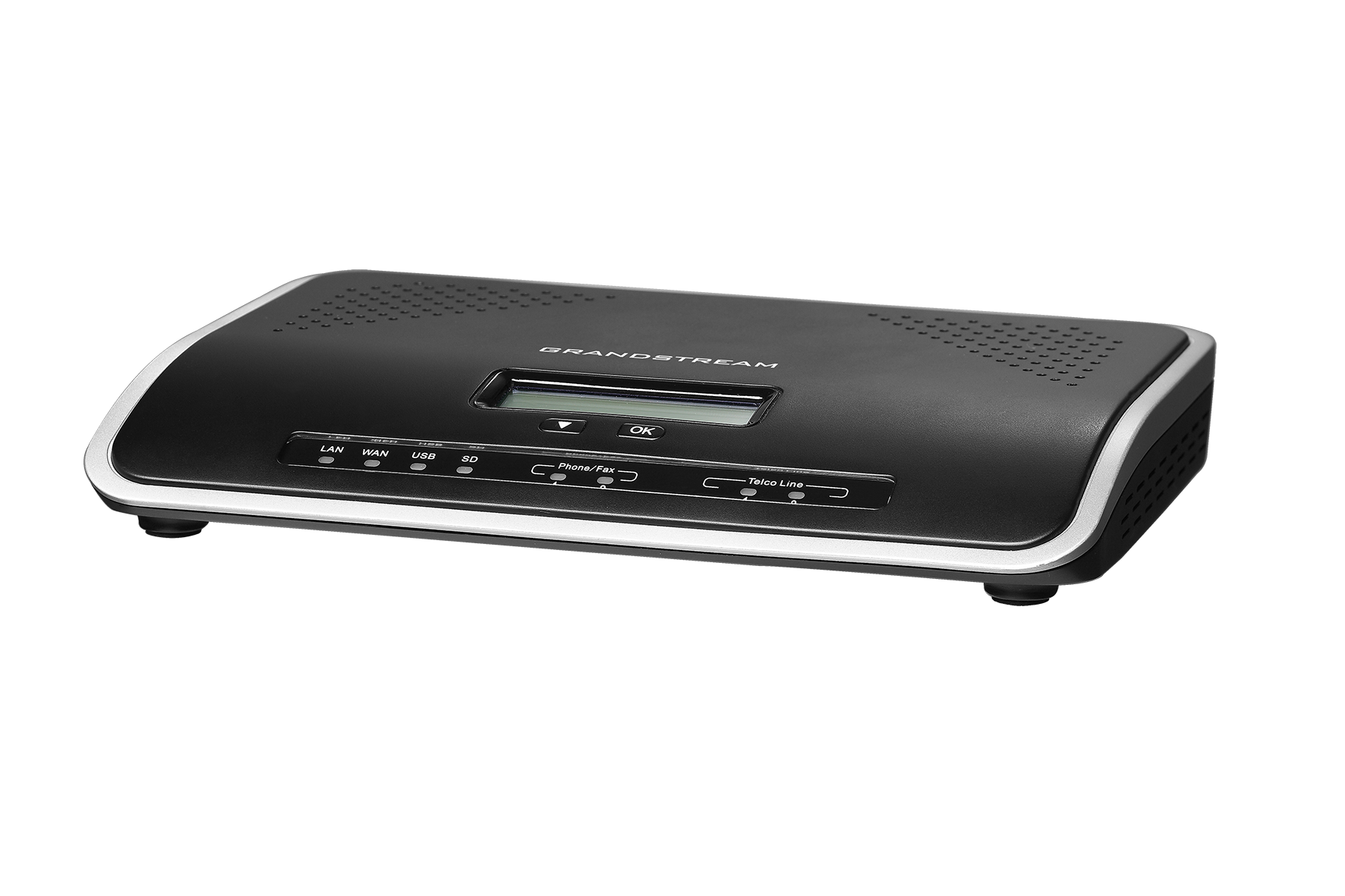 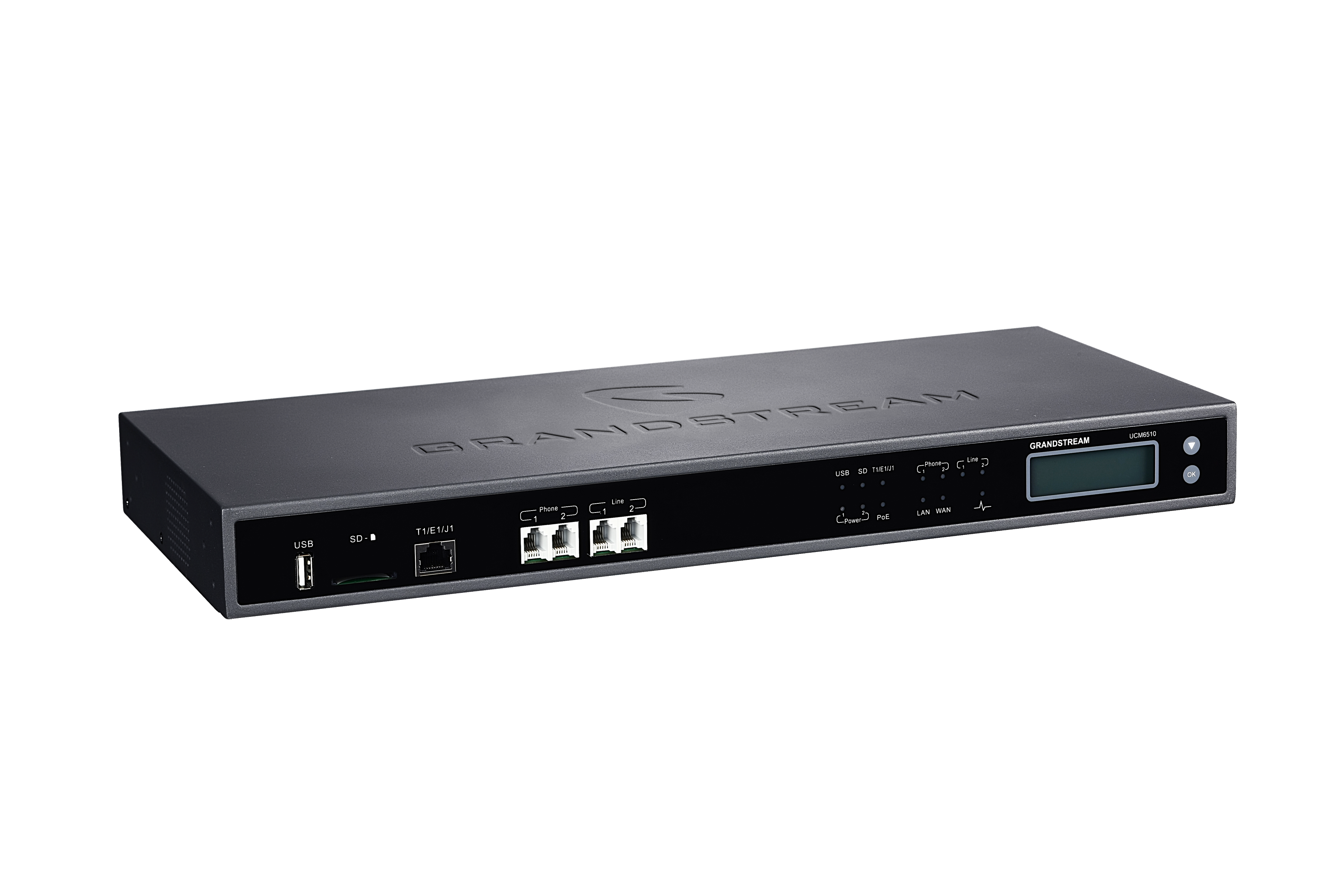 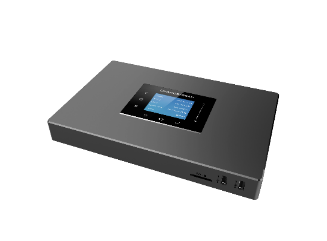 Grupo de Voceo/Intercom
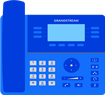 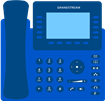 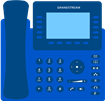 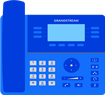 [Speaker Notes: 1-Way Paging: 1-Way audio, audio will be heard only from the caller.

2-Way Interco: 2-Way audio, audio will be heard both ways, caller and called parties.

Private Intercom: is a paging type that is meant to be used with Grandstream GSC3510. With a private intercom:

The initiator can be heard by all parties
The initiator can hear only one of the intercom members, which is determined by whose audio is initially detected. Audio from other members cannot be heard until the first responder is done talking. 
Intercom members can hear only the initiator’s audio and not other intercom members’.]
Funciones de Comunicaciones Unificadas
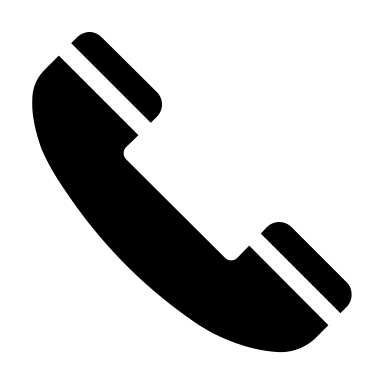 Grupo de Voceo/Intercom (Voceo Multicast / Anuncio de voceo)
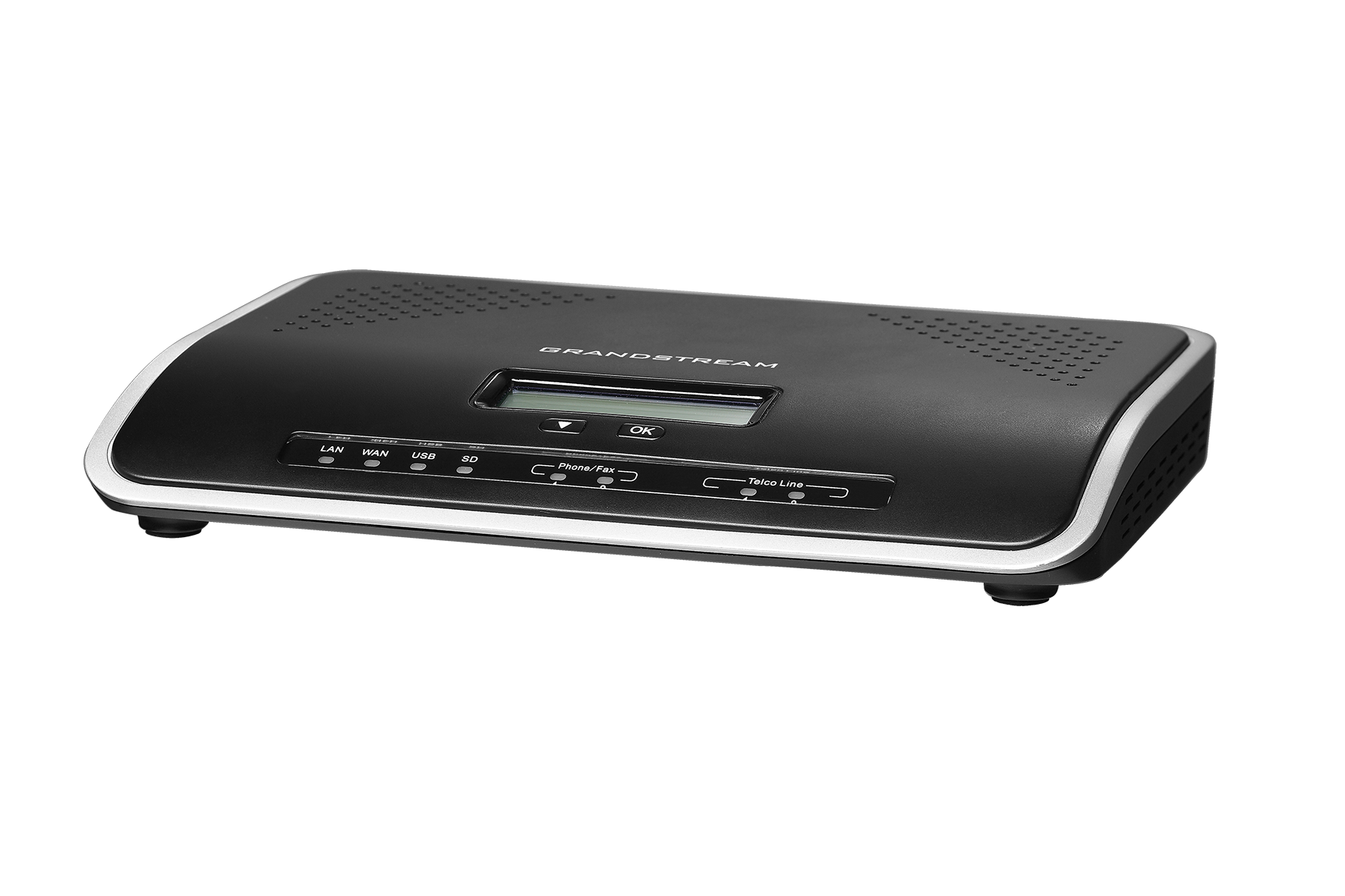 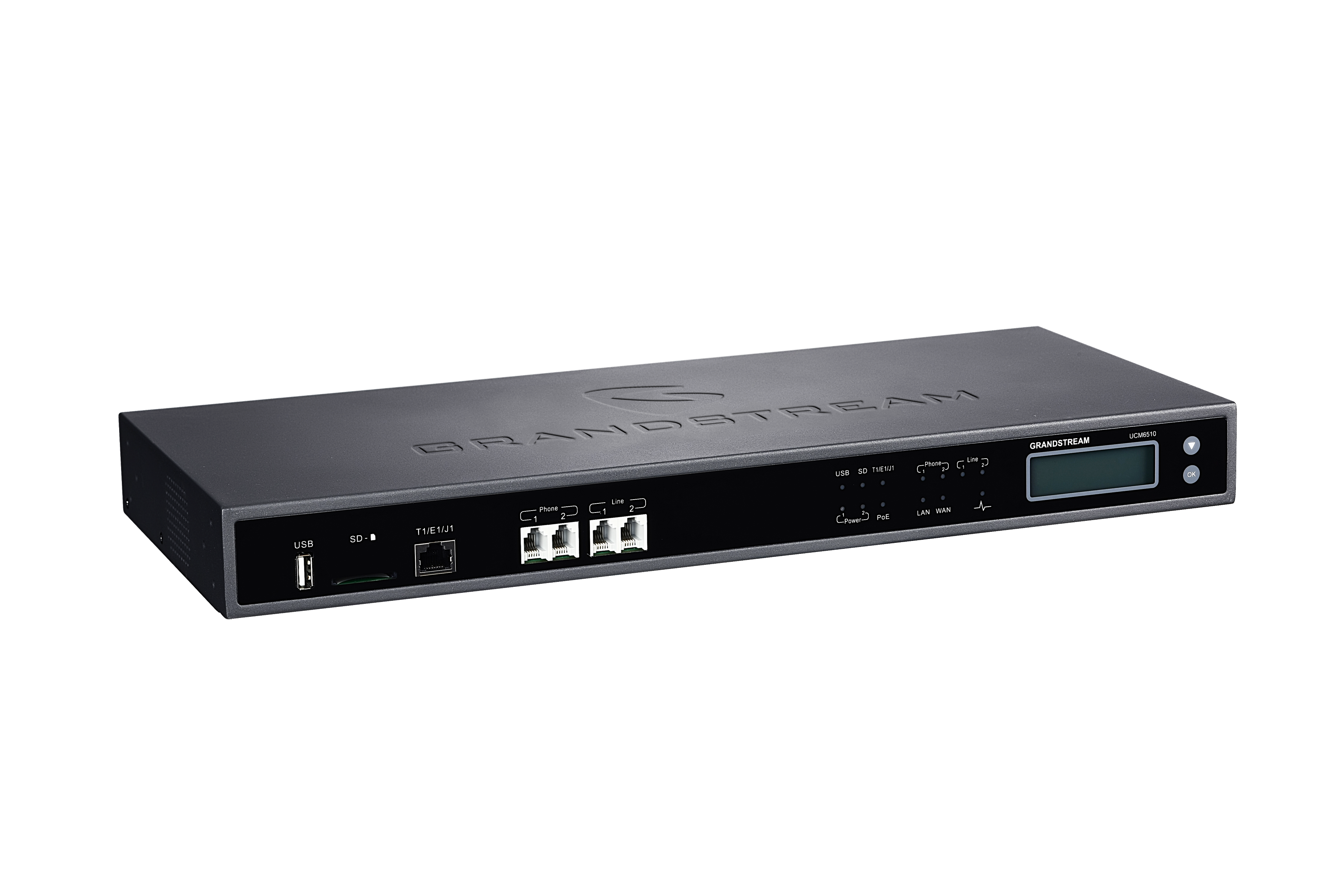 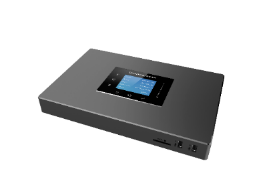 Acceda a la interfaz web de la UCM Funciones de llamadas  Voceo/Intercom.
Haga clic en “Agregar” para crear un grupo de Voceo/Intercom.
Especifique el nombre y la extensión del grupo.
Anuncio de voceo
Voceo Multicast
Seleccione el tipo de “Anuncio de voceo”.
Marque la casilla “Activar”.
Escoja “Fecha” y “Hora”.
Seleccione el método de transmisión:
Unicast: Seleccione las extensiones disponibles para ser miembros de este grupo (al menos una extensión debe ser seleccionada).
Multicast: Introduzca la dirección IP de multicast que será utilizada para enviar el voceo multicast.
Seleccione el tipo “Voceo Multicast”.
Ingrese la dirección IP de Multicast que se usará para enviar el voceo de Multicast.
Haga clic en “Guardar” y en “Aplicar cambios”.
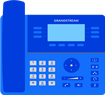 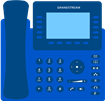 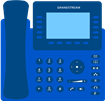 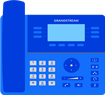 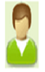 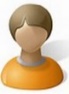 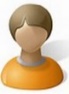 Funciones de Comunicaciones Unificadas
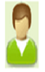 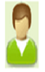 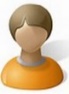 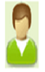 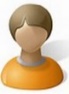 Enviar mensaje ABC a grupo 666
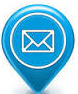 Grupo 666
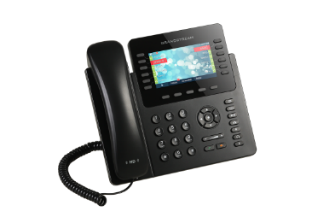 Centro de anuncios
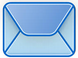 Grupo 777
Acceda la interfaz web de la UCM  Otras características  Centro de anuncios.
Presione “Añadir Grupo” y asígnele un nombre.
Cree un Número de grupo el cual pueda usarse junto con el código para enviar mensajes de voz (ejemplo: 666).
Seleccione las extensiones a ser incluidas en el grupo, y las cuales recibirán el mensaje de voz.
Presione “Añadir Centro de anuncios” y colóquele un nombre.
Especifique el Código para ser usado con un número de grupo para enviar mensajes de voz (ejemplo: 55).
Seleccione el mensaje que será utilizado por el código del menú de la lista de Notificación personalizada. Para crear una nueva notificación, por favor haga clic en el enlace “Cargar audio” y siga las instrucciones.
Desde un teléfono, marque 55666, los miembros del grupo timbrarán y se reproducirá el mensaje de voz seleccionado una vez se haya contestado.
Enviar mensaje XYZ a grupo 777
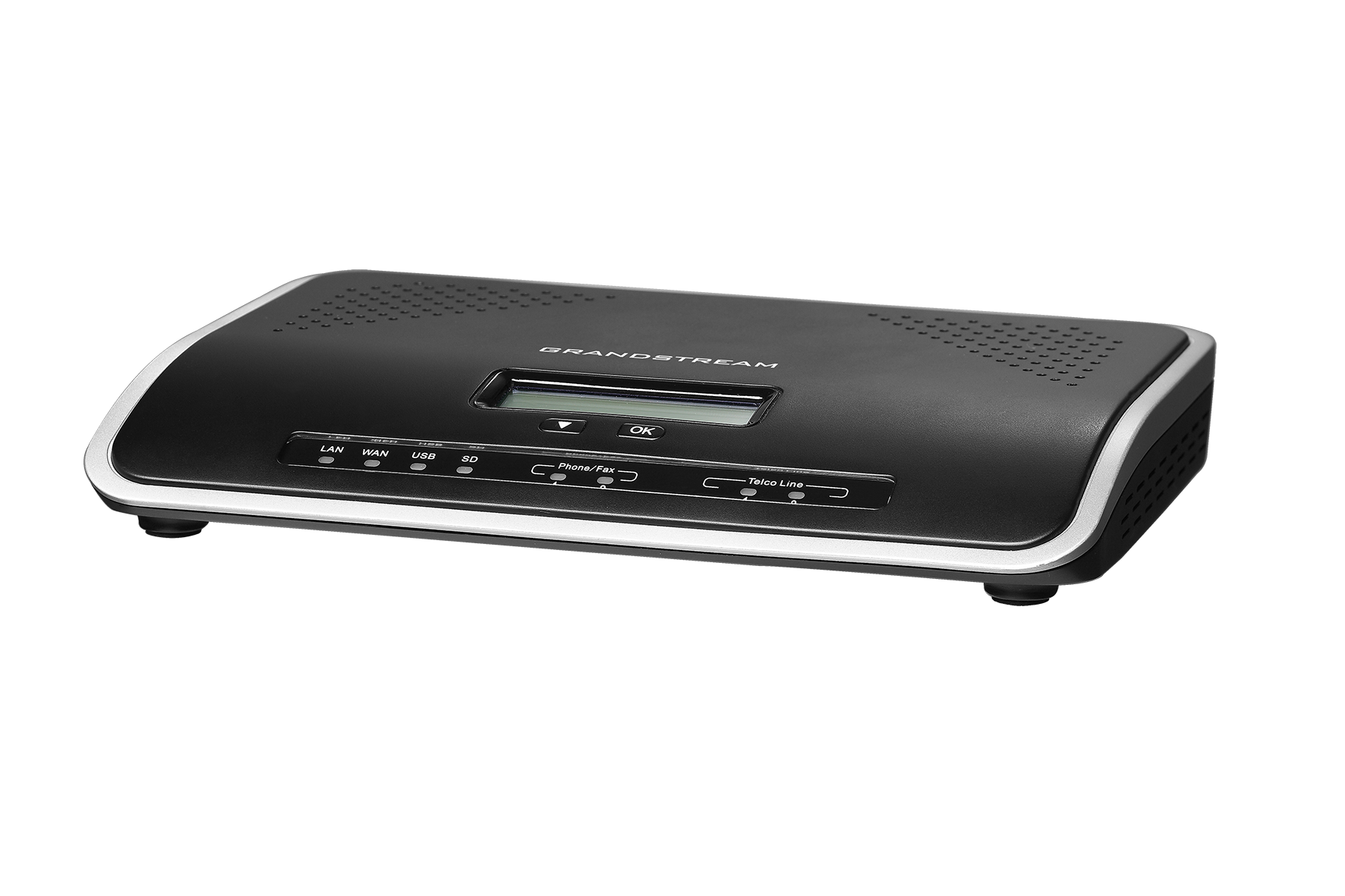 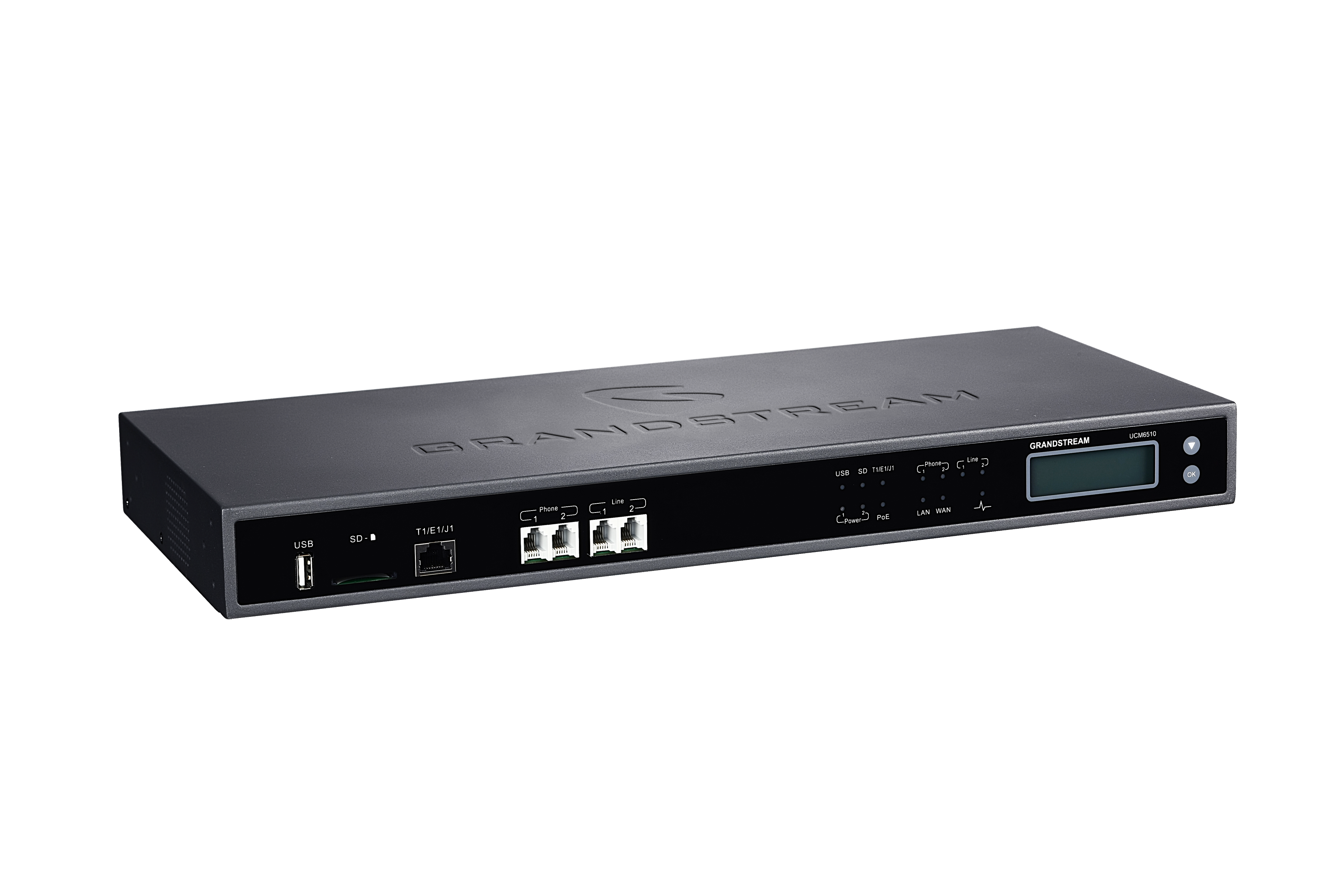 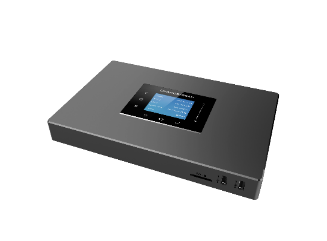 [Speaker Notes: If users want to have phones automatically answering upon receiving Announcement Center messages, they need to set the “Announcement Center” “Auto Answer” to “Yes” and enable on phone side “Auto Answer by call-info”.]
Funciones de Comunicaciones Unificadas
Panel de operador
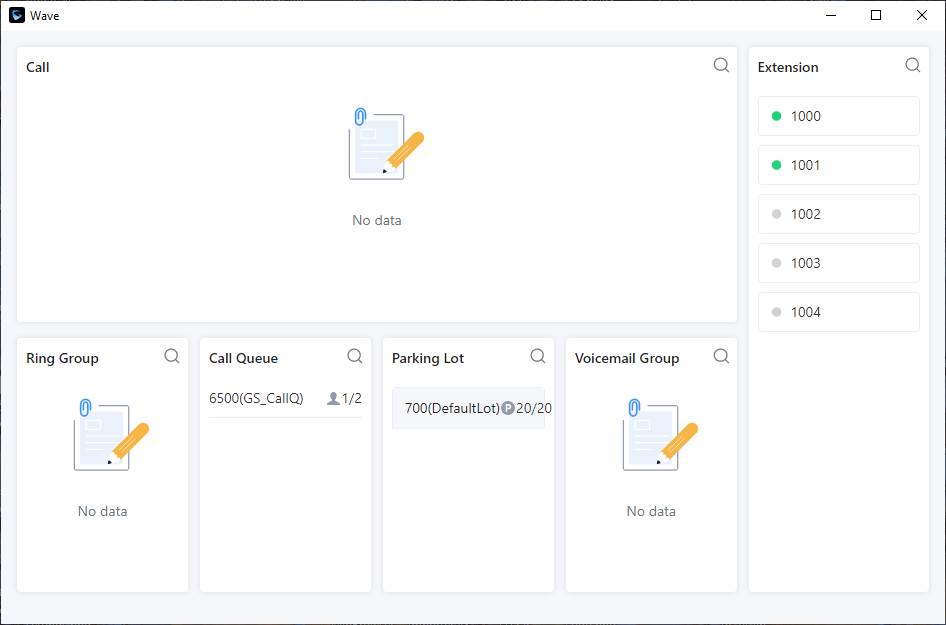 Inicie sesión con Wave para escritorio. 
Vaya a Aplicaciones.
El panel de operador aparecerá en la categoría de administrador.
Funciones de Comunicaciones Unificadas
Restringir las llamadas entre extensiones
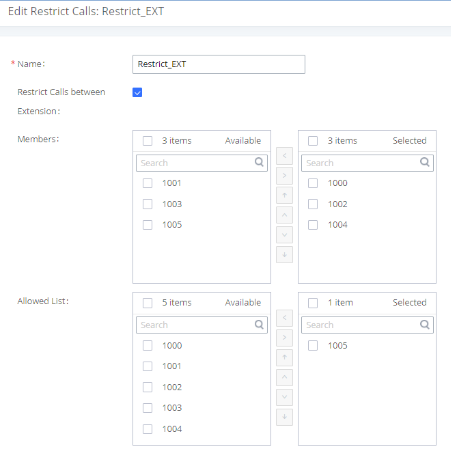 La página de Restringir llamadas ha sido añadida en Funciones de llamadas. Al hacer clic en el botón de “Agregar” aparecerá la siguiente página para crear la regla de restricción de llamadas:
Restringir llamadas entre extensiones: Activa/desactiva la regla de restricción.
Miembros: Las extensiones seleccionadas no podrán llamar a otras extensiones exceptuando aquellas que estén en la lista de permitidos.
Lista de permitidos: Las extensiones configuradas en la lista de Miembros anteriormente mencionada sólo podrán llamar a las extensiones seleccionadas en la Lista de Permitidos.
Nota: El Privilegio personalizado de Restringir Llamadas ha sido añadido a la lista de privilegios personalizados de los usuarios de la UCM.
Funciones de Comunicaciones Unificadas
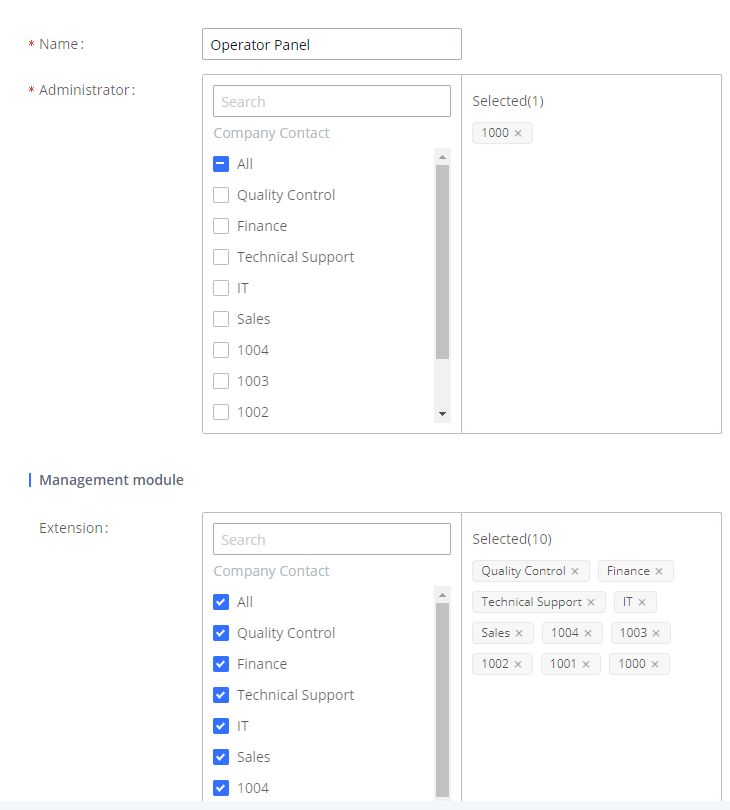 Panel de operador
Acceda a la interfaz web de la UCM  Funciones de llamadas  Panel de operador.
Haga clic en “Agregar”, introduzca el nombre del panel de operador y elija las extensión(es)/departamento(s) que debe(n) ser configurados como administradores del panel.
A continuación, seleccione los módulos que serán monitoreados, las extensiones, los grupos de timbrado, los grupos de buzón de voz, las colas de llamadas y el área de aparcamiento de llamadas.
Funciones de Comunicaciones Unificadas
DISA
Acceda a la interfaz web  Funciones de llamadas  DISA. 
Presione “Agregar” para crear un nuevo servicio de DISA.
Especifique un nombre para el DISA.
Especifique una contraseña. (Solo dígitos, al menos 4 caracteres).
Especifique el Privilegio (usado cuando se marcan destinos externos a través de troncales).
1
3
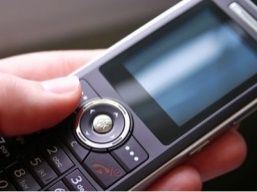 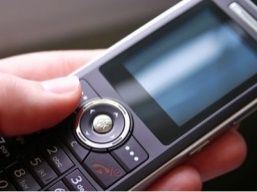 2
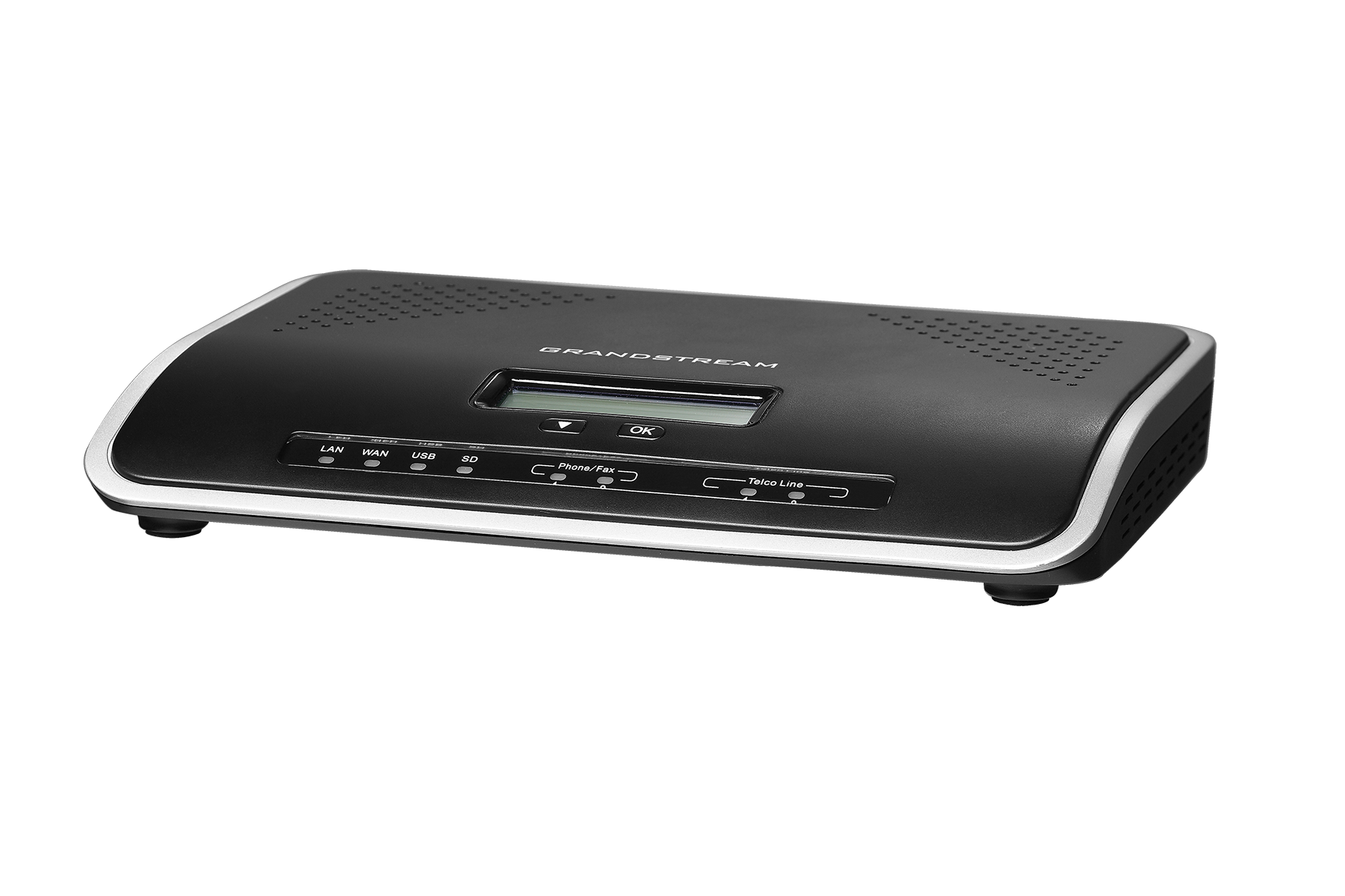 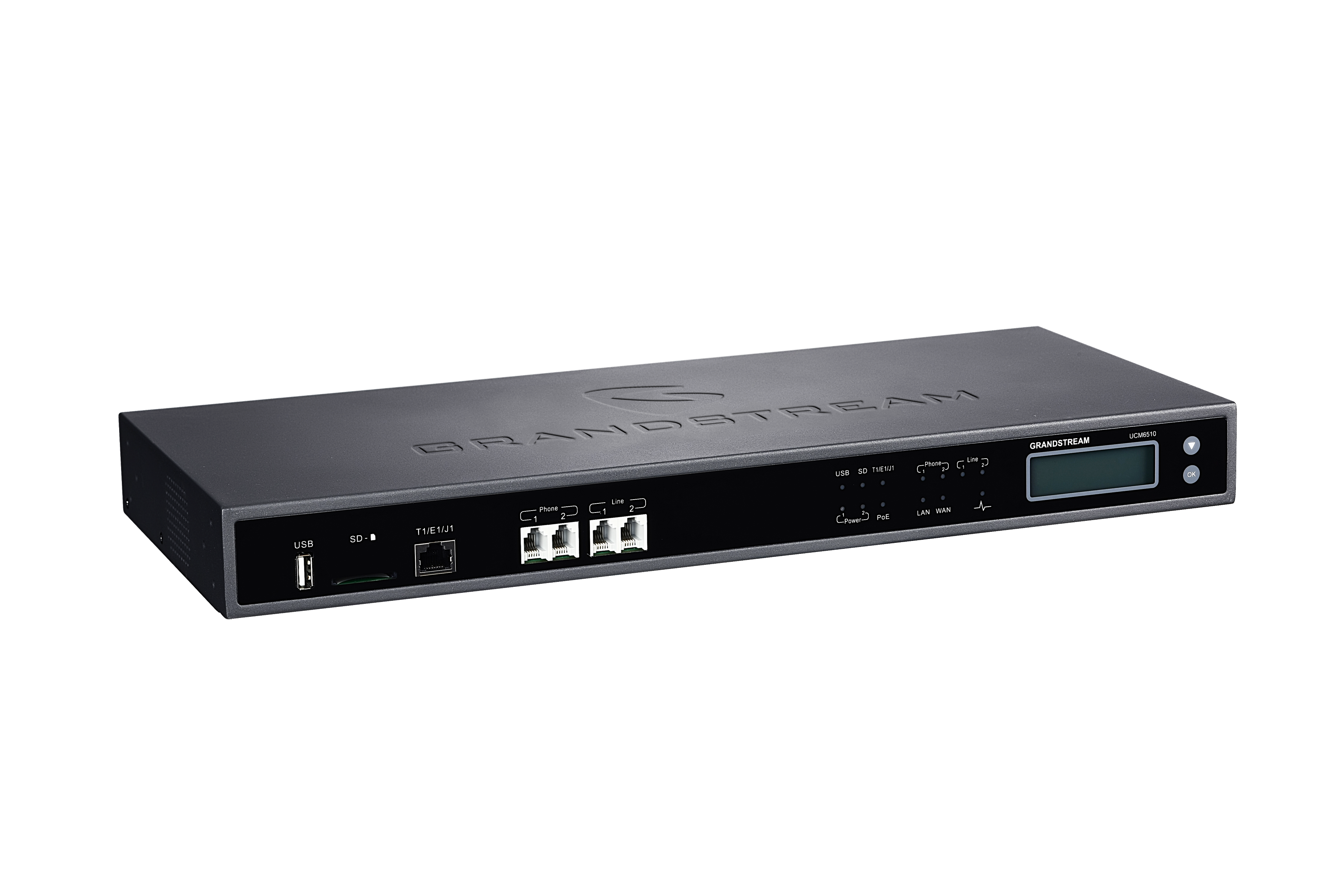 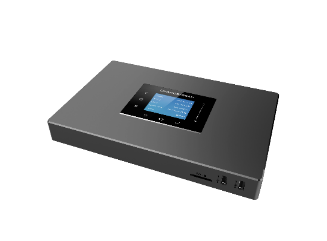 Introduzca la contraseña del DISA.
La UCM configurada para alcanzar el DISA desde el IVR o usando la ruta de entrada directamente.
En primer lugar, marque el número DID del UCM desde su teléfono móvil.
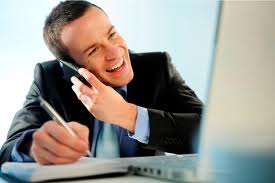 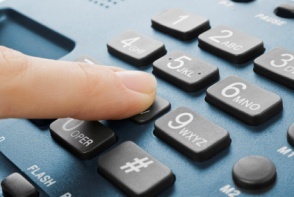 4
5
¡Disfrute!
Marque su número de destino cuando suene el tono de marcado.
Funciones de Comunicaciones Unificadas
Callback (Devolución de llamada)
Acceda a la interfaz web  Funciones de llamadas  Callback.
Presione “Agregar” para crear un nuevo Callback.
Especifique un nombre para este servicio de Callback.
Defina un Patrón de Caller ID para restringir a los usuarios permitidos con coincidencias por números. (Solo están permitidos dígitos y comas).
Especifique prefijo de llamada saliente (Si hay alguno).
Especifique el Retardo antes de iniciar el Callback. (El número de segundos antes de que la UCM devuelva la llamada).
Especifique el Destino (DISA o IVR). Nota: El DISA o el IVR debe ser previamente configurado.
Guarde y aplique los cambios.
Una solución económica para reducir el coste mientras se disfruta de la movilidad.
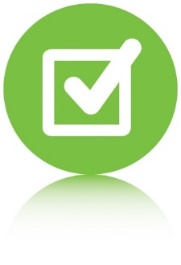 1
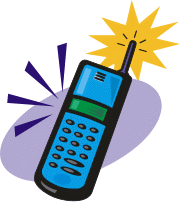 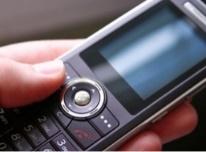 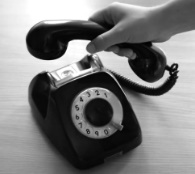 3
2
En primer lugar, marque el número PSTN del UCM desde su teléfono móvil.
Unos segundos más tarde, la UCM vuelve a llamar y su teléfono móvil suena.
Cuelgue cuando escuche el tono de ringback.
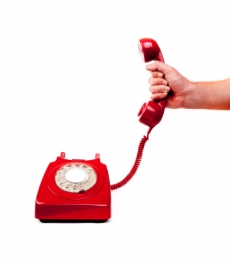 4
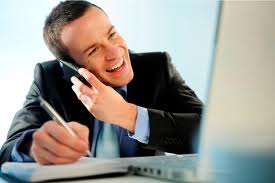 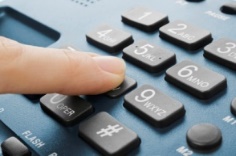 5
6
Conteste la llamada. La llamada será entonces dirigida inmediatamente al DISA o IVR en el UCM.
¡Disfrute!
Marque su número de destino.
Funciones de Comunicaciones Unificadas
Función de Anuncio
La función de anuncio se utiliza para reproducir una grabación a las personas que llaman y enviarlas a un destino diferente cuando el anuncio termine de reproducirse. Las grabaciones de los anuncios no pueden ser interrumpidas, y pueden ser usadas en un IVR o para el Destino predeterminado de las rutas entrantes.
Diríjase a la interfaz web de la UCM63xx → Funciones de llamadas → Anuncio y haga clic en “Agregar”.
Especifique el “Nombre” de su nuevo anuncio.
Cargue la “Notificación” que será usada por la función de anuncio.
Y especifique el “Destino predeterminado” a donde se redirigirá a la persona que llama después de que finalice la reproducción de la notificación cargada.
Funciones de Comunicaciones Unificadas
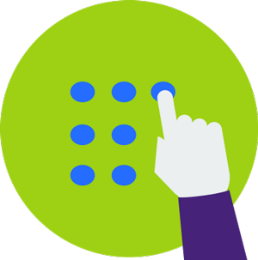 IVR
En al pestaña “Eventos al presionar teclas”, configure un destino para cada dígito.
Diríjase a Funciones de llamadas  IVR y haga clic en “Agregar”.
Especifique un nombre para este IVR.
Configure lo siguiente:
Marcar troncales: Para permitir que el IVR utilice los enlaces troncales.
Privilegio: Es el nivel de permiso que tendrán las llamadas salientes, si la opción “Marcar troncales” esta habilitada.
Marcar otras extensiones: Para permitir a las personas que llaman marquen un número de extensión cuando lleguen al IVR.
Extensión
Buzón de voz
Reunión
Grupo de buzón de voz
IVR
Grupo de timbrado
Cola de llamadas
Grupo de voceo/intercom
Video conferencia (UCM6200/6500)
Fax
Notificaciones por voz
Colgar
DISA
Marcación por nombre
Número externo
Callback
Anuncio
Funciones de Comunicaciones Unificadas
Grupo de captura
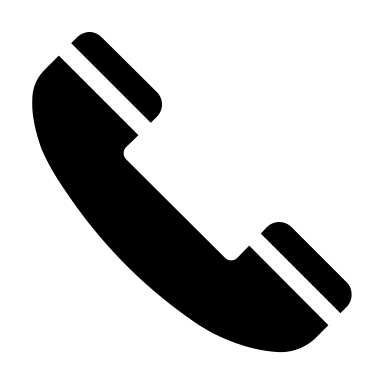 Acceda la interfaz web de la UCM  Funciones de llamadas  Grupo de captura.
Haga clic en “Agregar” para crear un nuevo grupo de captura.
Especifique el nombre del Grupo de captura.
Seleccione algunas extensiones disponibles para ser miembros del Grupo de captura (Al menos 2 extensiones deben ser seleccionadas).
Presione el botón guardar y aplique los nuevos cambios.
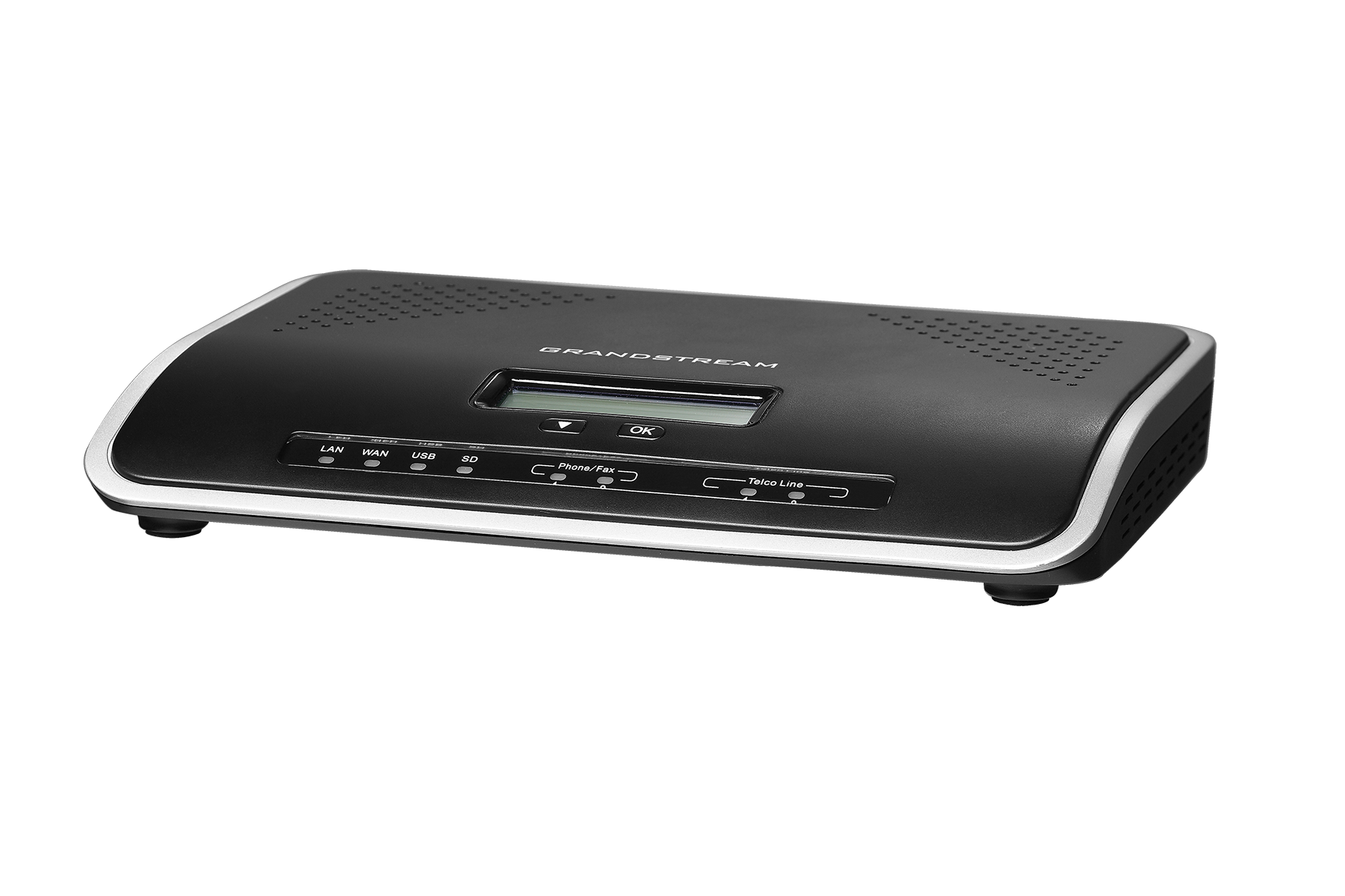 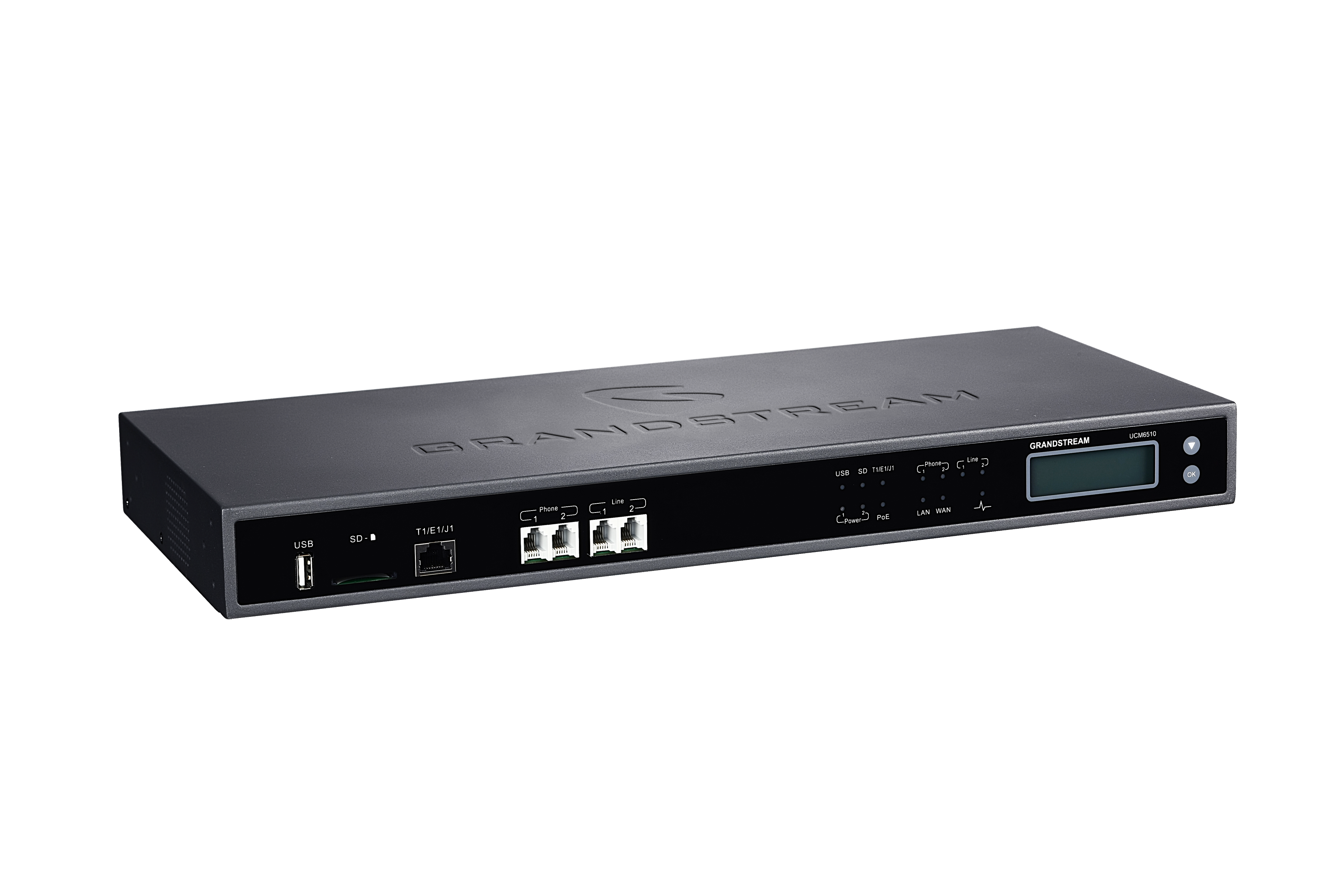 4
1
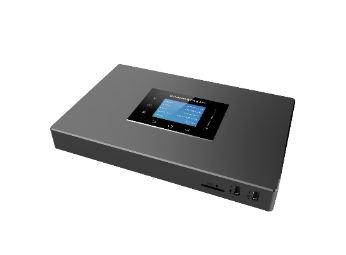 Grupo de captura
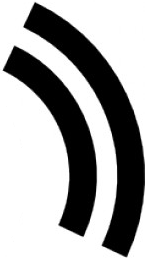 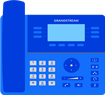 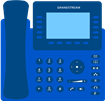 3
2
Marque*8
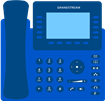 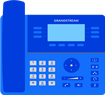 [Speaker Notes: Note that users can still pickup calls without using *8 pickup group feature code, they have to dial **extension (Or press the blinking BLF key) and UCM will allow the call pickup. This is supported by default.]
Funciones de Comunicaciones Unificadas
Marcación rápida
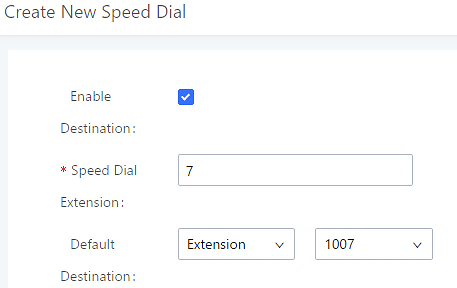 Acceda a la interfaz web  Funciones de llamadas  Marcación rápida.
Presione el botón “Agregar”.
Elija Marcación rápida de extensión (1 a 4 dígitos).
Seleccione un destino para el marcado en Destino predeterminado.
Guarde las configuraciones.
Repita los pasos anteriores para cada marcación rápida nueva.
Aplique los cambios.
[Speaker Notes: Default destinations of Speed dial are:
Extension.
Voicemail.
Conference Rooms.
Voicemail Groups.
IVR.
Ring Group.
Queues.
Paging/Intercom Group.
Fax.
DISA.
Dial By Name.
External Number.

The maximum number of speed dial that can be configured on the UCM is 1000.]
Funciones de Comunicaciones Unificadas
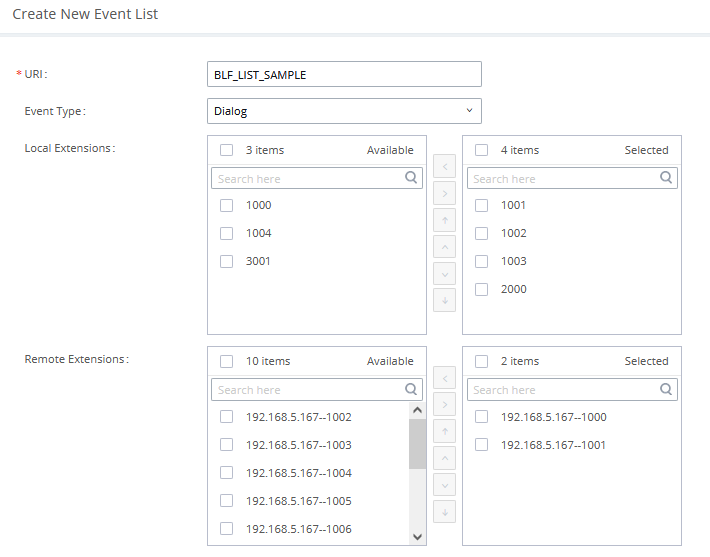 Lista de eventos
Acceda a la interfaz web  Funciones de llamadas  Lista de eventos.
Presione “Agregar” para crear una nueva lista de eventos.
Defina el campo URI (por ejemplo: BLF_LIST_SAMPLE).
Seleccione las extensiones en Extensiones locales y/o Extensiones remotas y/o Extensiones especiales para ser monitoreadas en la lista de eventos.
Diríjase a la interfaz web del GXP/GRP  Cuenta#  Configuraciones SIP  Funciones avanzadas, Configure Lista de eventos BLF URI al URI configurado en la UCM.
Si la opción “Provisionamiento automático de la lista de eventos BLFs” está configurada en “Activado”, el teléfono asignará automáticamente las extensiones BLF en MPKs/VPKs. Si se configura en “Desactivado”, manualmente configure las MPKs/VPKs como extensiones BLF, asegúrese de configurar el “Modo” en “Lista de eventos BLF”.
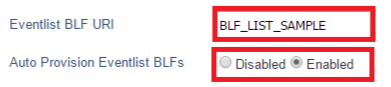 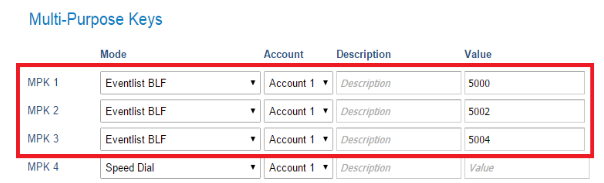 [Speaker Notes: Eventlist is used on high scale deployments where users want to monitor a high number of extensions, it will prevent configuring extension by extension on the BLF configuration; users will just enter the Eventlist URI and all extensions will be monitored.]
Funciones de Comunicaciones Unificadas
Servicio de despertador
Usando el usuario Administrador
Acceda a la interfaz web de la UCM  Otras características  Servicio de despertador.
Presione “Agregar” para crear un nuevo servicio de despertador.
Habilite el servicio de despertador y defina un Nombre, Notificación Fecha/Hora y Miembros.
Guarde y aplique los cambios.
Usando el portal de Usuario
Inicie sesión en el Portal de Usuario  Otras características  Servicio de despertador.
Presione “Agregar” para crear un nuevo servicio de despertador.
Habilite el servicio de despertador y defina un Nombre, Notificación Fecha/Hora y Miembros.
Guarde y aplique los cambios.
Usando códigos de función
Asegúrese de que el servicio de despertador este habilitado en la interfaz web  Funciones de llamadas  Códigos de función.
Marque “*36” el cual es el código de función por defecto para acceder al servicio de despertador de la UCM para agregar, actualizar, activar o desactivar el servicio de despertador de la UCM.
[Speaker Notes: Three methods are supported on Wakeup Service:
Using Admin Login.
Using User Portal.
Using Feature Codes.]
Funciones de Comunicaciones Unificadas
Servidor Fax – Recibiendo Faxes usando una maquina de fax
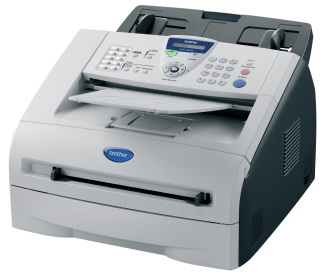 Conecte la máquina de Fax al puerto FXS de la UCM.
Conecte la línea PSTN al puerto FXO de la UCM.
Diríjase a la interfaz web  Extensión/Troncal. 
Cree o edite la troncal análoga para el fax (el Modo Fax debería estar configurado en “Ninguno” en el caso de las UCM620x/6510).
Diríjase a la interfaz web  Extensión/Troncal  Extensiones.
Cree o edite la extensión para el puerto FXS. (el Modo Fax debería estar configurado en “Fax Gateway”).
Configure la regla de entrada para enrutar el fax entrante a la extensión FXS creada.
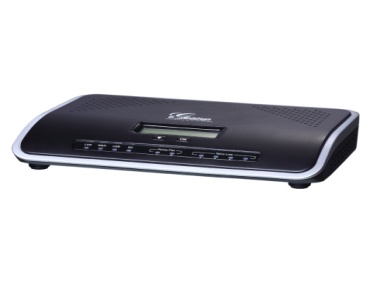 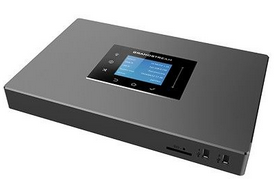 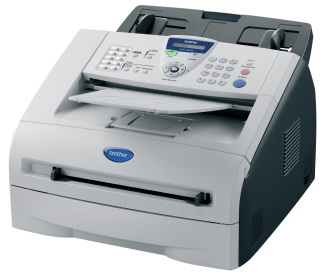 Funciones de Comunicaciones Unificadas
Servidor Fax – Envío de Fax
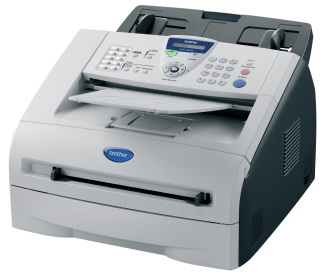 Diríjase a la interfaz web  Otras características  Envió de fax. (mediante el portal de administrador o usuario).
Especifique el Número de fax externo o el número de extensión de Fax a email.
Cargue el archivo PDF.
Presione el botón “Enviar”.
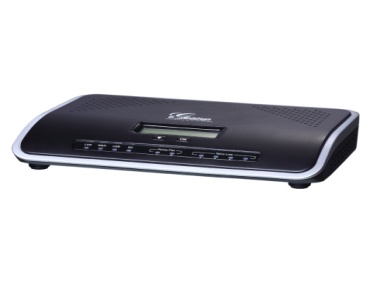 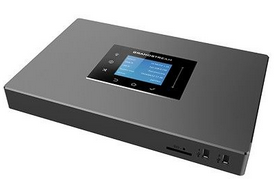 Funciones de Comunicaciones Unificadas
Servidor Fax – Fax-a-Email
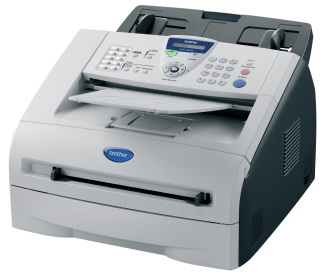 Conecte la línea PSTN al puerto FXO de la UCM.
Diríjase a la interfaz web de la UCM63xx  Funciones de llamadas  Fax/T.38. Cree una nueva extensión de Fax. Especifique la dirección de correo electrónico.
Diríjase a la interfaz web de la UCM6xxx  Extensión/Trocal  Troncales análogas. Cree una nueva troncal análoga. (el Modo Fax debería estar configurado en “Ninguno” en el caso de las UCM620x/6510).
Configure las rutas entrantes para enrutar el fax entrante a la extensión de fax creada.
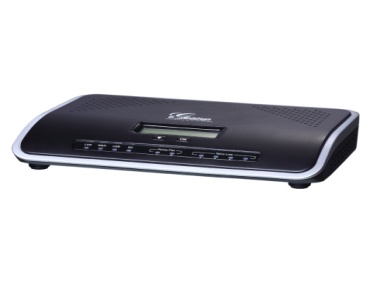 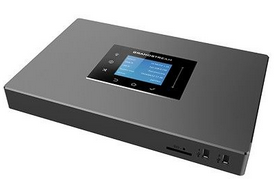 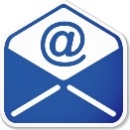 Funciones de Comunicaciones Unificadas
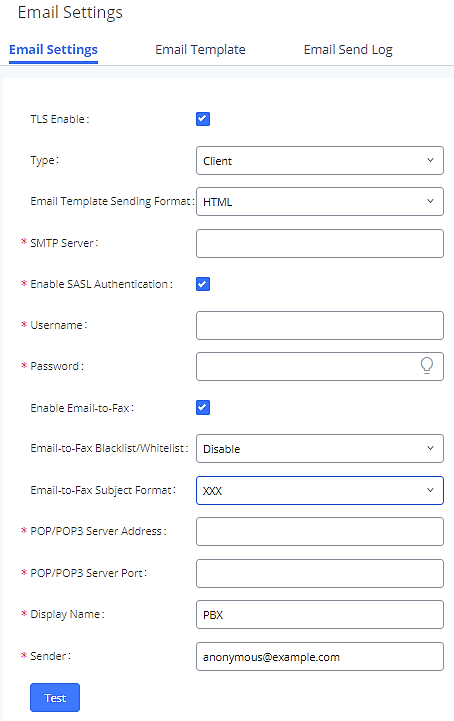 Servidor Fax – Email-a-Fax (configuraciones de correo electrónico)
Diríjase a la interfaz web  Ajustes del Sistema  Configuración del correo electrónico  Configuraciones de correo electrónico.
Seleccione el tipo como “Cliente” y introduzca las información requerida por el SMTP. 
Marque la opción “Habilitar envío de correo electrónico al fax”.
Configure “Formato del asunto del Correo-a-Fax”, ya sea “SendFaxMail To XXX” o  “XXX”.
Configure el servidor POP/POP3 (Dirección / Puerto).

Nota: Los usuarios pueden configurar la Lista negra / lista blanca de envío de correo electrónico al fax.
Funciones de Comunicaciones Unificadas
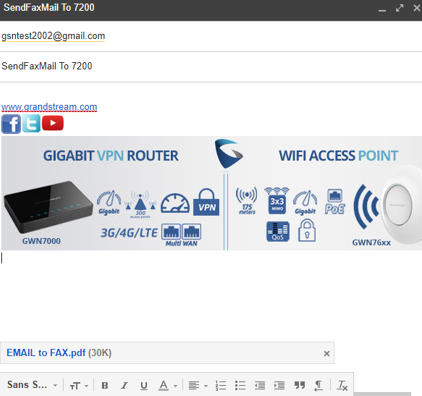 Servidor Fax – Email-a-Fax  (Configuraciones del fax)
Diríjase a la interfaz web  Funciones de llamadas  FAX/T.38, y cree una nueva extensión de Fax. Asegúrese de especificar la dirección de correo electrónico a donde se enviaran los faxes recibidos.
Después de habilitar y configurar la opción de correo electrónico a Fax, la UCM monitoreara el buzón del correo electrónico configurado por los correos con asunto "SendFaxMail To XXX" o “XXX” (dependiendo de que ha configurado el usuario en “Formato del asunto del Correo-a-Fax” en Configuraciones del correo electrónico), y extraerá los archivos adjuntos de los correos electrónico detectados y los enviara a la extensión de fax configurada.
Funciones de Comunicaciones Unificadas
Modo de servidor IM – Configuración del servidor
Primero, realice un respaldo de la configuración de la UCM que queremos configurar como servidor IM.
Diríjase a la interfaz web de la UCM63xx → Ajustes del sistema  → Configuración IM → Servicio Cloud IM y habilite el modo de servidor IM en la pestaña Servidor IM.
Introduzca el nombre de la compañía.
Haga clic en “Aplicar”, y un aviso aparecerá informándole que mientras la UCM este en modo de servidor, usted no puede usar las otras funciones del menú web. Haga clic en “Aplicar” para confirmar, y la UCM se reiniciara.
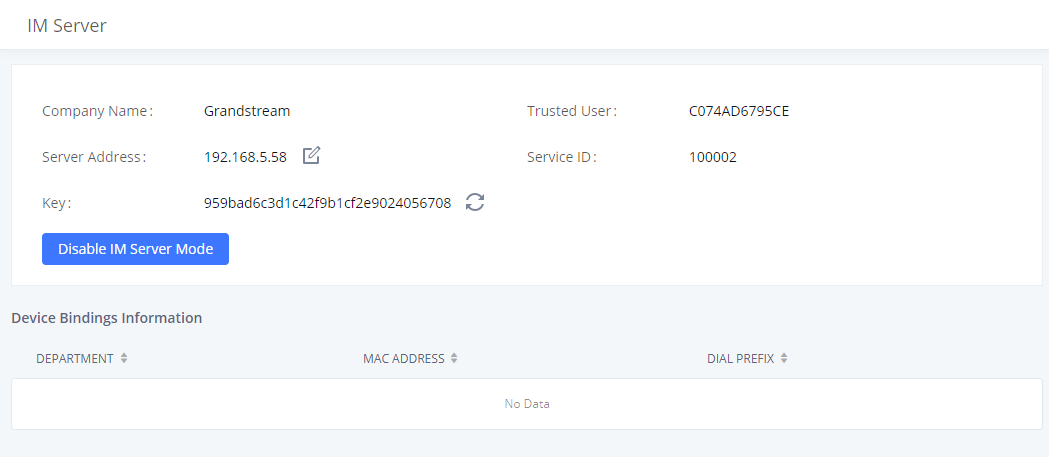 Funciones de Comunicaciones Unificadas
Reunion
Acceda a la interfaz WEB de la UCM63xx utilizando las credenciales de administrador.
Navegue hasta Funciones de llamadas  Reunión Multimedia para la UCM6300, o Funciones de llamadas  Reunión para la UCM6300A.
Presione “Agregar".
Configure de acuerdo a sus necesidades (modo público, Privilegios…).
Guarde y aplique.
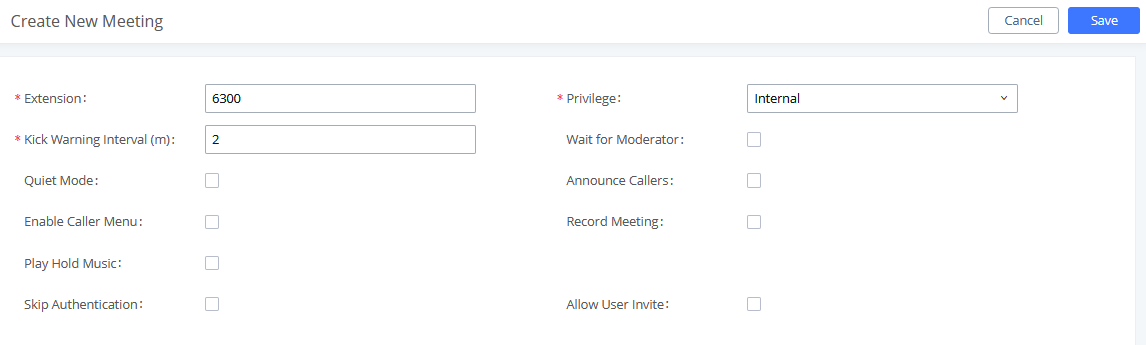 [Speaker Notes: When « Announce callers » option is enabled, whenever a user joins the conference a prompt message will be played on the conference notifying the users.

Quiet Mode and Announce Caller cannot be enabled in the same time.]
Funciones de Comunicaciones Unificadas
Reunión – Invite a otros participantes a unirse a la reunión
Desde el teléfono
Desde la interfaz de usuario web
Asegúrese que la opción “Activar invitación de usuarios” esté habilitada en el salón de reunión. 
Introduzca 0 o 1 durante la reunión.
Siga las indicaciones para introducir el número del participante que le gustaría invitar. Se realizara una llamada a este número para incorporarlo a la reunión.
Acceda a la interfaz web de la UCM63xx Funciones de llamadas  Reunión multimedia para la UCM6300, o Funciones de llamadas  Reunión para la UCM6300A.
Seleccione la sala de reuniones para invitar a los participantes. 
Haga clic en el icono      para “Invitar a un participante”. 
Introduzca el número de la persona que le gustaría invitar. Luego haga clic en “Agregar”, y se enviara una llamada a este número para unirse a la reunión.
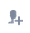 Funciones de Comunicaciones Unificadas
Reunión – Programar una reunión
Una vez que la sala de reuniones este agendada, a la hora de inicio, todos los usuarios serán removidos de la sala de reuniones y ninguna otra extensión tendrá permitido unirse a la sala de reuniones en ese momento.
Al momento de la reunión, la UCM enviará un mensaje SIP INVITE a las extensiones que hayan sido seleccionadas. Por favor tenga en cuenta que para las extensiones remotas, el usuario debe asegurarse de que la regla de salida esté configurada correctamente para alcanzarlos.
Por favor tenga en cuenta que a la hora de inicio, la programación de la reunión se bloquea y no puede ser modificada.
Habilite las configuraciones del calendario de Google en “Opciones del Servicio de Google” para sincronizar los horarios de reuniones con el Calendario de Google de la cuenta de Google autorizada. 
Diríjase a la interfaz web  Funciones de llamadas  Reuniones multimedia  Reunión o Funciones de llamadas  Reunión  Reunión para la UCM6300/UCM6300A.
Haga clic en “Añadir” o “Programar reunión” en caso de usar una UCM6300/UCM6300A, para reservar una sala de reuniones.
Configure el horario de la reunión, incluya las extensiones y el intervalo de expulsión (UCM62xx y UCM6510)
Guarde y aplique los cambios.
Funciones de Comunicaciones Unificadas
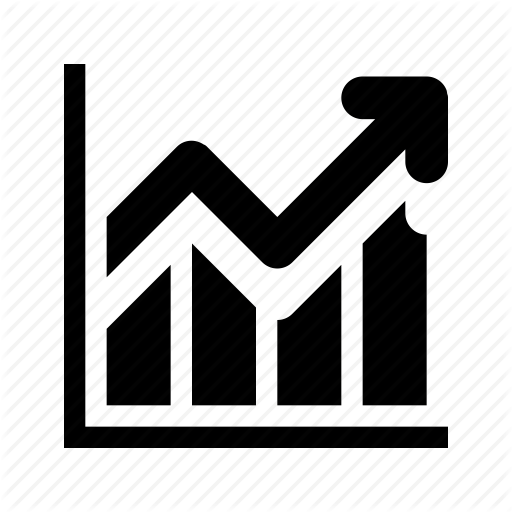 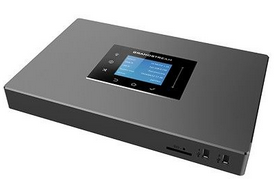 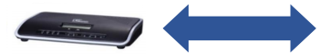 Reunión – Estadísticas de llamada
Diríjase a la interfaz web  Funciones de llamadas  Reuniones multimedia  Estadísticas de llamada o Funciones de llamada  Reunión  Estadísticas de llamada para la UCM6300.
Consulte la información de las estadísticas de las conferencias que se han realizado.
Descargue las estadísticas de la reunión haciendo clic en “Descargar”.
En el menú “Exportar programación”, habilite la opción y configure
Período de descarga automática: “Por día”, “por semana” o “por mes”.
Tiempo de exportación: Establezca la hora exacta en que desea exportar las estadísticas.
Email: Configure el correo electrónico de donde se enviarán los datos.
Funciones de Comunicaciones Unificadas
Reunión – Unirse a la reunión de IPVideoTalk
Para unirse a las reuniones de IPVideoTalk desde la UCM, los usuarios deben tener en cuenta la siguiente configuración:
Cree una troncal de enlace SIP en la UCM hacia el servidor IPVT.
Cree una troncal de enlace SIP en el servidor IPVT hacia la UCM.
Edite la Troncal de enlace SIP en la UCM y vaya a la pestaña “Configuraciones avanzadas” para habilitar la opción “Modo IPVT”.
Cree una nueva Ruta saliente para la troncal. Esta ruta se utilizará para marcar el ID de la reunión de IPTV.
Notas:
Los usuarios deben asegurarse que el transporte usado, sea “TCP” o “TLS”.
La cuenta de IPTV debe estar vinculada al menos a un sistema de conferencias/dispositivo final GVC32xx.
[Speaker Notes: Due to IPVT meeting IDs having a random assortment of numbers, it is recommended for inbound rule’s patter to use a unique code to precede the meeting ID so that UCM can direct calls to the IPVT trunk without fail (e.g., *99).]
Agenda:
6
Lab 6: Servicio RemoteConnect
Servicio RemoteConnect
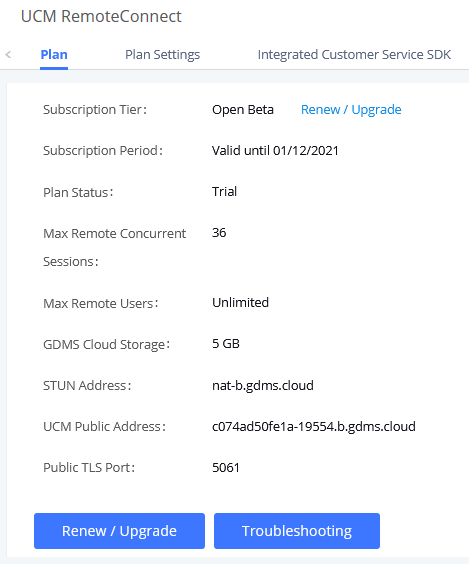 Configuración UCM RemoteConnect
El servicio de UCM RemoteConnect en la serie UCM6300 debe ser usado junto a Grandstream Device Management System (GDMS).
Inicie sesión en su cuenta de GDMS. Si no tiene una cuenta de GDMS, regístrese e inicie sesión en: https://www.gdms.cloud/login
En la plataforma de GDMS, inicie sesión y diríjase dispositivo → Dispositivo PBX, haga clic en “Añadir Dispositivo”.
Introduzca la dirección MAC y el la contraseña de la etiqueta de su modelo de UCM6300.

Después de que el UCM se conecte con éxito a GDMS, se asignará el plan básico gratuito al UCM para que los usuarios comiencen a utilizarlo. Para comprobar los detalles del plan, vaya a la interfaz web de la UCM → RemoteConnect.
Servicio RemoteConnect
Configuración UCM RemoteConnect
Después de añadir el UCM a GDMS, todas las extensiones SIP de la UCM se sincronizarán con GDMS automáticamente para que los usuarios puedan asignar y gestionar las extensiones SIP de sus dispositivos finales (No disponible en el plan básico).

El NAT traversal de medios de comunicación proporciona un servicio automatizado de NAT traversal para que los usuarios realicen llamadas y asistan a reuniones desde una red externa sin problemas de NAT.
En la interfaz web de la UCM → RemoteConnect → Configuraciones de paquete, asegúrese de que las opciones “Sincronización de extensión SIP” y “Servicio de NAT transversal de medios” estén habilitadas.

Nota: Habilitar “Servicio de NAT transversal de medios” hará que todos los ajustes relacionados con NAT en la UCM no tengan efecto.
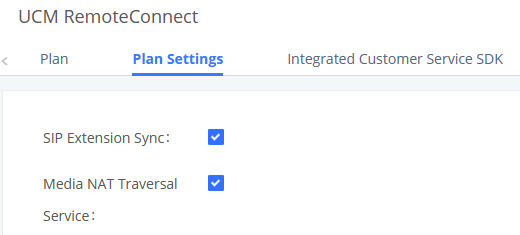 Servicio RemoteConnect
Llamadas y Reuniones usando el servicio UCM RemoteConnect
Los usuarios pueden empezar a utilizar UCM6300 RemoteConnect para llamadas y reuniones desde una red externa. 

La dirección pública para acceder a la UCM puede ser encontrada en la interfaz web de la UCM → RemoteConnect.

La dirección publica de la UCM se utiliza para iniciar sesión en GS Wave Web/Móvil usando el número de extensión SIP y la contraseña de usuario. También es usado para el registro de cuentas SIP en teléfonos IP remotos detrás de un NAT en una red externa.
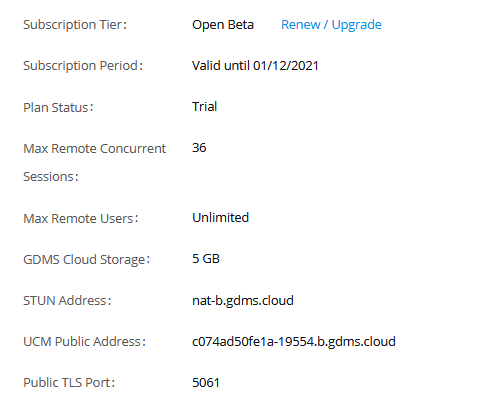 Servicio RemoteConnect
Wave Web
Utilice la dirección pública de UCM para acceder a la Wave Web desde una red externa.
Introduzca su número de cuenta SIP y la contraseña de usuario.
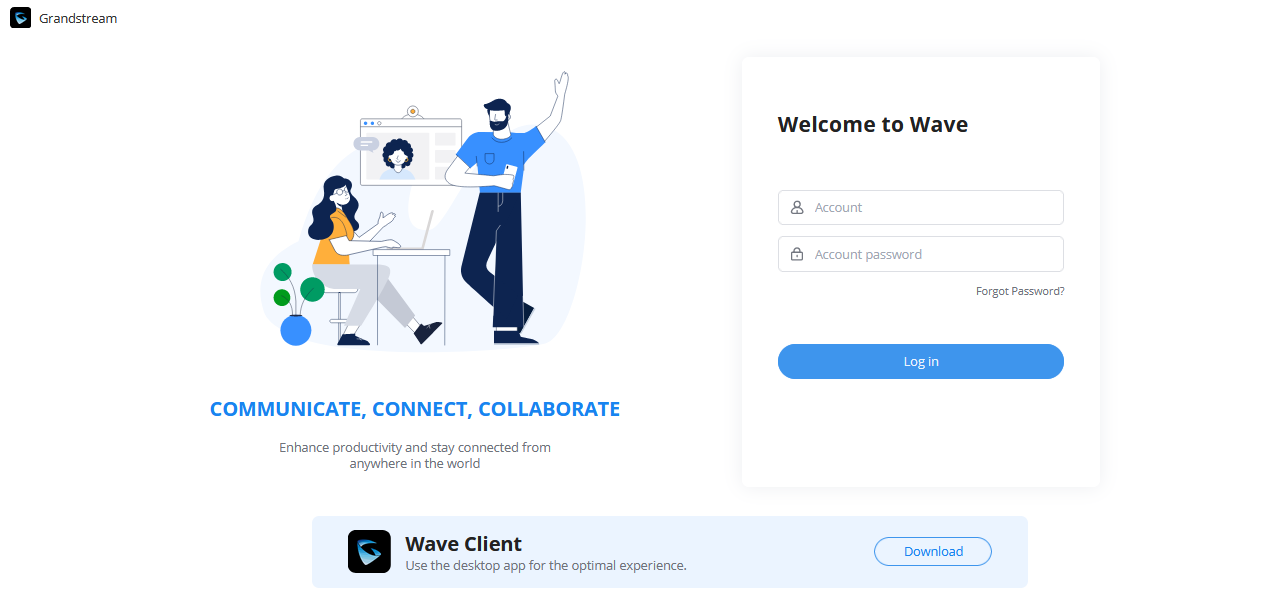 Servicio RemoteConnect
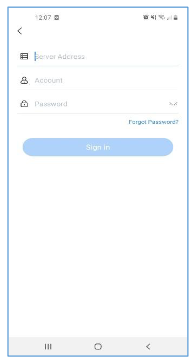 Wave para dispositivos móviles
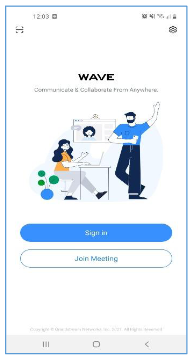 Utilizando el GS Wave para dispositivos móviles (ya sea Android o iOS), repita los mismos pasos anteriores:

Inicie una conferencia y únase como participante directamente utilizando la URL de la reunión desde su smartphone
Pulse sobre "Iniciar sesión" para abrir la interfaz de inicio de sesión. Introduzca la dirección del servidor (dirección pública de la UCM), el número de cuenta y la contraseña. Esta operación también puede realizarse escaneando el código QR enviado incluido en el correo electrónico de información de la extensión de la UCM o el menú de la extensión.
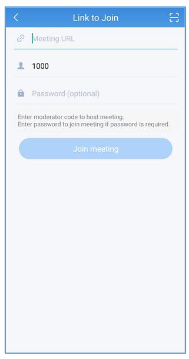 Servicio RemoteConnect
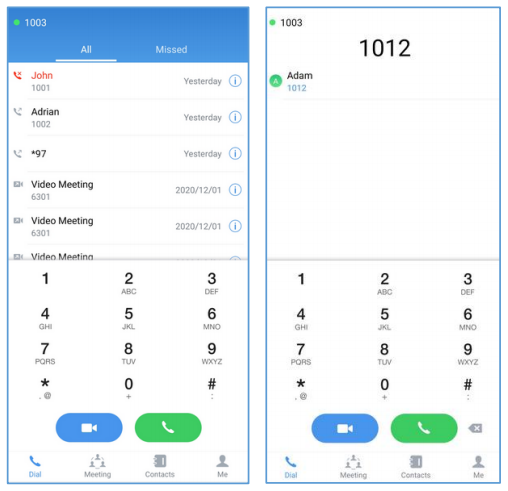 Wave para dispositivos móviles
Inicie una llamada a otra extensión (Llamada de audio y vídeo).

Inicie una reunión instantánea (Reunirse ahora).

Agende una reunión.

Mientras realice estos pasos, descubra las operaciones de llamada que se pueden realizar.
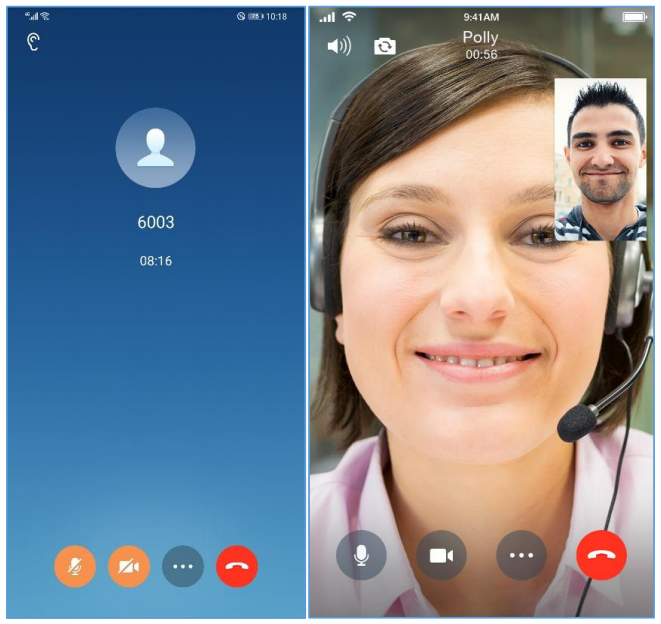 Servicio RemoteConnect
Configuración de un equipo final de RemoteConnect usando GDMS
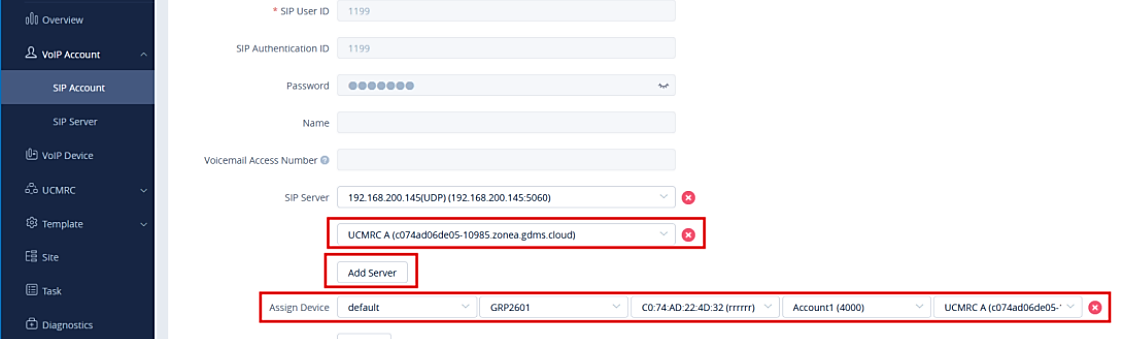 El administrador de GDMS puede configurar teléfonos IP de forma remota con los ajustes necesarios para RemoteConnect. Para ello, siga los siguientes pasos:
Inicie sesión en su cuenta GDMS.
En la página Cuenta VOIP → Cuenta SIP, seleccione la cuenta SIP que debe asignarse y edítela.
Haga clic en Añadir Servidor y seleccione la dirección del servidor de red externa informada por UCMRC.
A continuación, asígnela al teléfono, introduzca la dirección MAC del teléfono y la ubicación de la cuenta, y seleccione la dirección del servidor UCMRC. Guarde y aplique la configuración.
Servicio RemoteConnect
Configuración de un equipo final de RemoteConnect  desde la interfaz web del teléfono
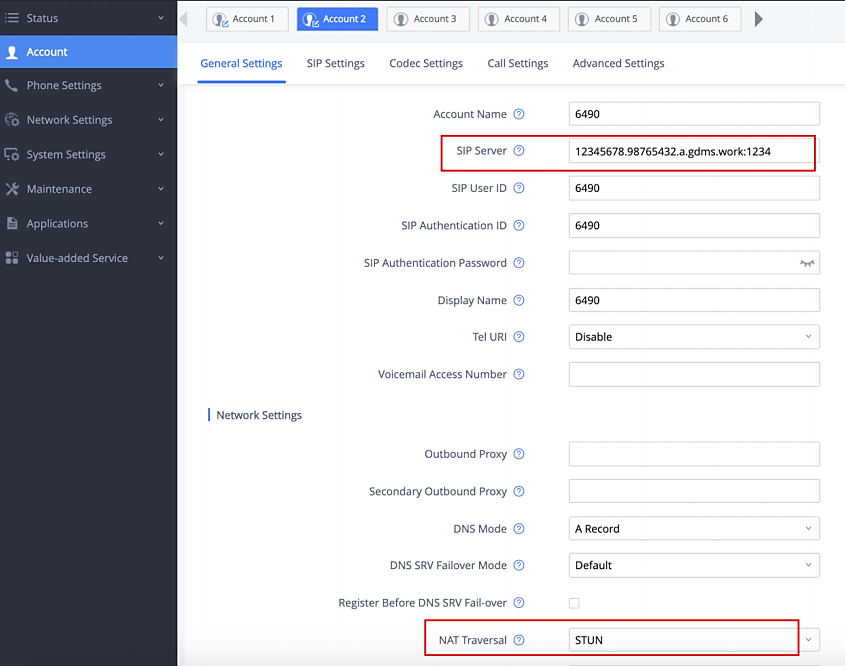 Los teléfonos IP que son dispositivos finales detrás de un NAT en una red externa pueden registrarse a la serie UCM6300 con el propósito de trabajar de forma remota. 
Por favor, consulte el siguiente ejemplo de configuración en el GXV3370. 
Inicie sesión en la interfaz web del GXV3370 como administrador, navegue a la página Cuenta →Configuraciones básicas y configure los siguiente: 
Servidor SIP: Introduzca la dirección pública de la UCM: Puerto TLS público. Esta información puede ser encontrada en la interfaz web de la UCM → RemoteConnect → Plan. 
NAT Traversal: STUN.

Configure transporte SIP a “TLS”.
Configurar el servidor STUN para que sea el mismo que de la interfaz web de la UCM → RemoteConnect → Plan.
Configure “Versión mínima de TLS”  y “Versión máxima de TLS” a 1.2 en Configuraciones de seguridad.
[Speaker Notes: After configuring the IP phones with UCM RemoteConnect service, users can use the phone to make audio/video calls and join GS Wave audio/video conferences.

Below are the Grandstream devices that supports RemoteConnect services with UCM6300 series: GXV3350/GXV3370/GXV3380 - GXP series - GRP series - WP820 - DP750 - GVC series.]
Agenda:
7
Aplicaciones GS
Aplicaciones GS
GS Affinity
Luego de instalar la aplicación CTI GS Affinity en la computadora, los usuarios requieren activar la función CTI en los teléfonos GRP para permitir interacción entre ellos.

 Para activar la aplicación CTI en las series de teléfonos soportados, siga los pasos a continuación:
Acceda a la interfaz Web del GRP26xx como administrador.
Vaya a Red → Configuraciones avanzadas → Configuración de Affinity. 
Active el soporte para la función Affinity tildando la opción “Habilitar”.
Seleccione la cuenta SIP deseada dentro del campo Cuenta Affinity (Cuenta 1, Cuenta 2…).
Presione el botón Guardar y aplicar.
Reinicie el teléfono GRP para permitir la interacción con la aplicación GS Affinity.
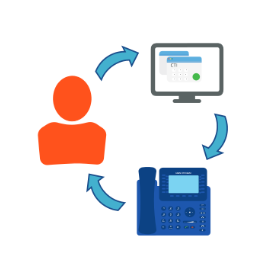 Aplicaciones GS
GS Affinity – Conexión simple
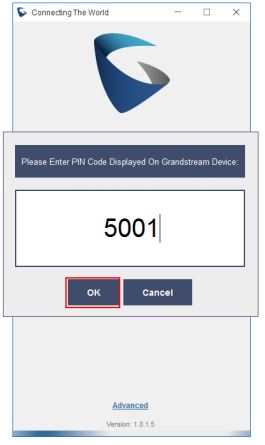 El modo de conexión simple es el modo por defecto luego de iniciar GS Affinity. Los usuarios deben ingresar el número de la extensión host para interactuar con el mismo.
Inicie la aplicación GS Affinity.
Ingrese la extensión host registrada y presione el botón Conectar.
El teléfono host mostrará un código de confirmación de 4-dígitos (Código de Autenticación CTI) en su pantalla LCD.
Ingrese el código de autenticación CTI en la aplicación GS Affinity y presione el botón OK para establecer la conexión entre la aplicación GS Affinity y el teléfono.
Aplicaciones GS
GS Affinity – Modo de descubrimiento
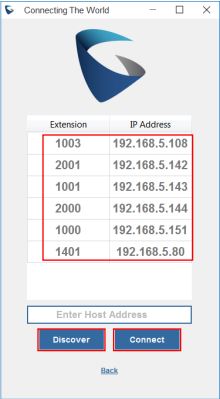 El método de Descubrimiento en la aplicación Grandstream Affinity permite descubrir teléfonos GRP Disponibles con la funcionalidad CTI activada y realizar la difusión de sus direcciones IP usando mDNS.

Inicie la aplicación GS Affinity.
Haga clic en el botón Avanzado, para acceder a las opciones avanzadas.
Presione el botón Descubrir para listar los teléfonos GRP disponibles con la función CTI activada.
Seleccione el teléfono deseado y presione el botón Conectar.
Agenda:
8
Seguridad
Seguridad
Extensión – Contraseña fuerte/aleatoria
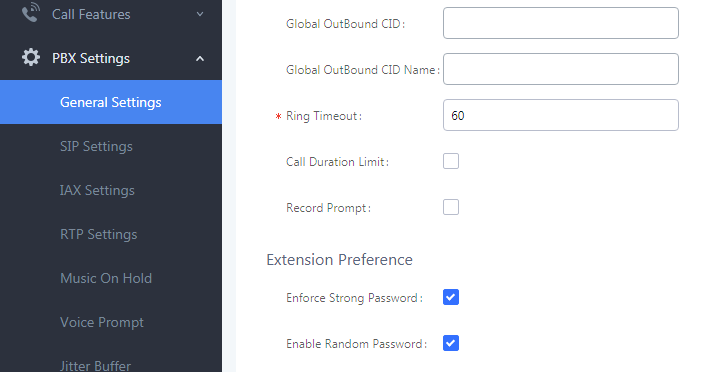 Acceda a la interfaz web y vaya a  Ajustes de PBX  Configuración general para verificar que la opción “Habilitar contraseña aleatoria” este activada.
Acceda a la interfaz web y navegue a  Ajustes de PBX  Configuración general para verificar que la opción “Habilitar contraseña segura” este activada.
Seguridad
Estrategia de extensión
Acceda a la interfaz Web  Extensión/Troncal  Extensiones y edite una extensión.
En la pestaña Medios, configure la opción “Política ACL”:
“Permitir lista blanca de direcciones IP”: Permite aceptar peticiones desde las IP seleccionadas solamente. Por defecto la subred local donde se ubica el UCM es permitida. Los usuarios pudieran también agregar más subredes locales desde donde los dispositivos se les permita registrarse a esta extensión.
“Permitir lista blanca de direcciones IP + Wave”: Permite aceptar peticiones desde las IPs que el usuario especifica solamente mas las conexiones desde Wave.
“Permitir todos”: Cualquier IP será permitida para registro incluidas IPs publicas.
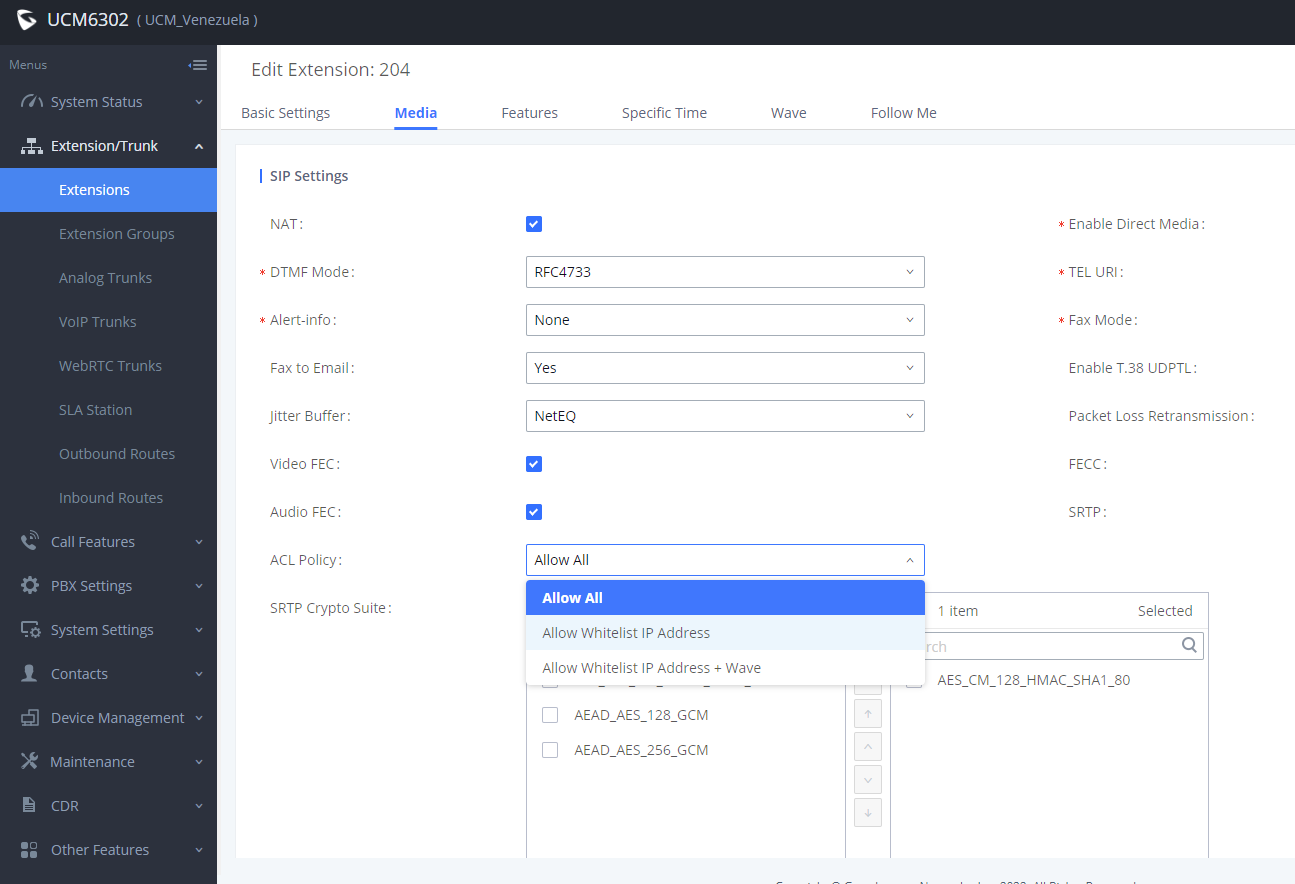 Seguridad
Permiso de marcado
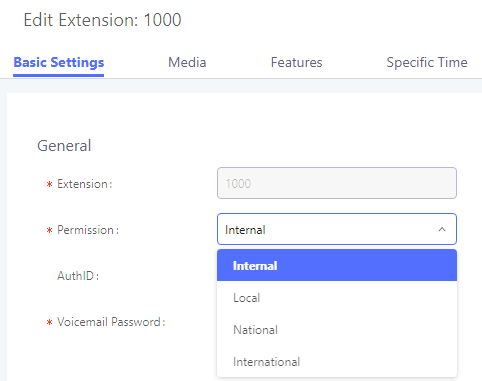 Acceda a la interfaz web  Extensión/Troncal  Extensiones y edite una extensión.
En la pestaña de Ajustes básicos, configure la opción “Privilegio” a “Interno”, “Local”, “Nacional” o “Internacional” (desde el nivel más bajo hasta el más alto).
Solo las extensiones con el mismo o mayor nivel tendrán permiso para realizar llamadas externas (luego de coincidir con el nivel de privilegio y patrón de la ruta saliente).
Seguridad
Autenticación de factores múltiples
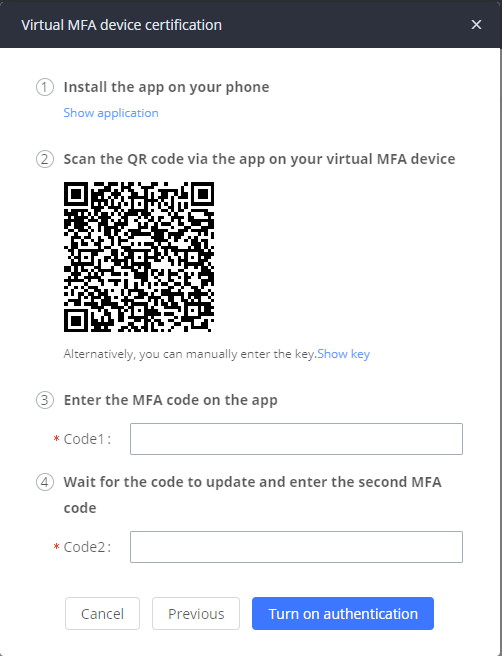 Acceda a la interfaz web de al UCM  Mantenimiento  Administración de usuario y edite un usuario.
Habilite Autenticación de factores múltiples.
Elija “Certificación de dispositivo MFA virtual”.
Elija una de las aplicaciones de autenticación soportadas.
Escanee el código QR con su dispositivo MFA virtual.
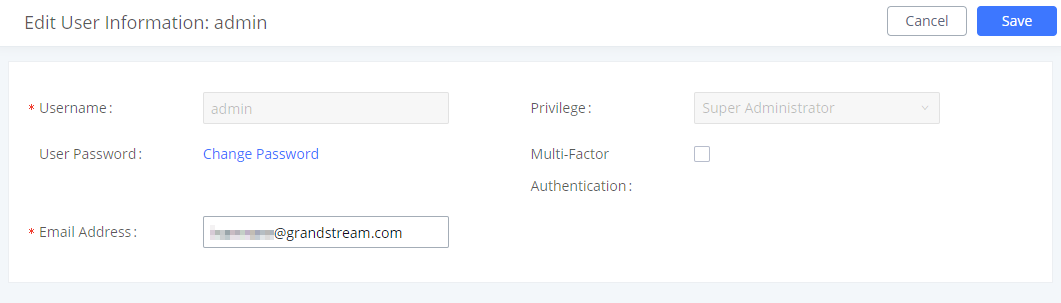 Agenda:
9
Solución de Problemas
Solución de problemas
Registro de operaciones
Diríjase a la interfaz Web  Mantenimiento  Registro del Funcionamiento y haga clic en “ Mostrar filtro”.
Aquí puede encontrar todas las operaciones hechas por cualquier usuario (súper-admin/admin/Extensión de usuario). 
Puede filtrar su búsqueda por Hora de inicio, Hora de finalización, Dirección IP y Nombre de usuario.
Puede encontrar más detalles de la operación haciendo clic en el icono de información dentro de la columna Operación Especifica.
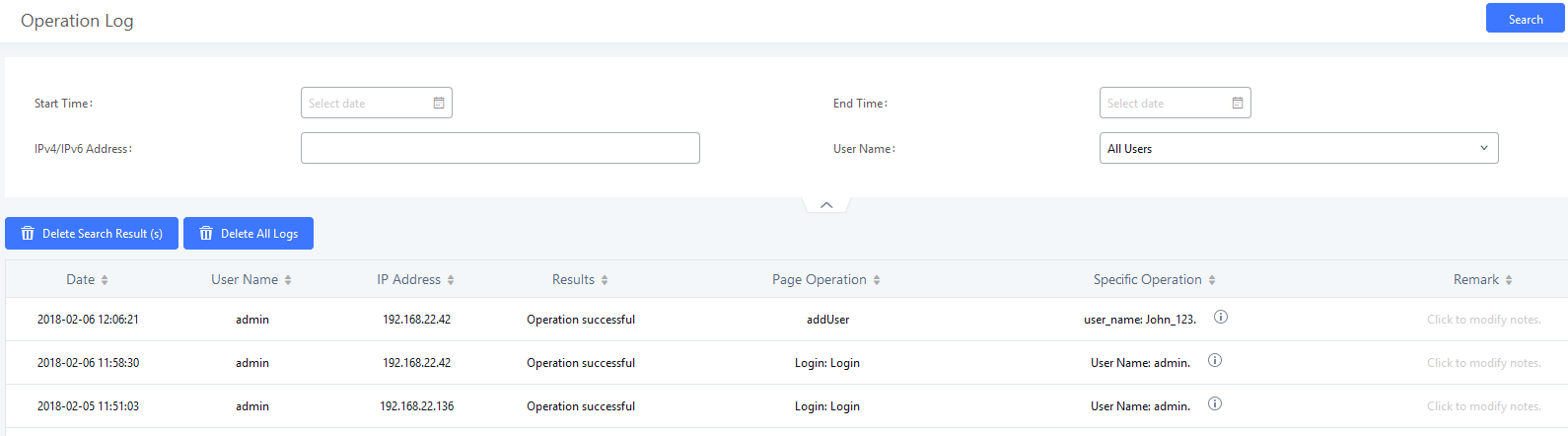 Resolución de problemas
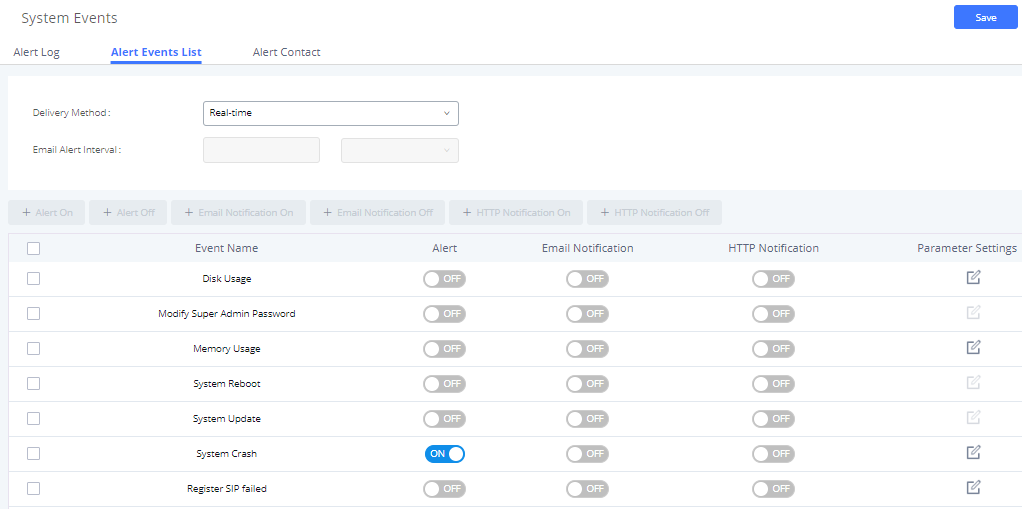 Eventos del sistema
Diríjase a la interfaz Web  Mantenimiento  Evento del sistema y haga clic en “Lista de eventos de alerta”.
Los eventos activados (vea Alert on/off) serán mostrados en la página de Registro de Alerta. Si enciende la notificación de correo electrónico, los eventos serán enviados a los correos electrónicos configurados previamente en el Menú de Contacto de alertas.
En “Método de envió”. La opción de “Tiempo real” enviará correos de inmediato y la opción “Periódico” enviara correos electrónicos acumulados luego del ciclo configurado (minutos/horas/días).
Agenda:
10
Mantenimiento
Mantenimiento
Respaldar/Restaurar – Copia de seguridad manual
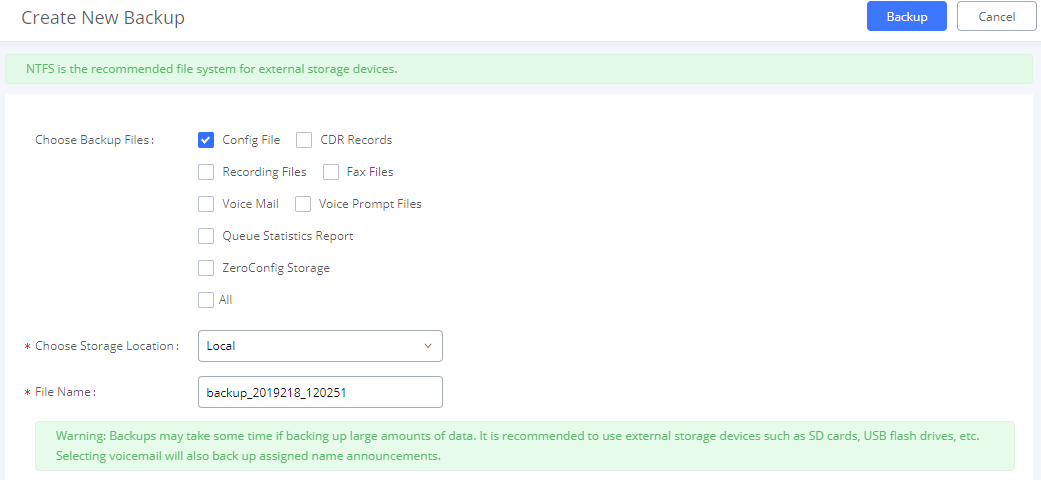 Diríjase a la interfaz Web  Mantenimiento  Copia de seguridad  Respaldar y Restaurar.
Haga clic en “Copia de seguridad” para crear un nuevo archivo de respaldo.  
Seleccione el tipo de archivos para ser incluidos en el respaldo.
Seleccione donde guardar el archivo de respaldo: USB, Tarjeta SD, almacenamiento NAS o Local.
Nombre el archivo de respaldo.
Haga clic en “Copia de seguridad” para iniciar el respaldo.
Mantenimiento
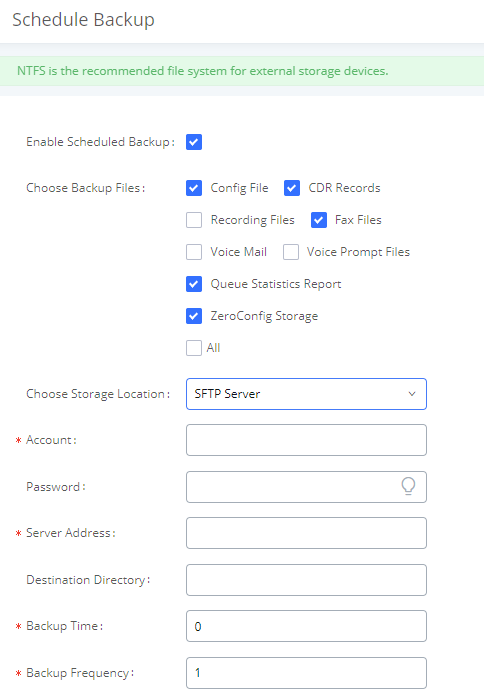 Respaldar/Restaurar – Programar respaldo
Diríjase a la interfaz Web  Mantenimiento  Copia de seguridad  Respaldar y Restaurar.
Haga clic en “Programar respaldo” y actívelo.
Seleccione el tipo de archivos a ser incluidos en el respaldo.
Seleccione donde guardar el archivo de respaldo: USB, Tarjeta SD, NAS o Servidor SFTP (especifique las credenciales).
Configure el “Tiempo para respaldar” entre 0 y 23 horas.
Guarde y aplique cambios.
Mantenimiento
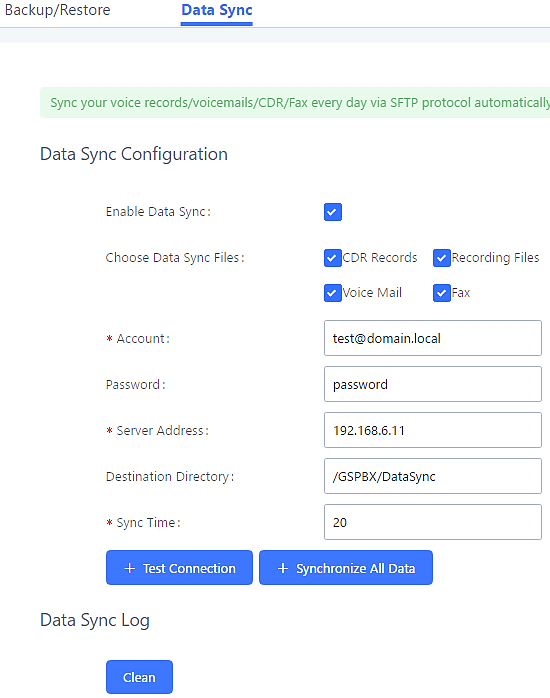 Respaldar/Restaurar – Sincronizar datos
Diríjase a la interfaz web  Mantenimiento Copia de seguridad  Sincronizar datos.
Marque “Habilitar Sincronización de Datos”.
Seleccione los tipos de archivos a incluir en la sincronización de datos (Registro CDR, Archivos de grabaciones, Correo de voz, Fax).
Especifique la dirección del servidor SFTP, ubicación y credenciales.
Configure el “Tiempo de Sincronización” entre 0 y 23 horas.
Guarde y aplique cambios.
Mantenimiento
Respaldar/Restaurar – Restaurar
Diríjase a la interfaz Web  Mantenimiento  Copia de seguridad  Respaldar y Restaurar. 
La lista de respaldos será mostrada con la fecha y hora en la página web.
Seleccione el archivo de respaldo a restaurar y presione el botón “Restaurar”.
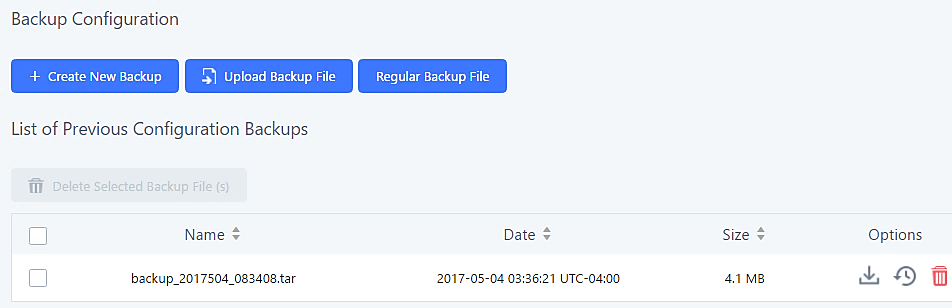 Laboratorio
La empresa ABC, se encuentra en un proceso de migracion de telefonia tradicional análoga a telefonia IP, y necesita migrar a sus usuarios a la Voz sobre IP y permitir que todas las sucursales pueden conectarse en entre ellos para reducir costos en las llamadas entre sucursales, además solicitan las siguientes características:
Soporte de extensión local y extensión remota basada en un App para Smartphones.
Acceso a Troncales Análogas/SIP.
Soporte multi-lenguaje de IVRs.
Personalización de música en espera.  
Capacidad de VoiceMail a e-mail. 
Capacidad de Follow me. 
Distribución de llamadas inteligente entre sus agentes de ventas y equipo de soporte
Capacidad de supervisión de extensiones (BLFs)
Entre otras funciones de valor agreado…
Laboratorio
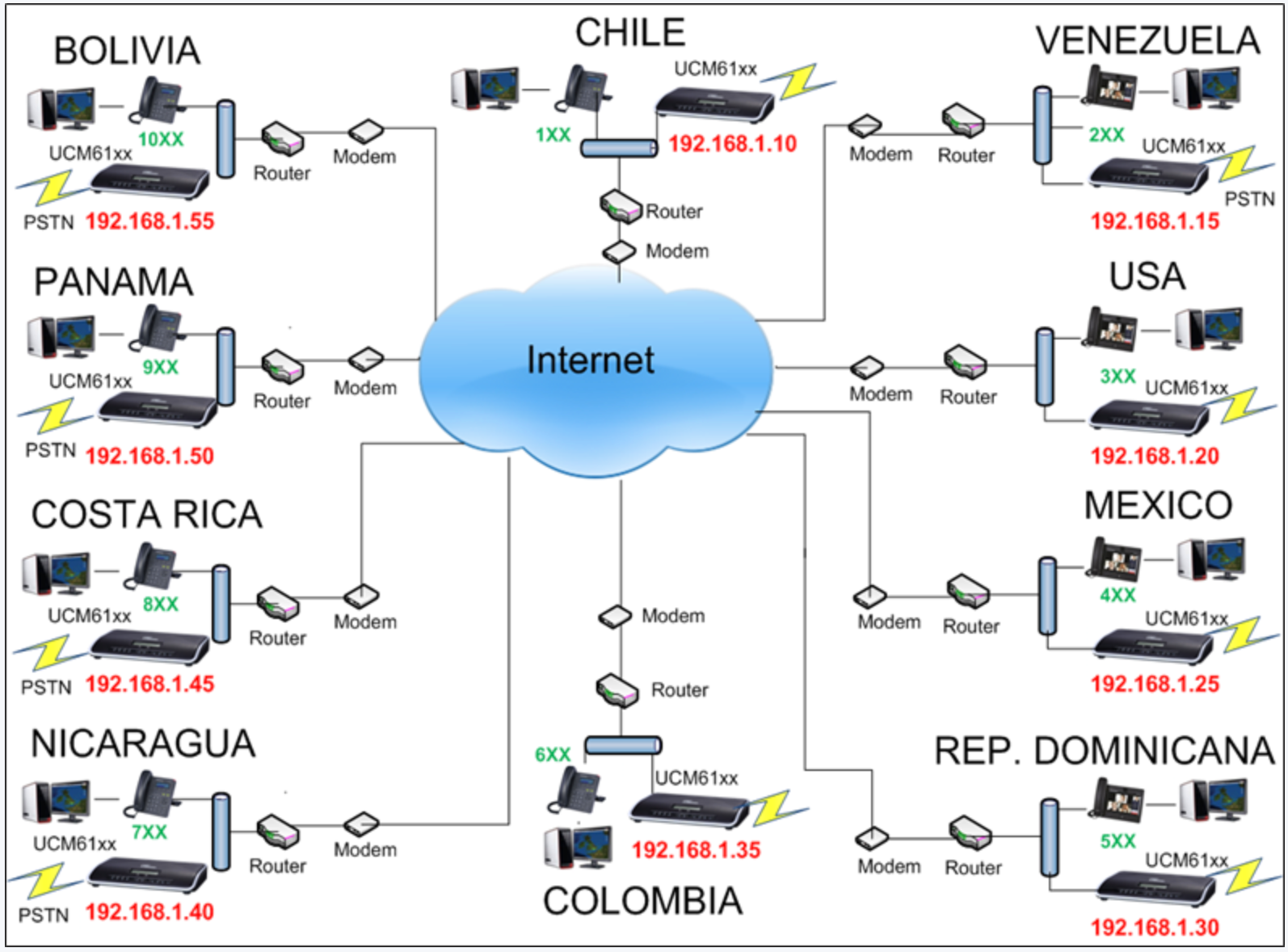 Examen de certificación
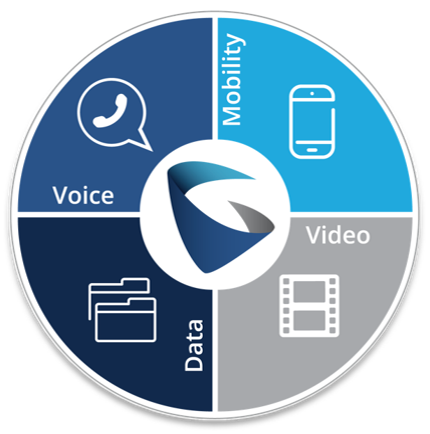 ¡Buena suerte!
Duración: 30min